حل نظام من معادلتين خطيتين بالحذف باستعمال الضرب
حل نظام من معادلتين خطيتين بالحذف باستعمال الضرب
انظمة المعادلات الخطية
٥- ٤
الفصل الدراسي الثاني
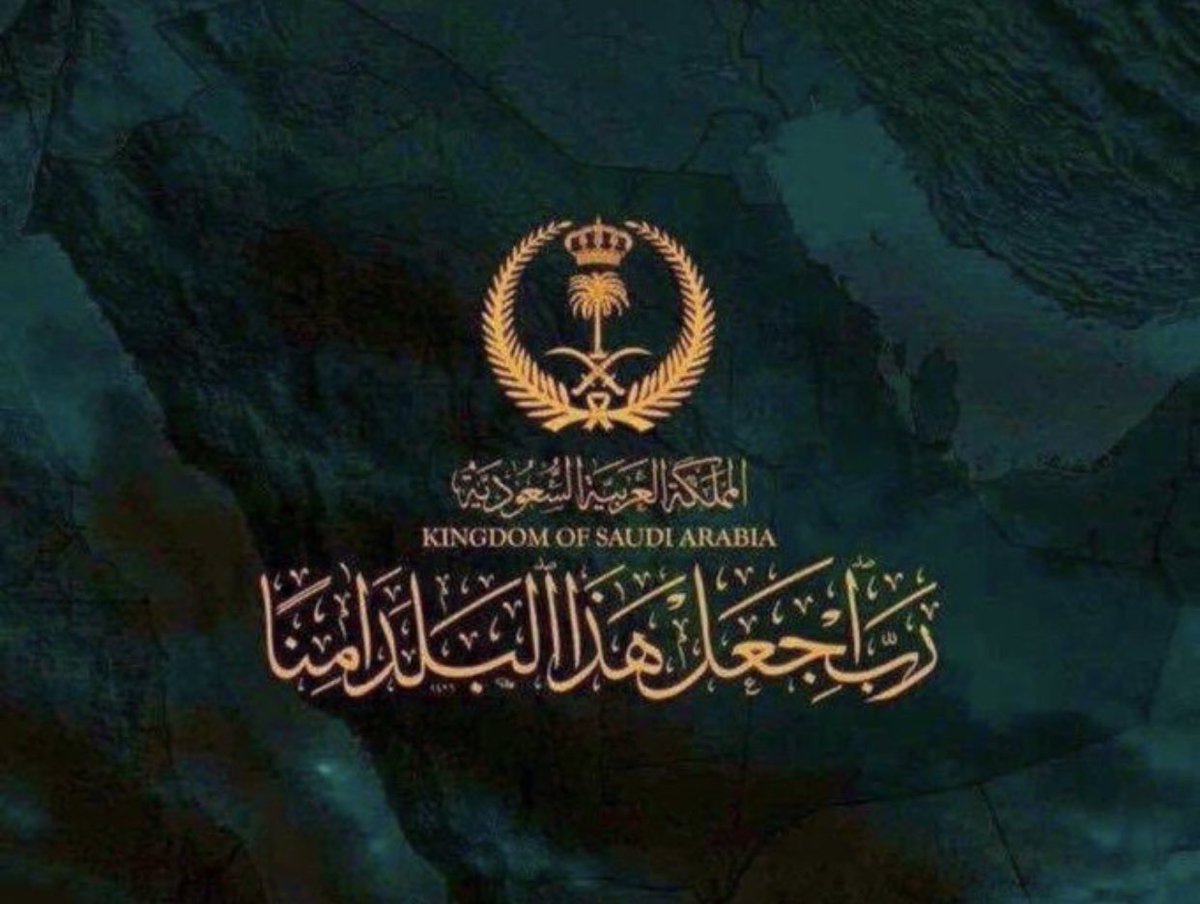 صباح الخير ياوطني 
صباح المجد والعلياء
حل نظام من معادلتين بالحذف باستعمال الجمع أو الطرح
حل نظام من معادلتين بيانًا
حل نظام من معادلتين بالتعويض
ضع علامة صح او خطا
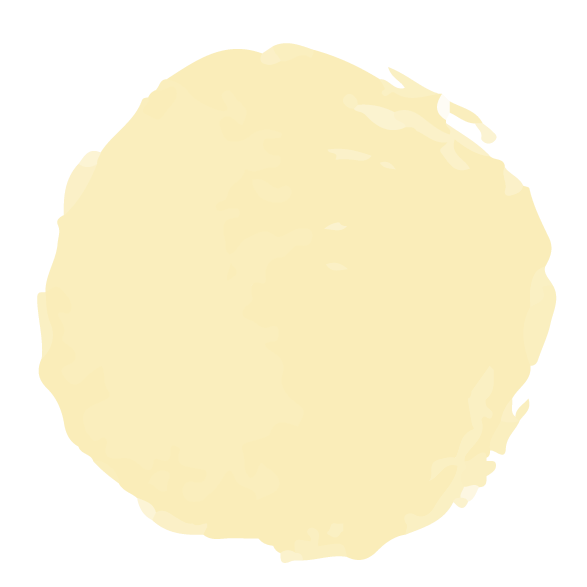 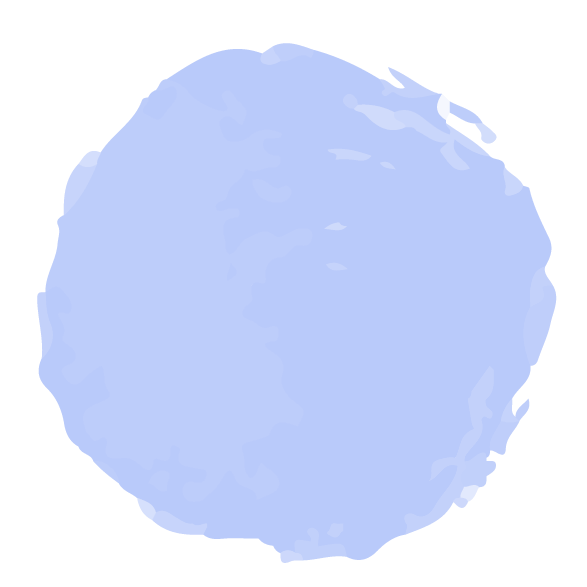 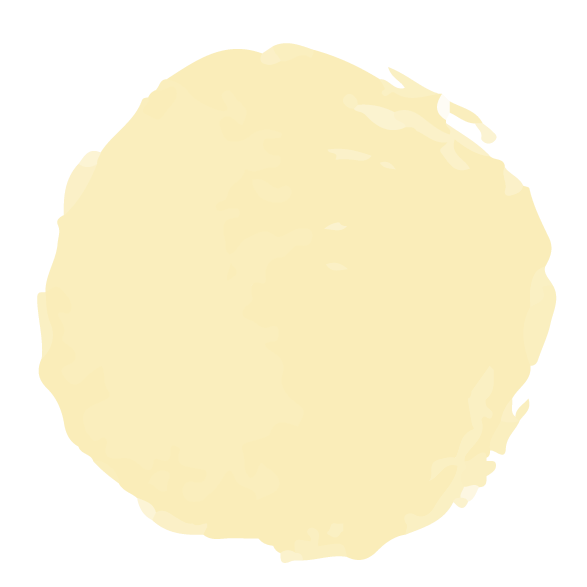 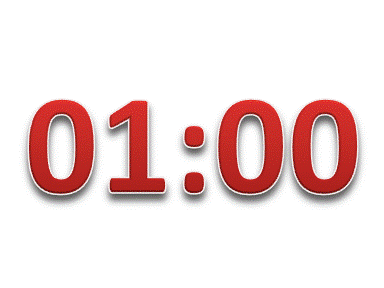 نوع النظام  متسق وغير مستقل
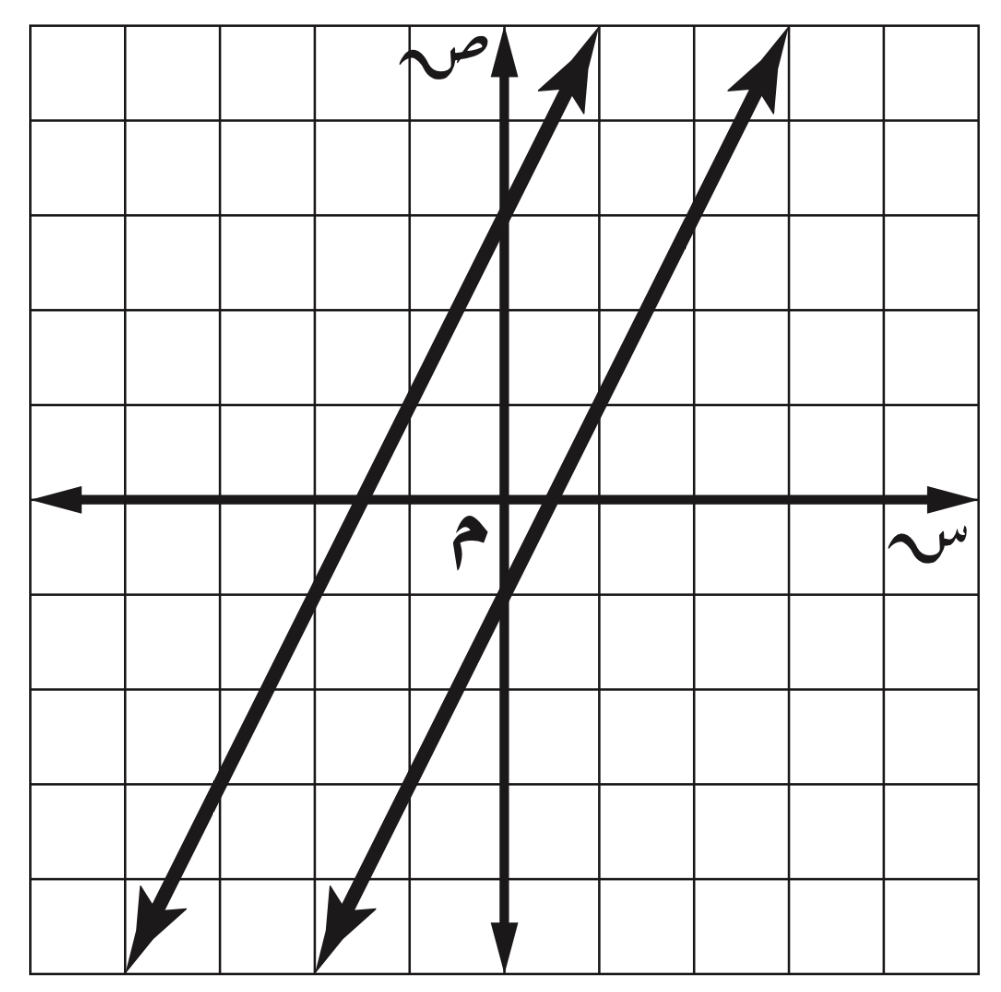 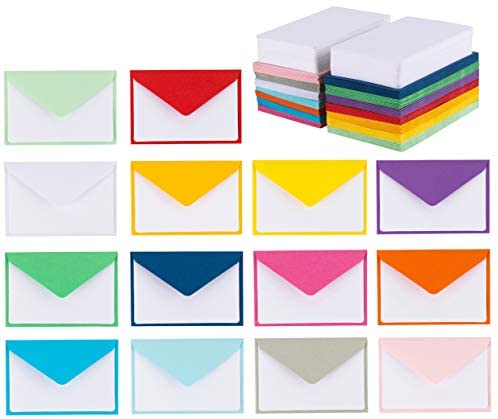 ص= -٣ س +١ 
ص= -٣ س +١.     نوع النظام متسق ومستقل
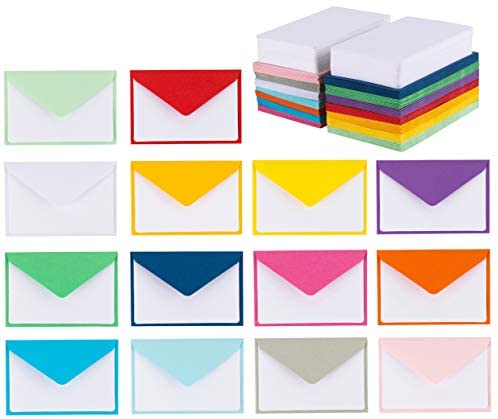 س-٢ ص= ٣
٣س- ٢ ص = ٧       النظام المجاور يفضل حله بالحذف باستعمال الطرح
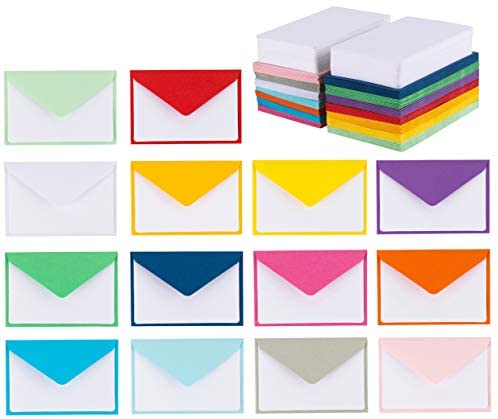 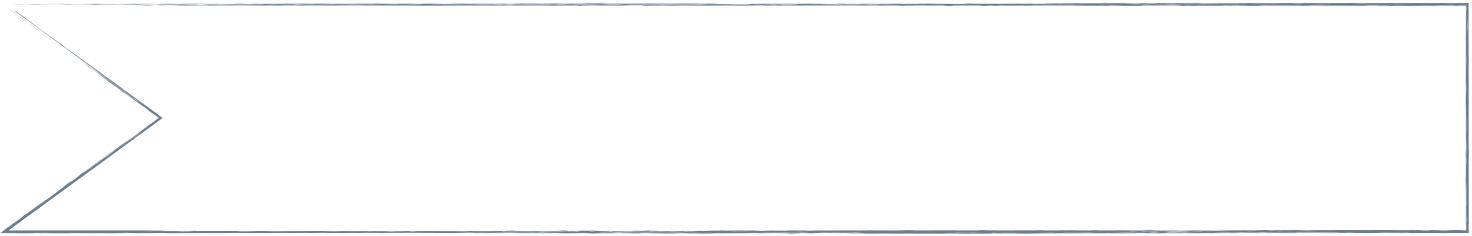 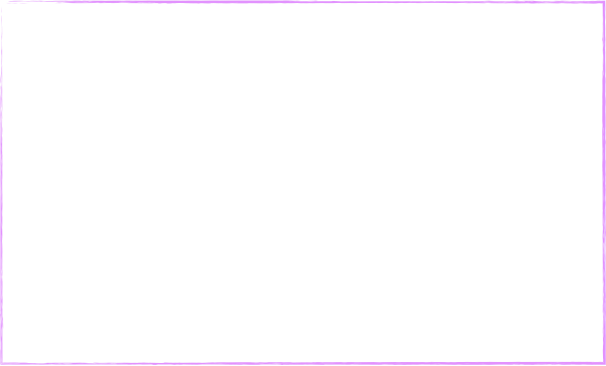 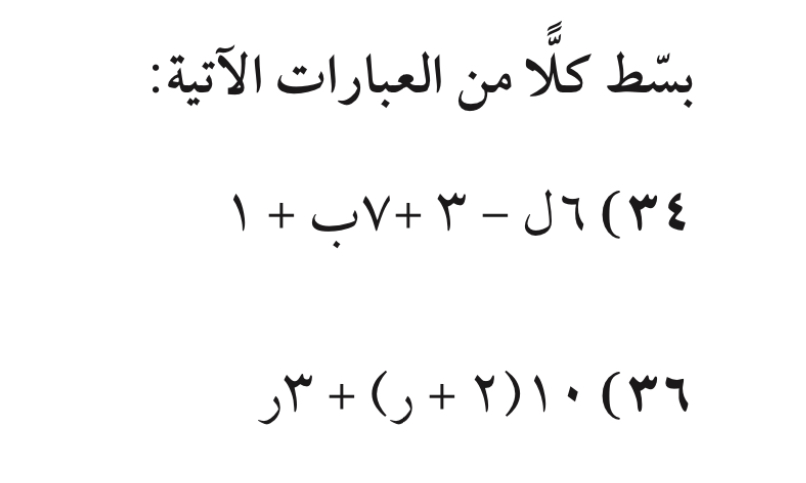 اليوم
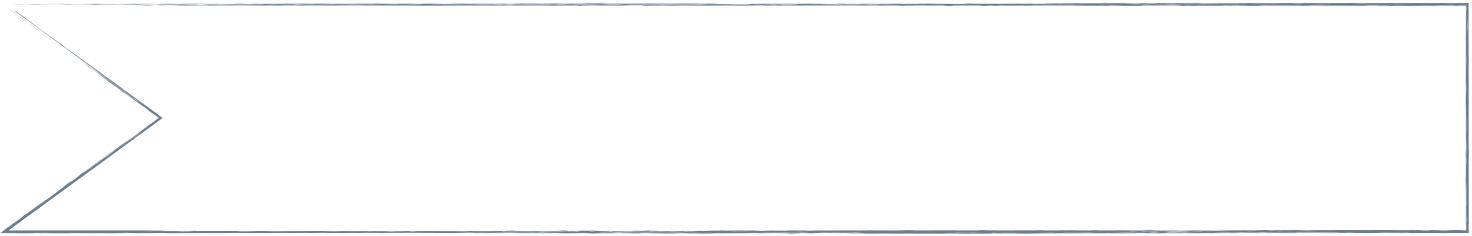 التاريخ
علمتني الرياضيات 
ان لكل مجهول قيمة فلا تحتقر أحد لاتعرفه
مهارة سابقة
الحصة
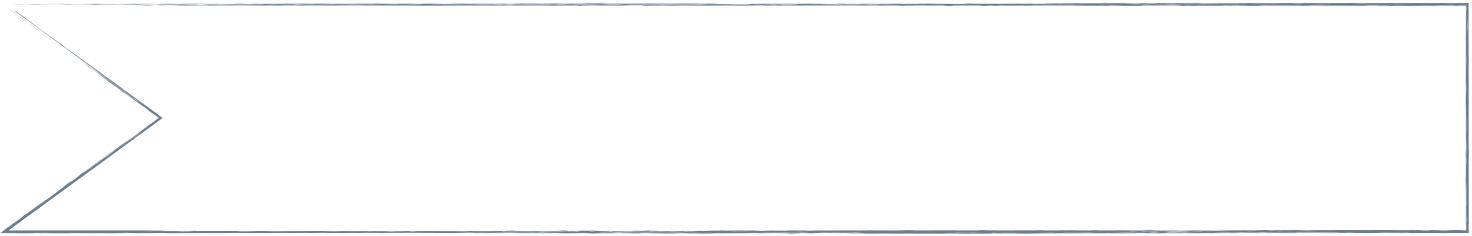 استراتيجية التصفح
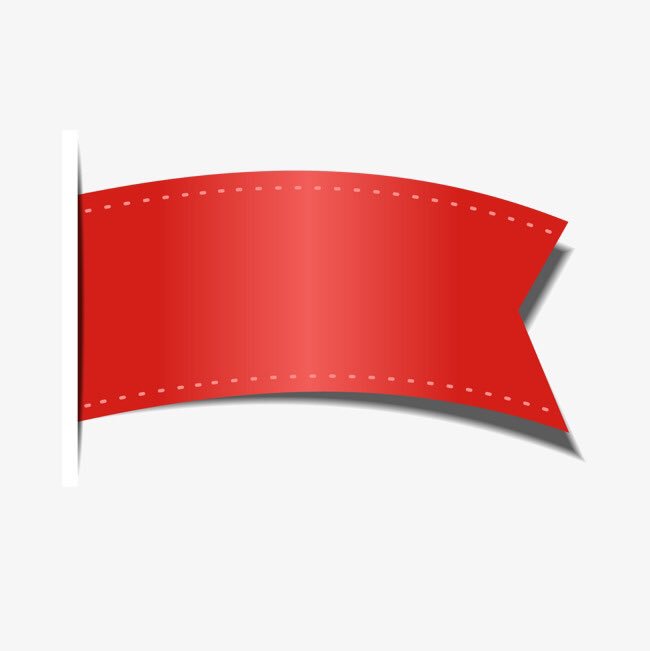 صفحة
٣٣
مرادف كلمة
صفحة
٣٣
ازاله ، طرح ، رمي ، نقض   ، …
الحذف
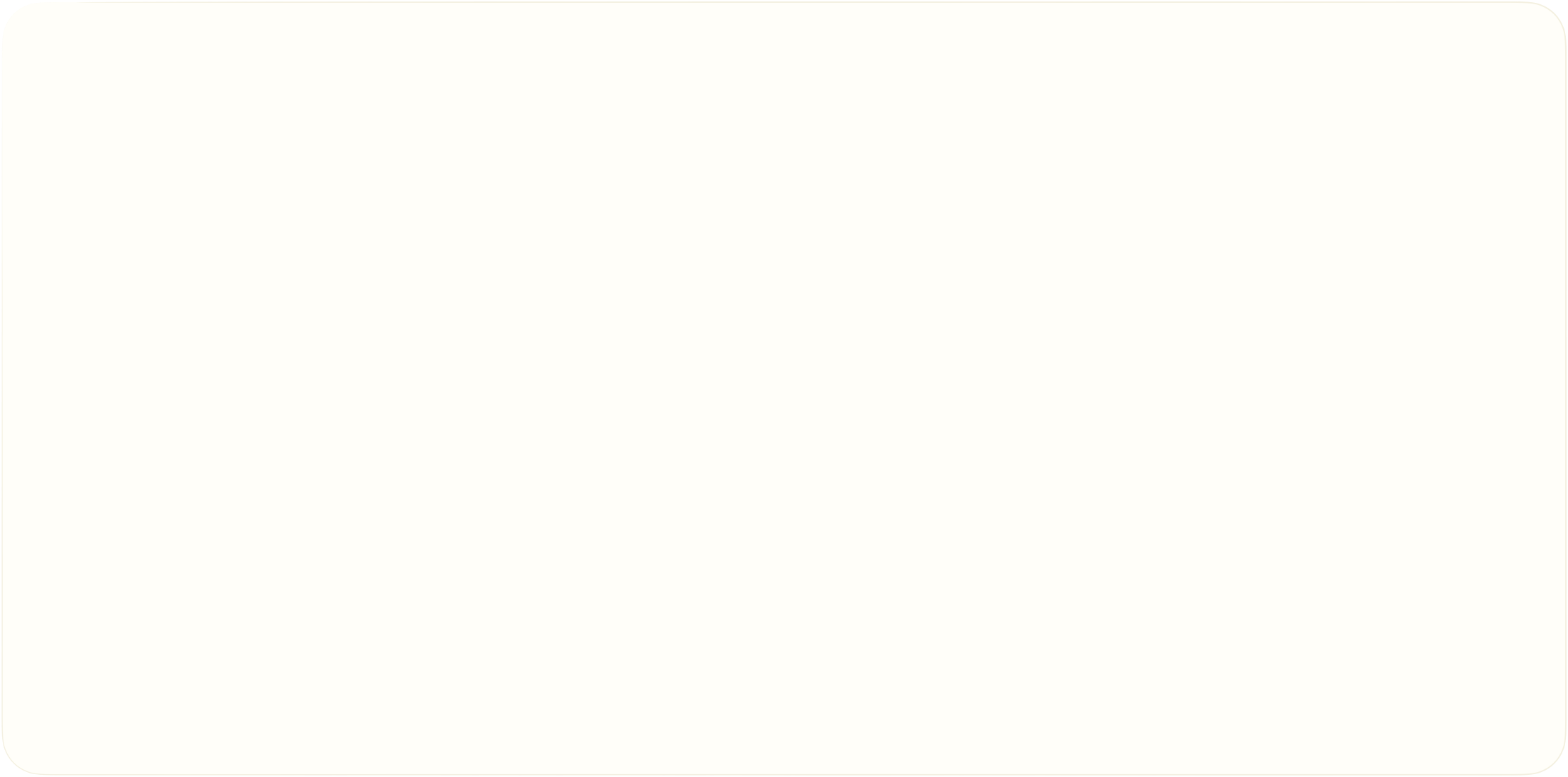 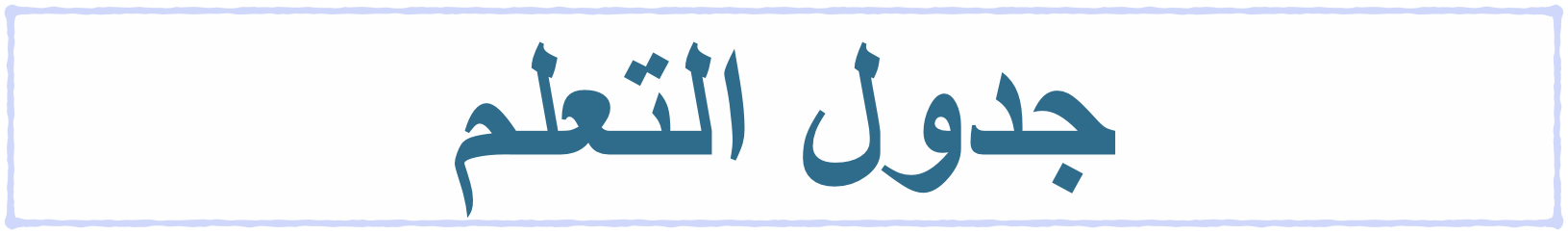 ماذا نعرف
ماذاسنتعلم
ماذا تعلمنا
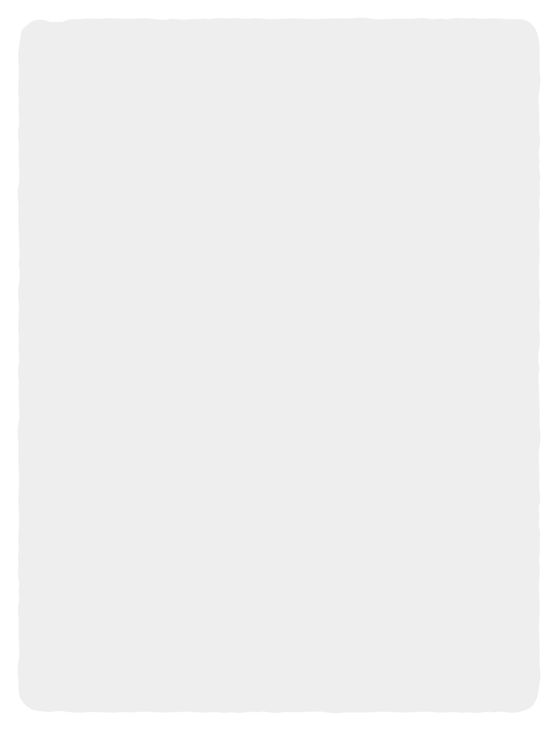 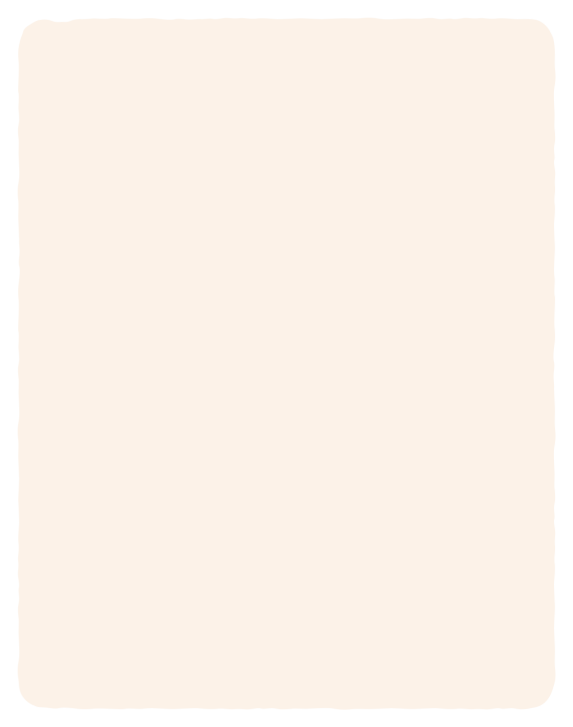 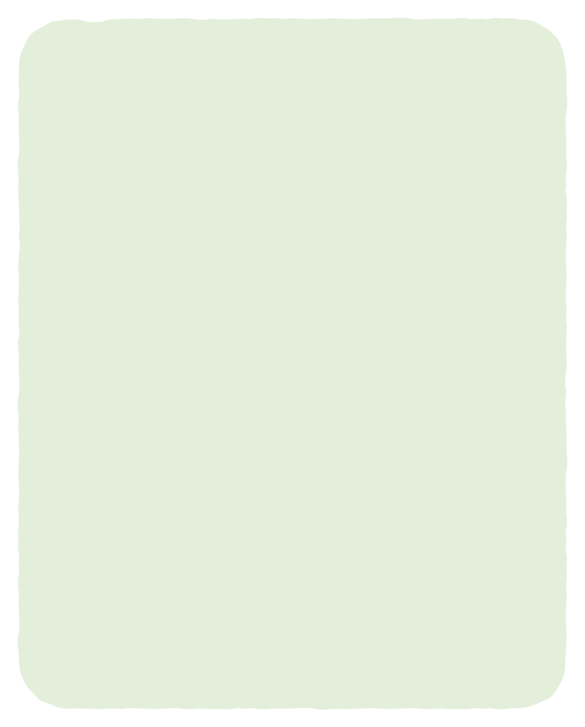 حل نظاما مكونا من معادلتين بالحذف باستعمال   بالجمع او الطرح
🎯حل نظاما  من معادلتين بالحذف باستعمال الضرب

🎯 حل مسائل من واقع الحياة تتضمن انظمة من معادلتين
صفحة
٣٣
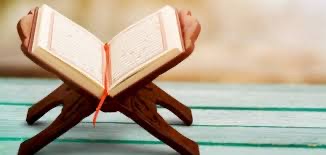 لماذا ؟
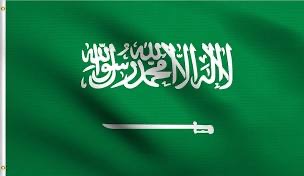 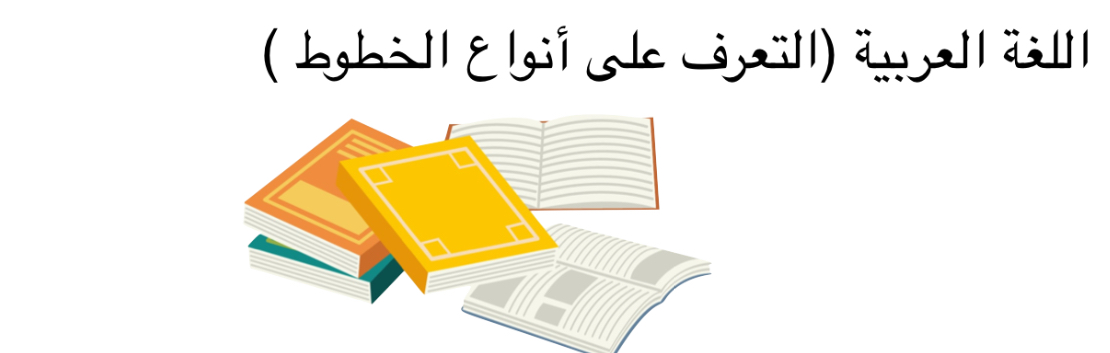 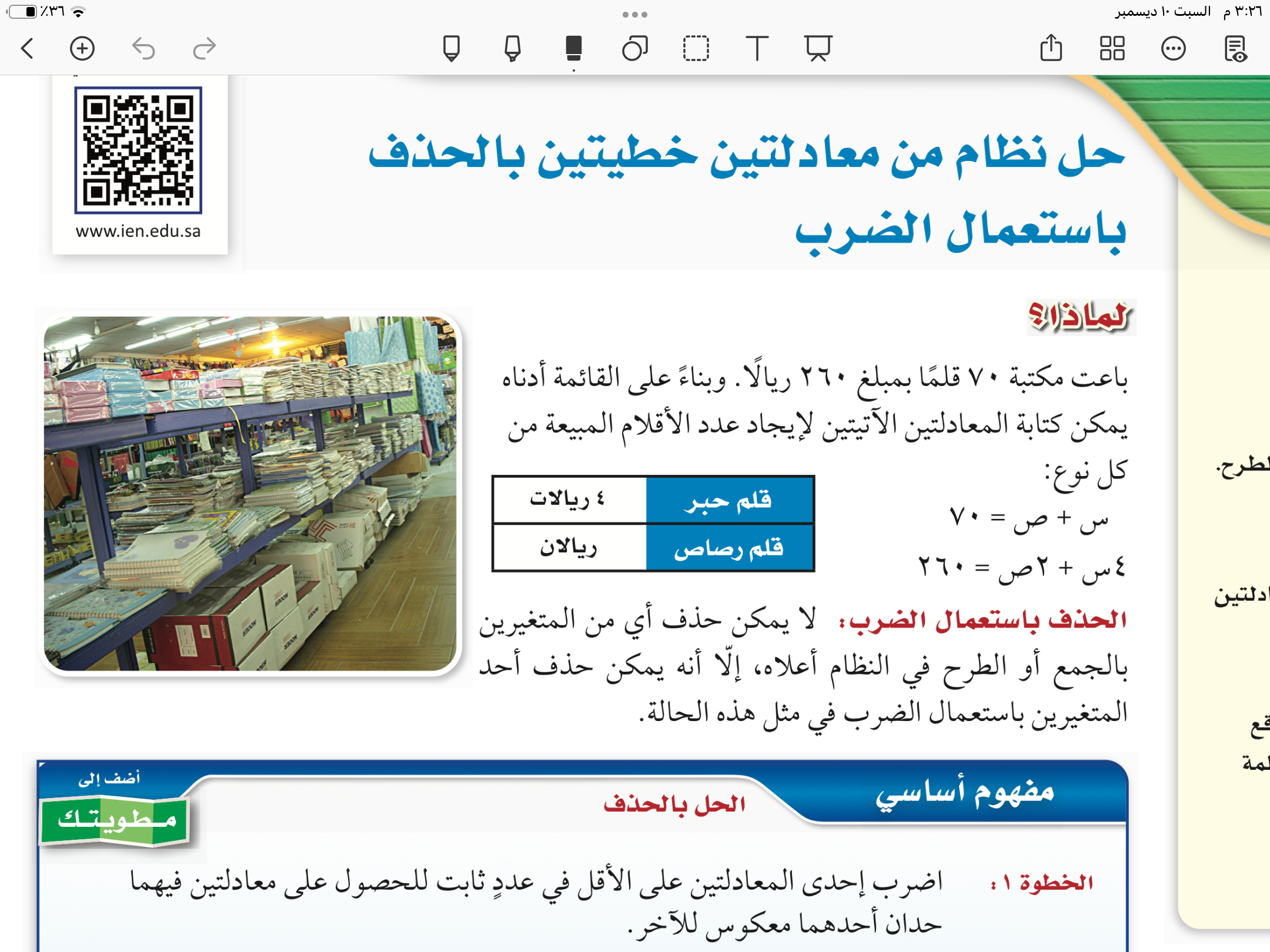 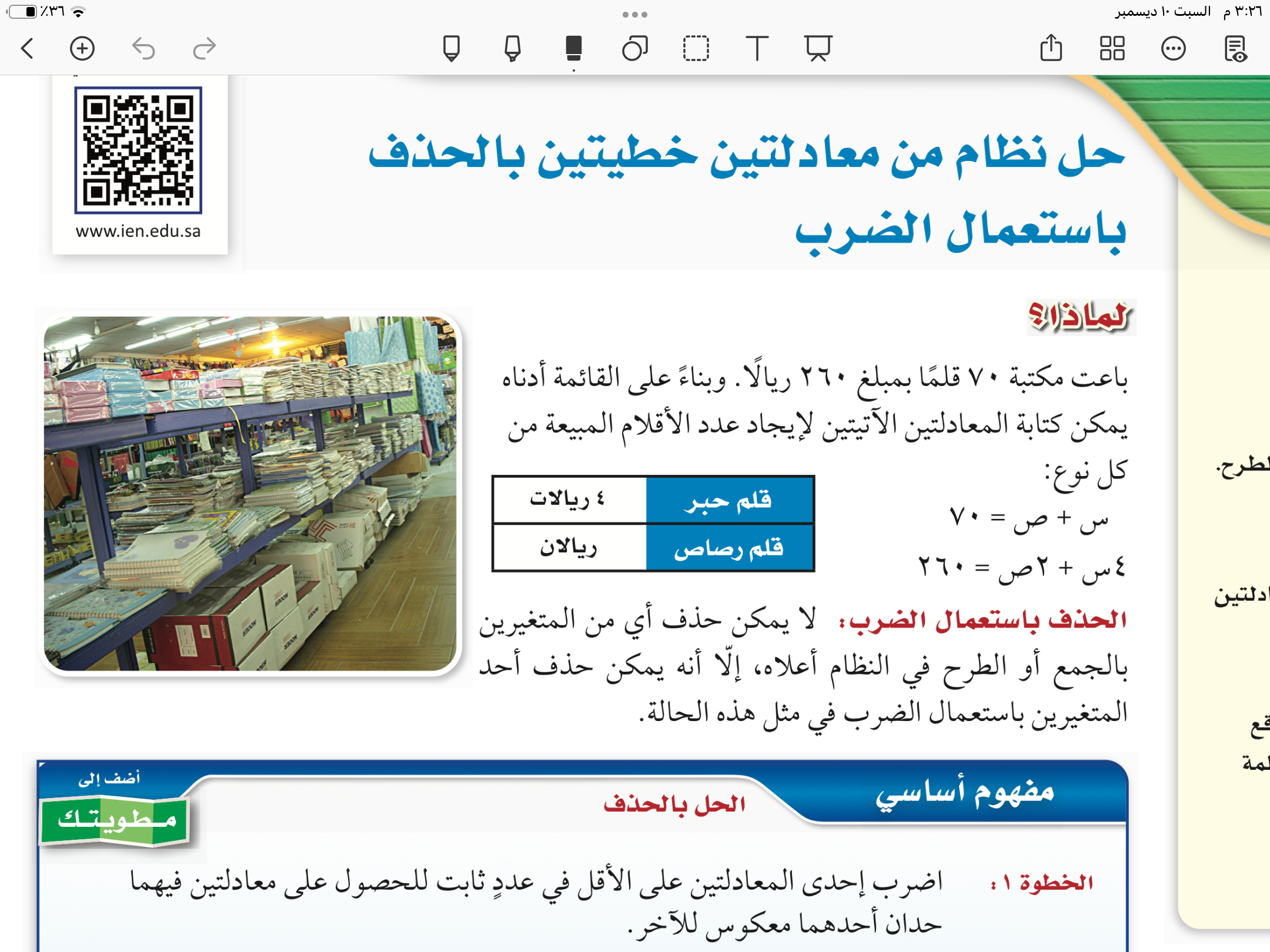 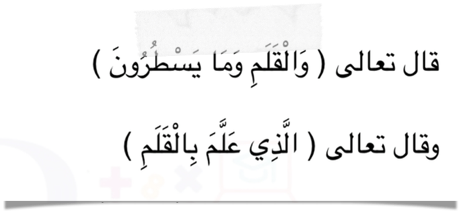 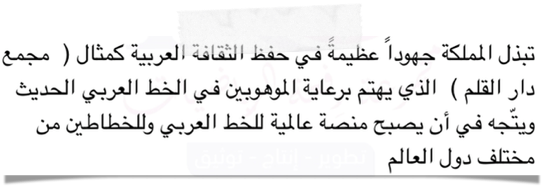 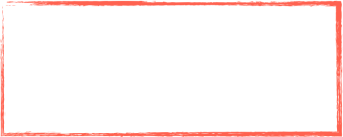 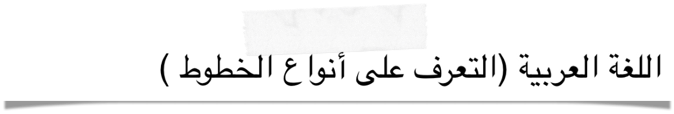 مختلفة
مختلفة
مجموع اقلام الحبر والرصاص المبيعة
ماذا تمثل المعادلة الاولى  في النظام ؟
ثمن بيع اقلام الحبر بسعر ٤ ريالات لكل منها واقلام الرصاص بسعر ريالين لكل منها
ماذا تمثل المعادلة الثانية  في نظام المعادلتين ؟
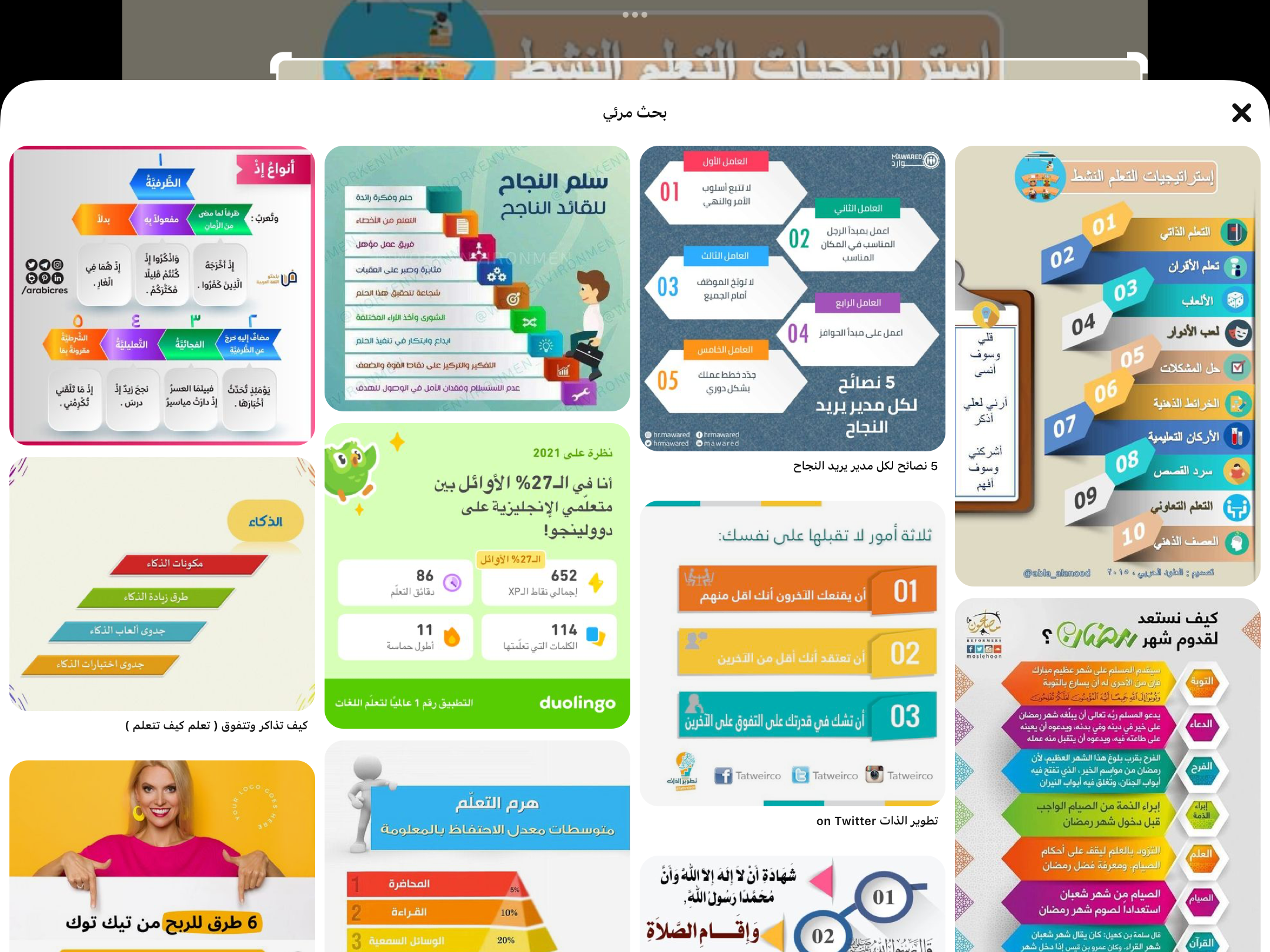 هل يمكن استخدام الحذف باستعمال الجمع والطرح لحل النظام ؟
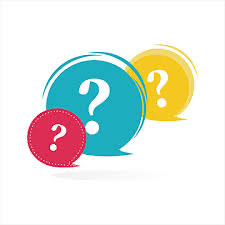 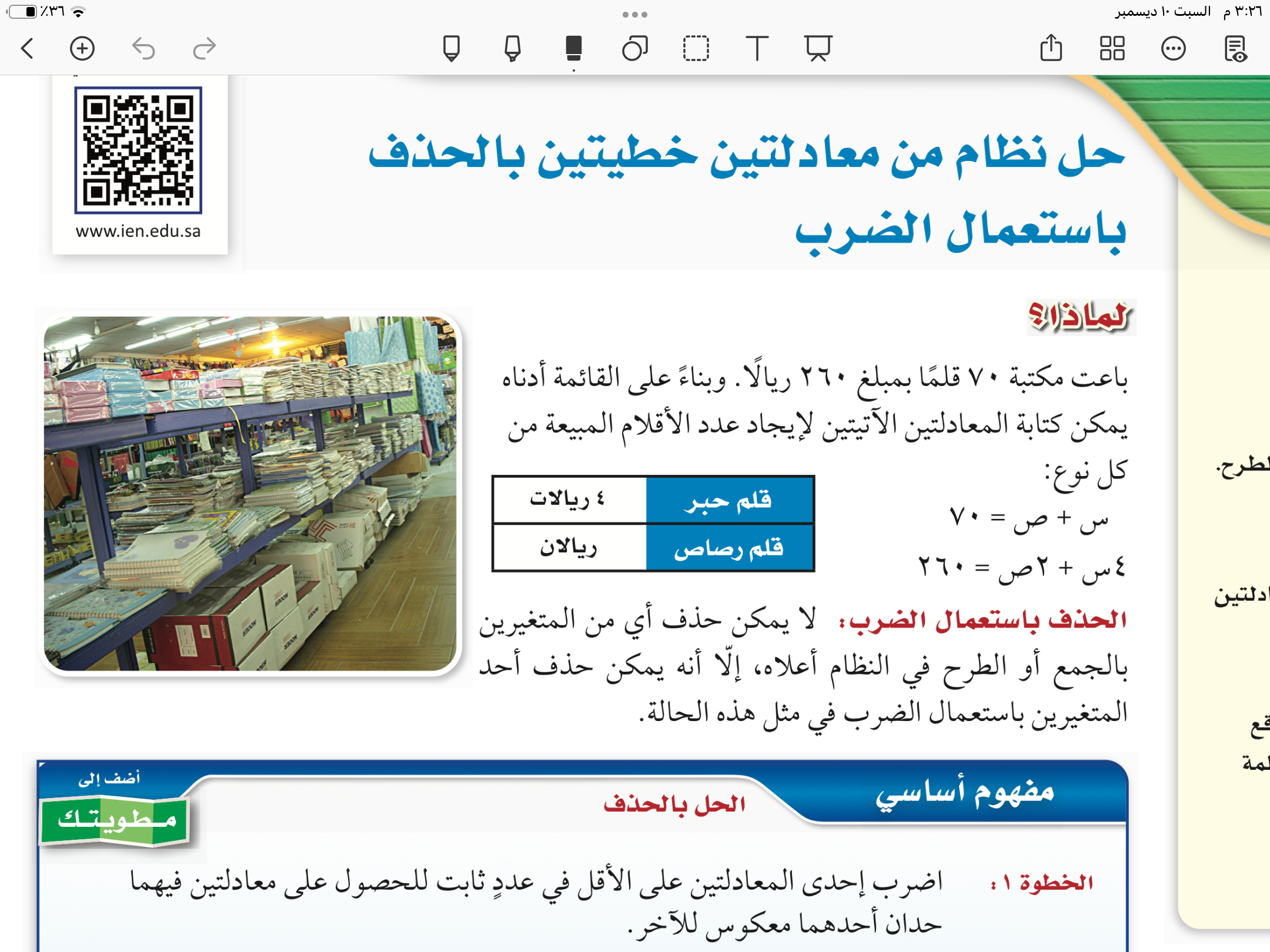 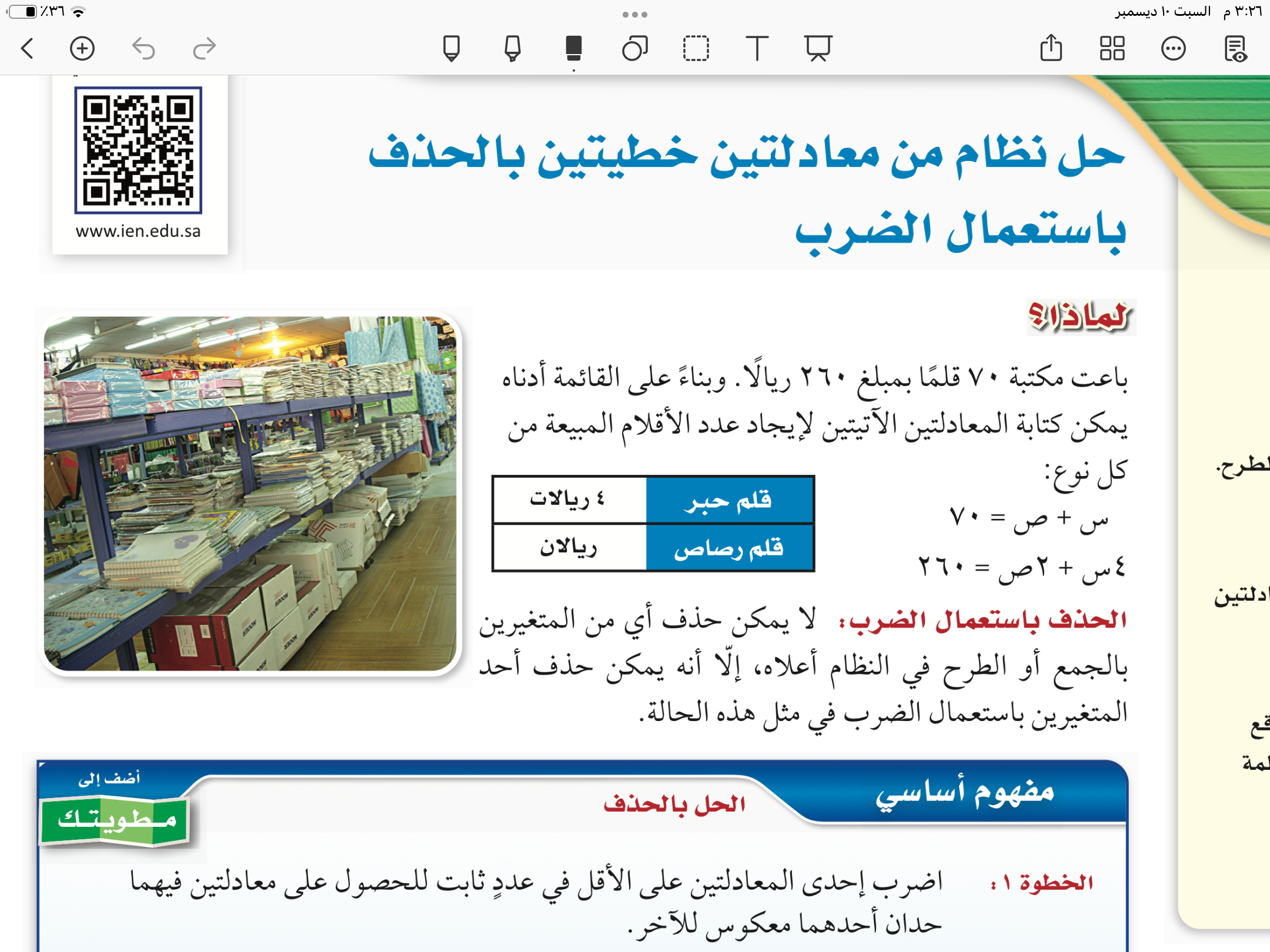 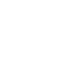 ١
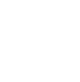 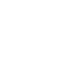 ٣
٢
صفحة
٣٣
خطوات الحل بالحذف باستعمال الضرب
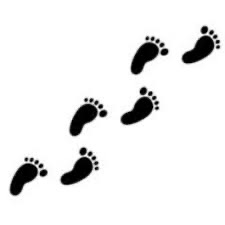 ضرب احدى المعادلتين على الأقل في عدد ثابت للحصول على معادلتين فيهما حدان احدهما معكوس الاخر
اجمع المعادلتين أو اطرحهما للتخلص من أحد المتغيرين ثم حل المعادلة
المفردات
الحذف
عوض القيمة الناتجة في الخطوة ٢ في احدى المعادلتين وحلها لايجاد المتغير الثاني
واكتب الحل كزوج مرتب
مثال
صفحة
٣٣
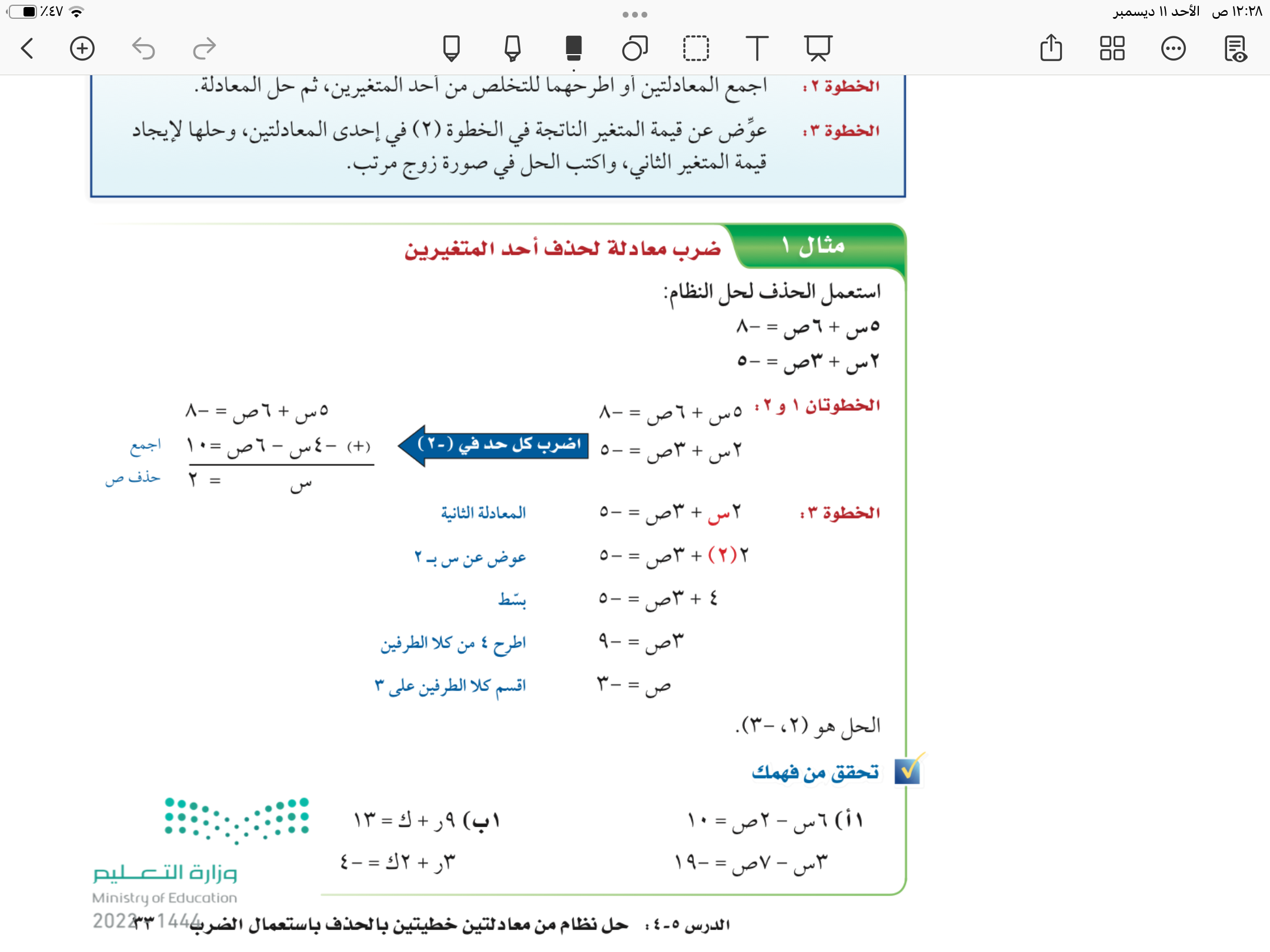 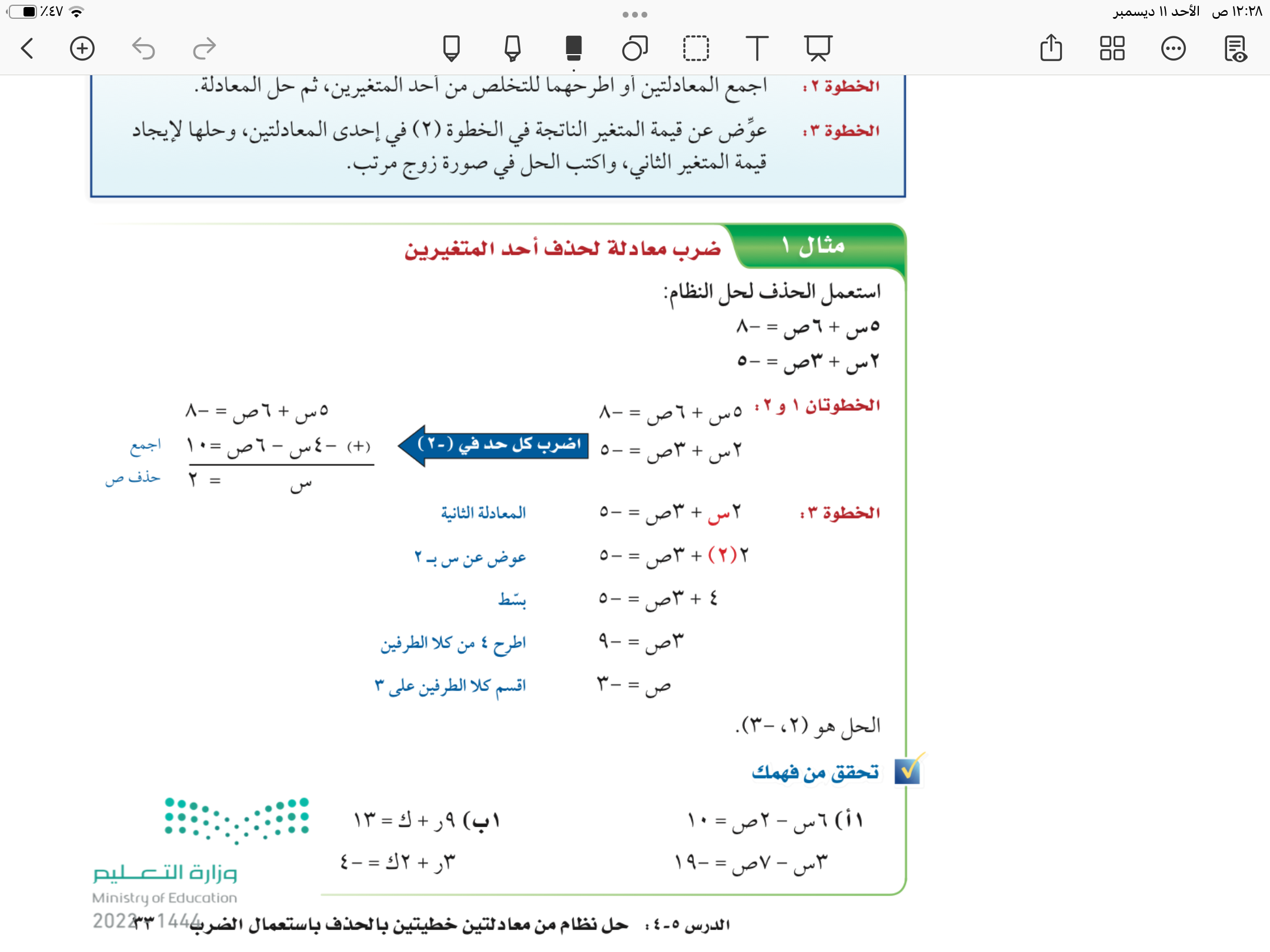 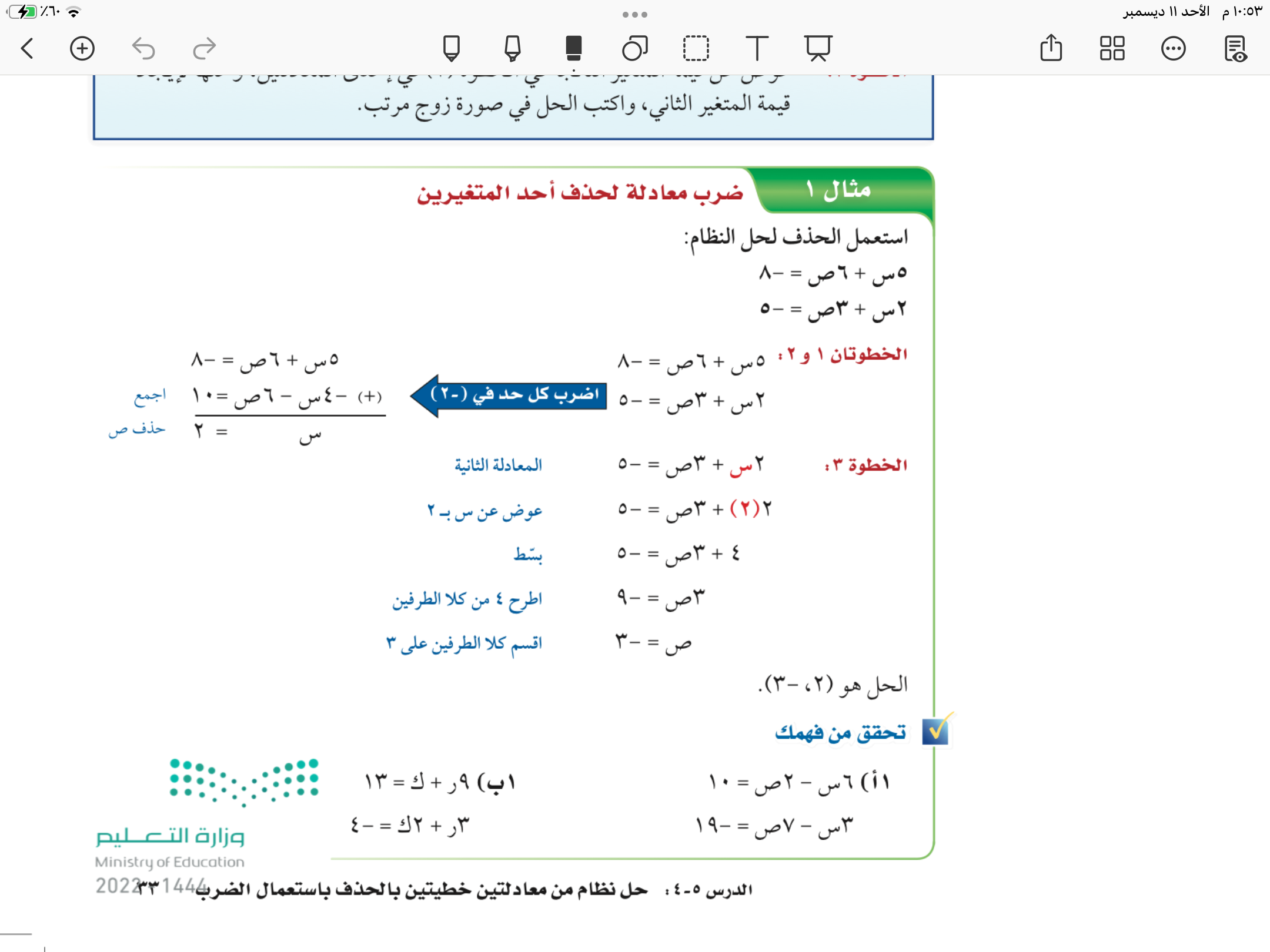 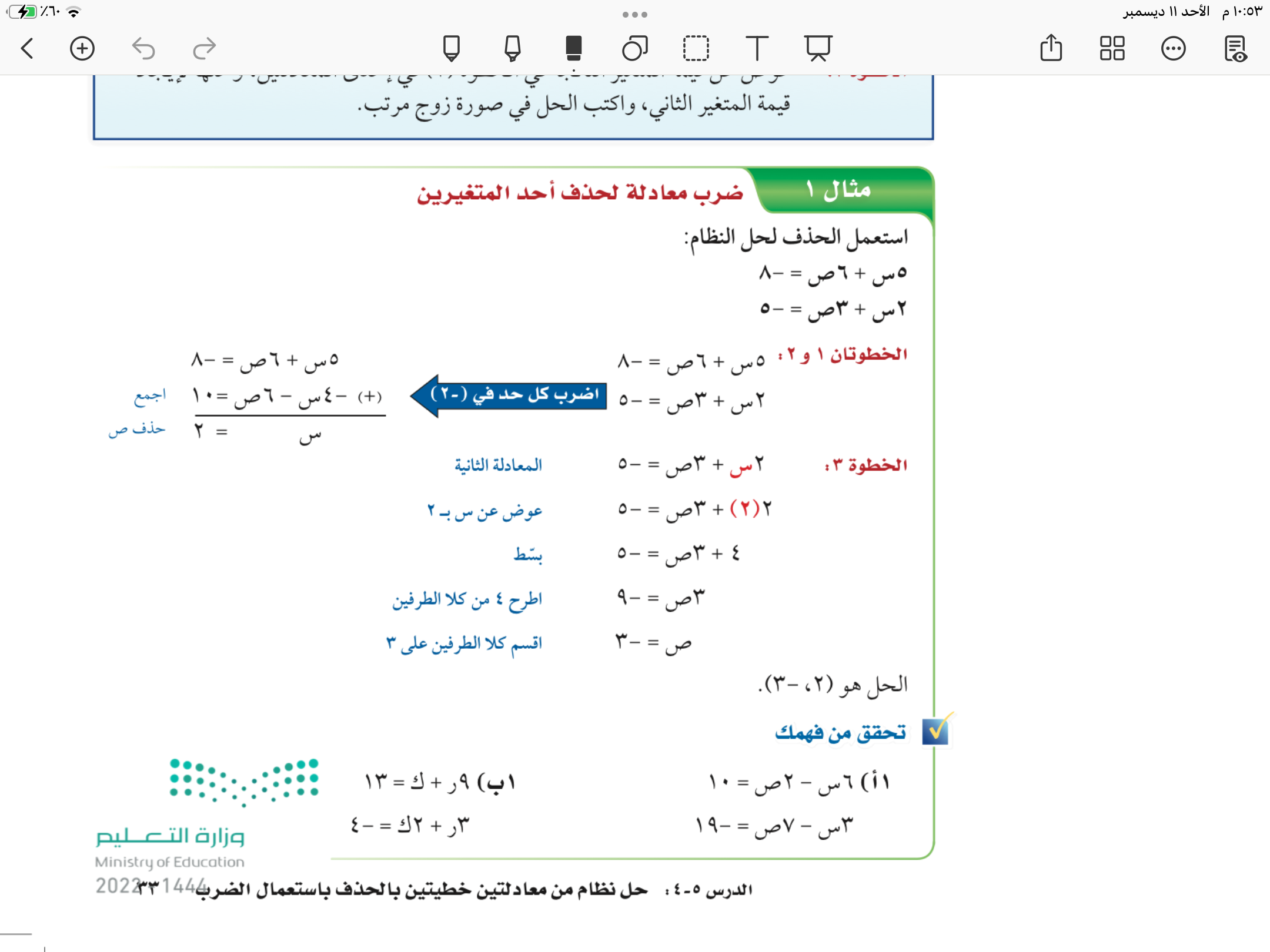 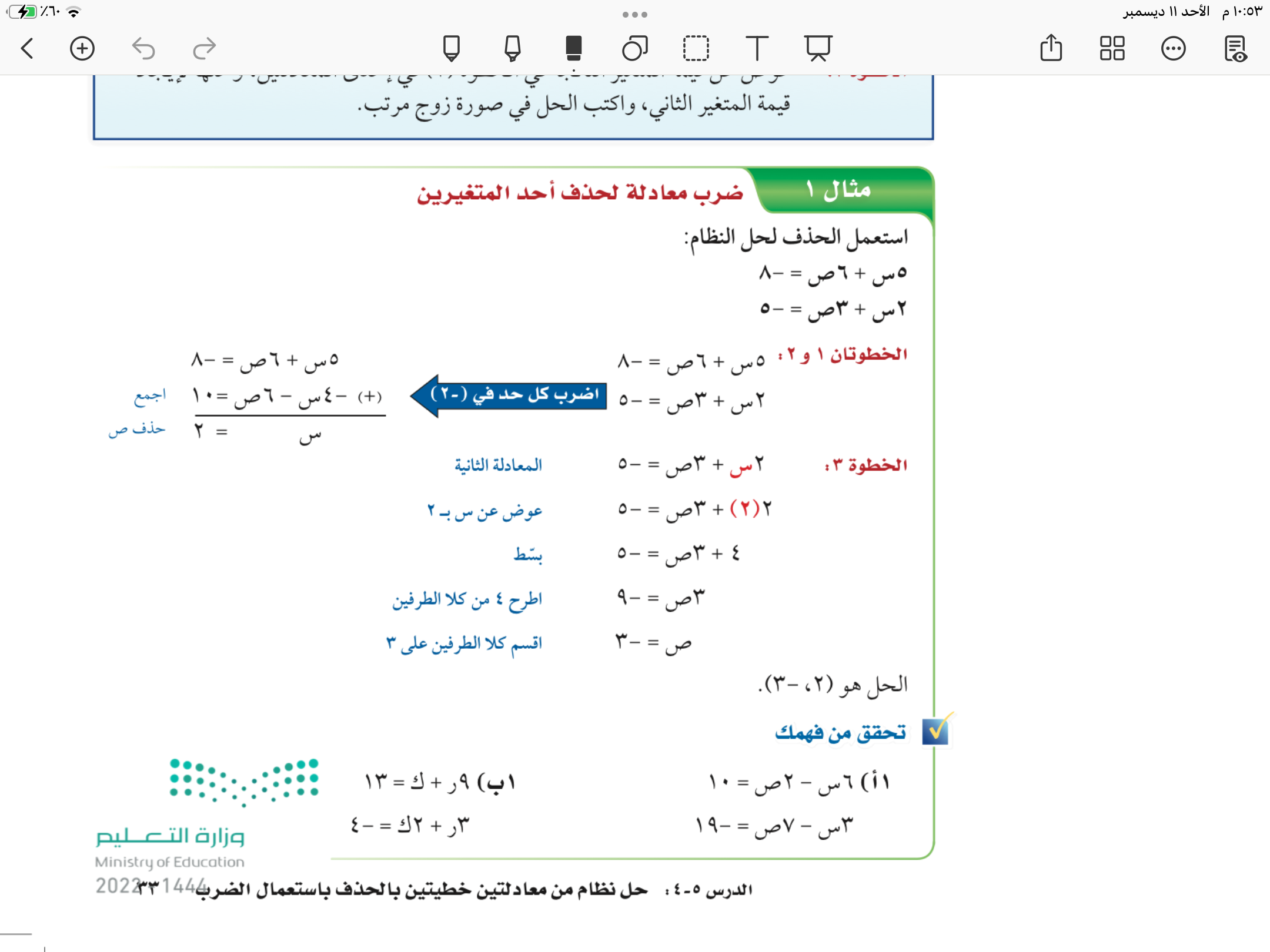 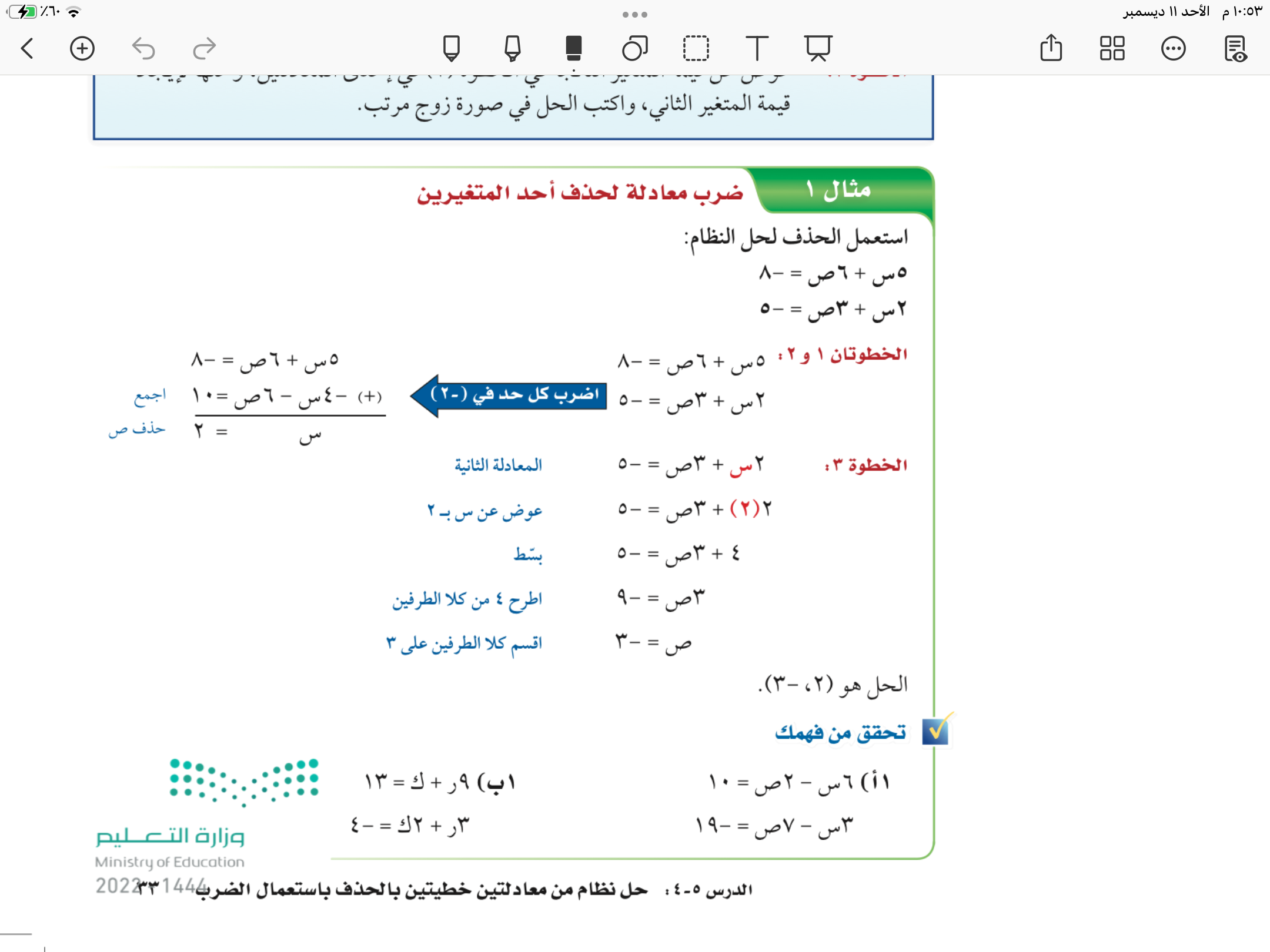 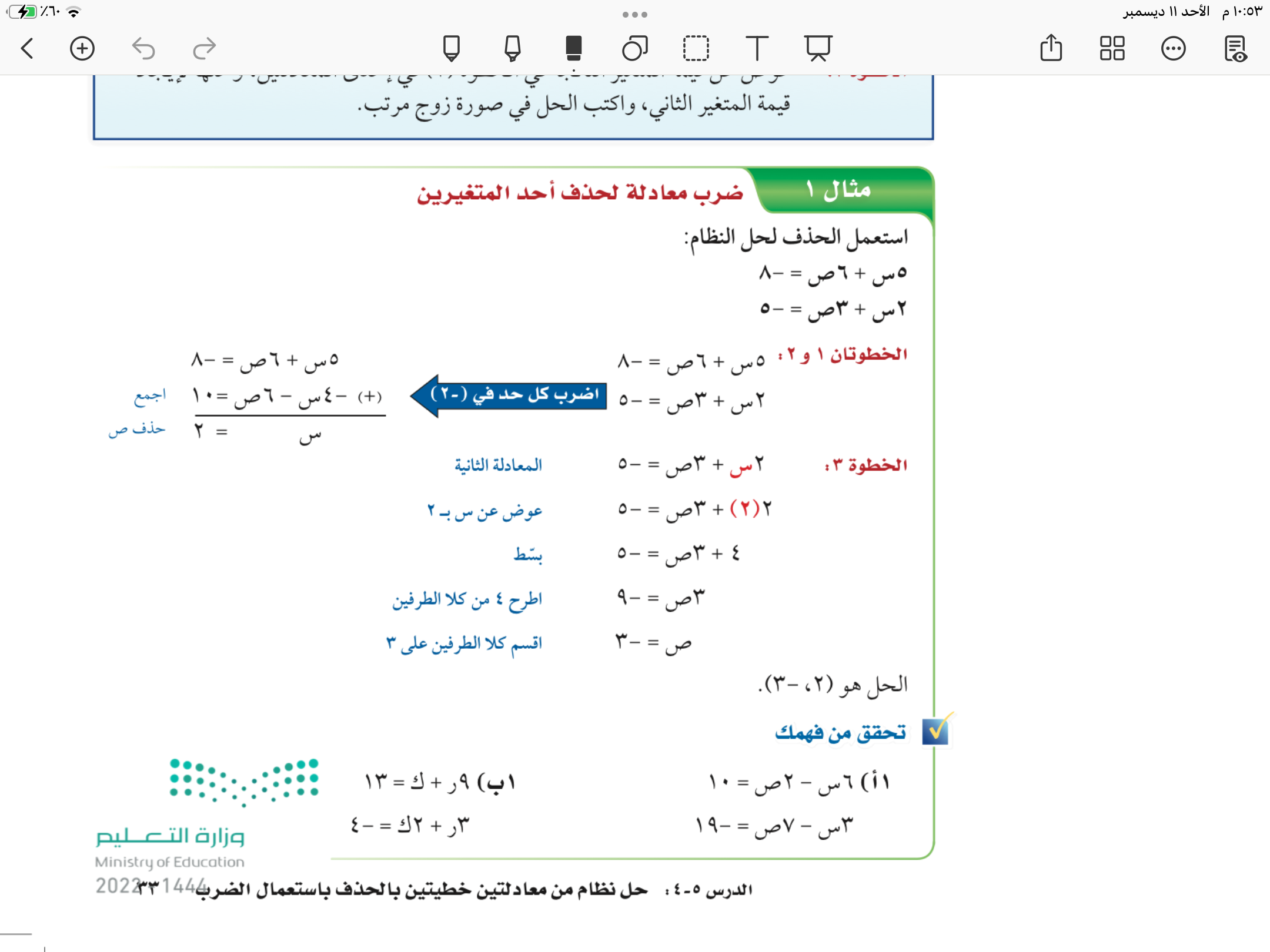 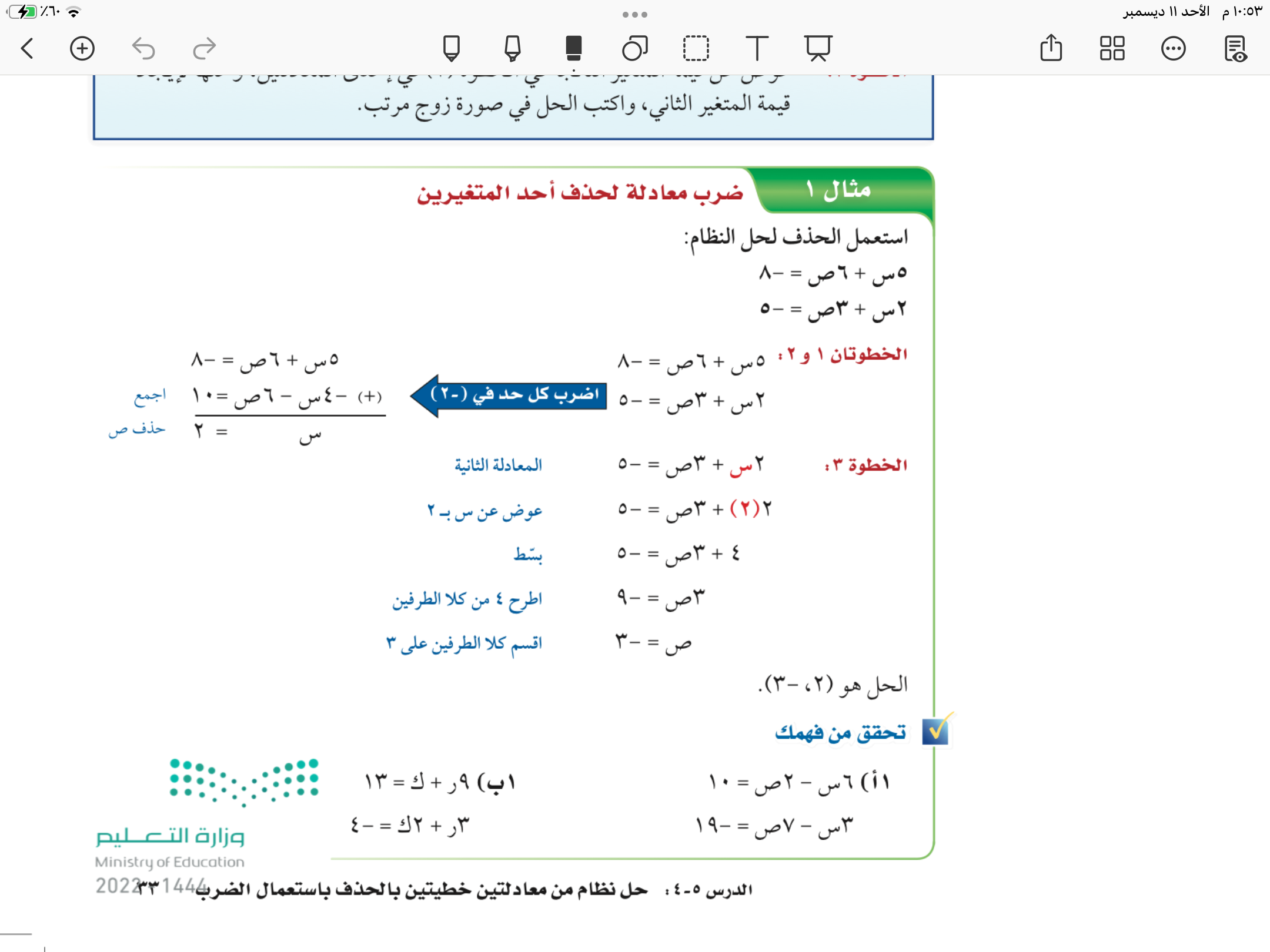 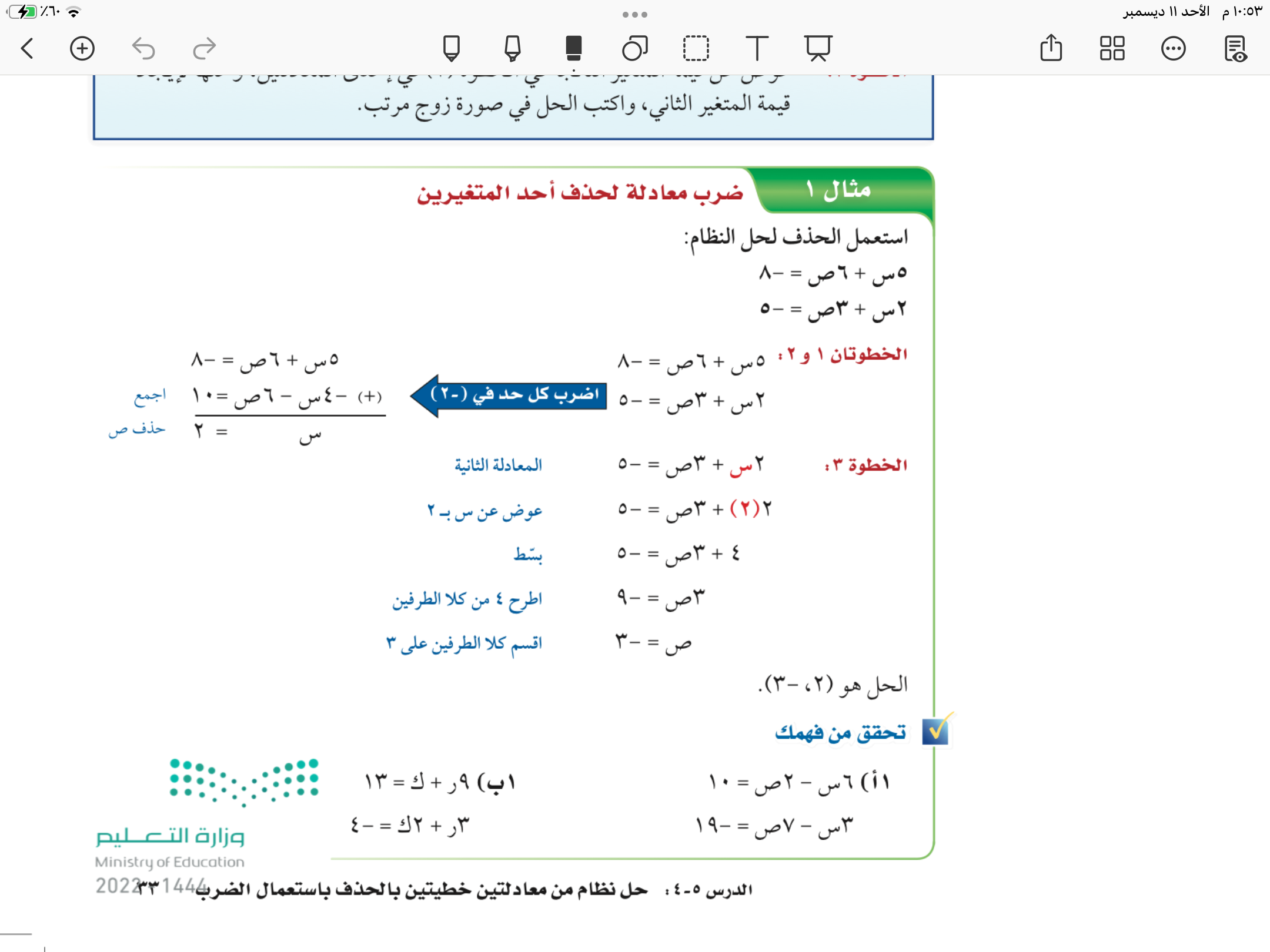 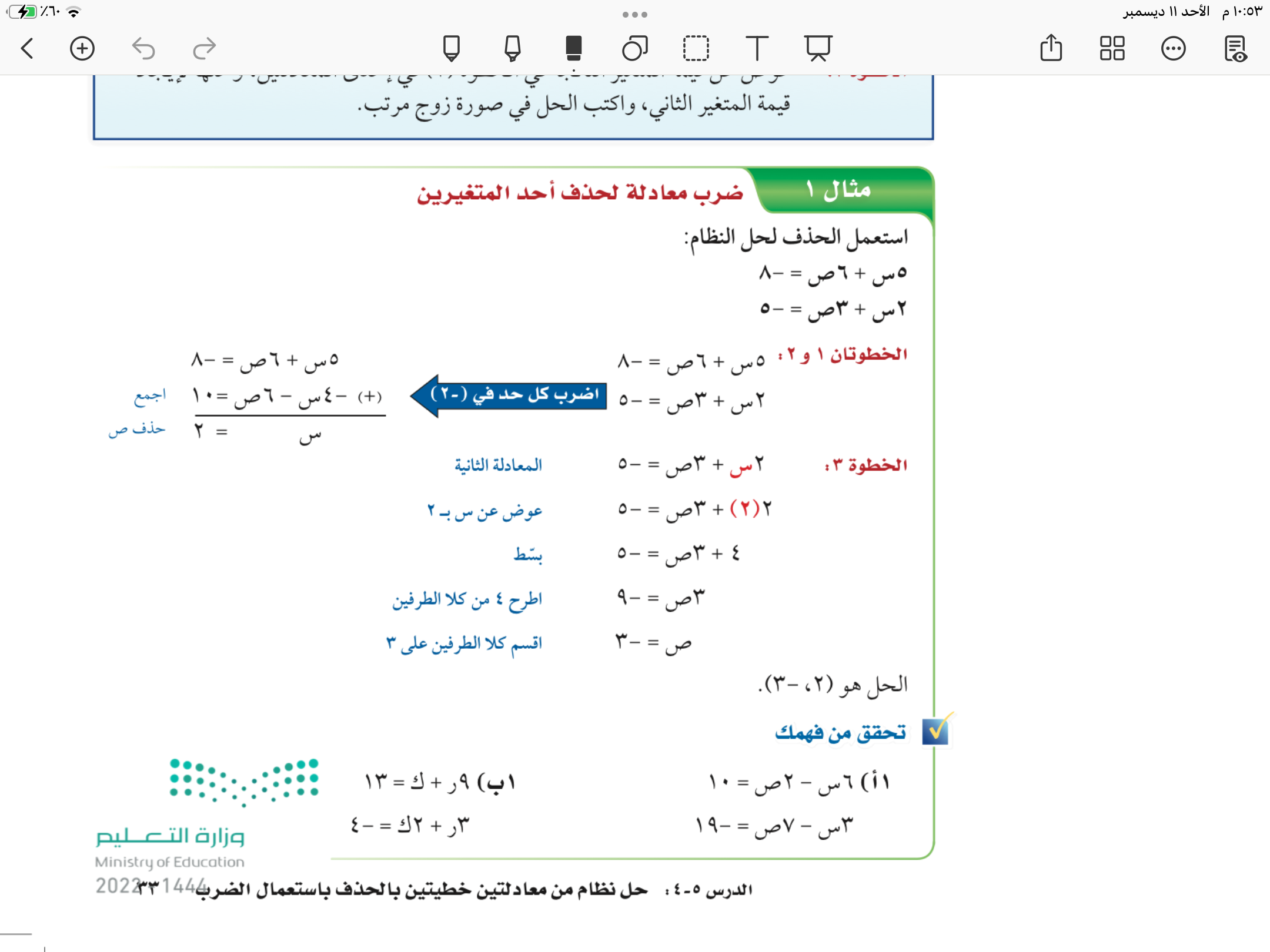 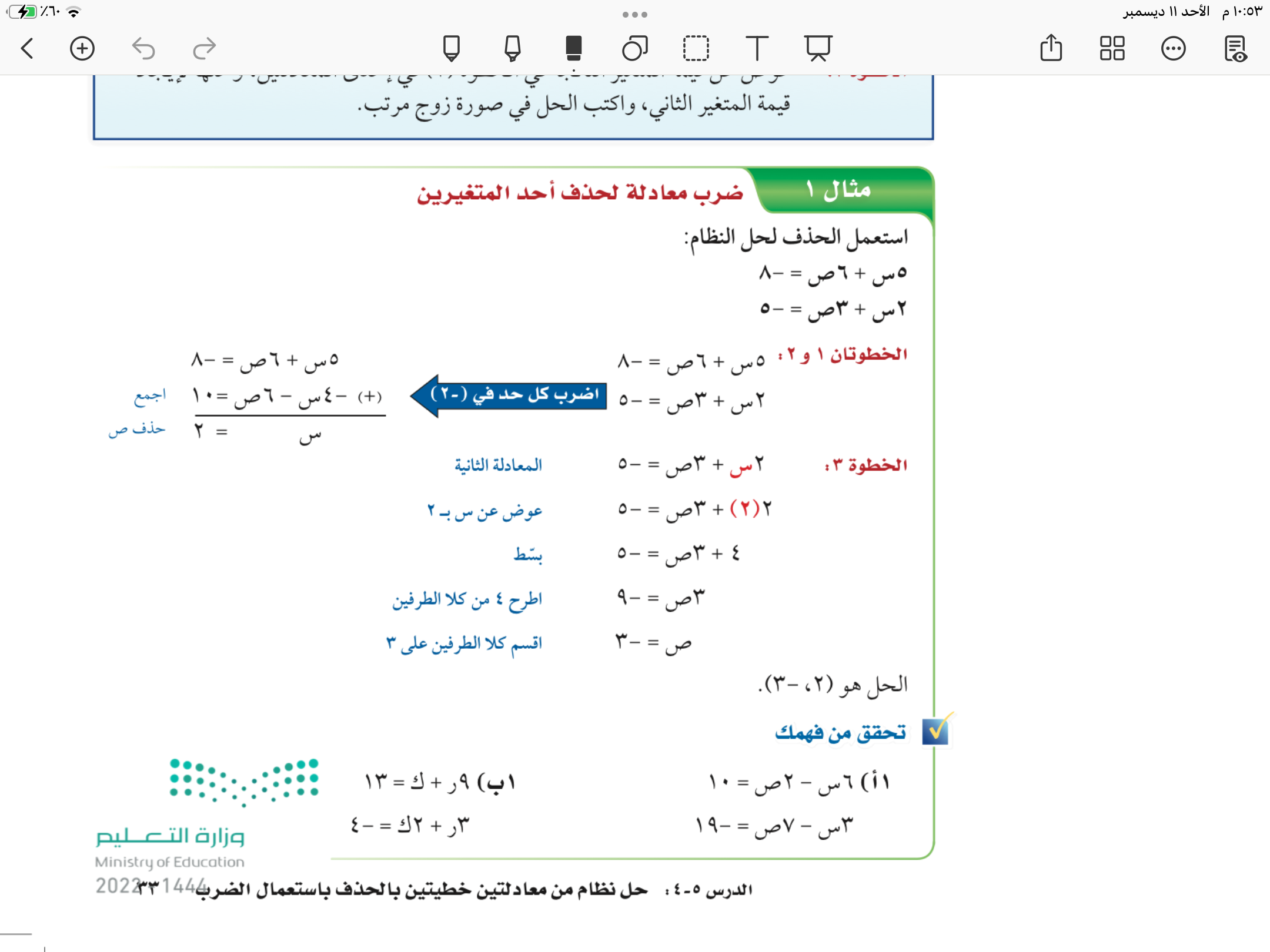 -٤
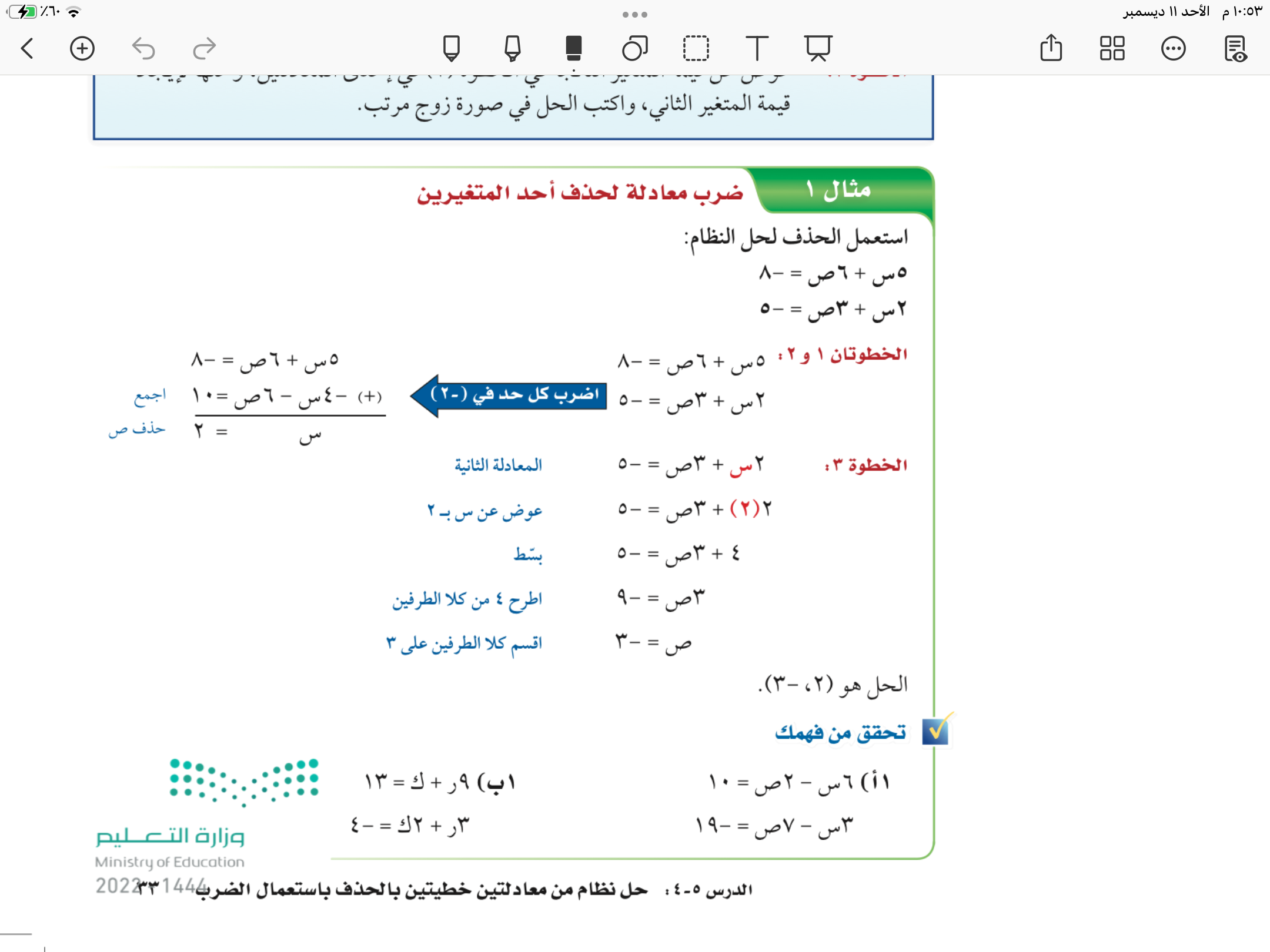 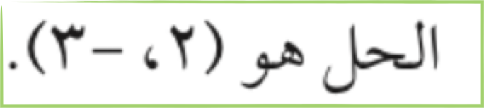 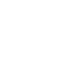 ١
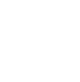 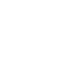 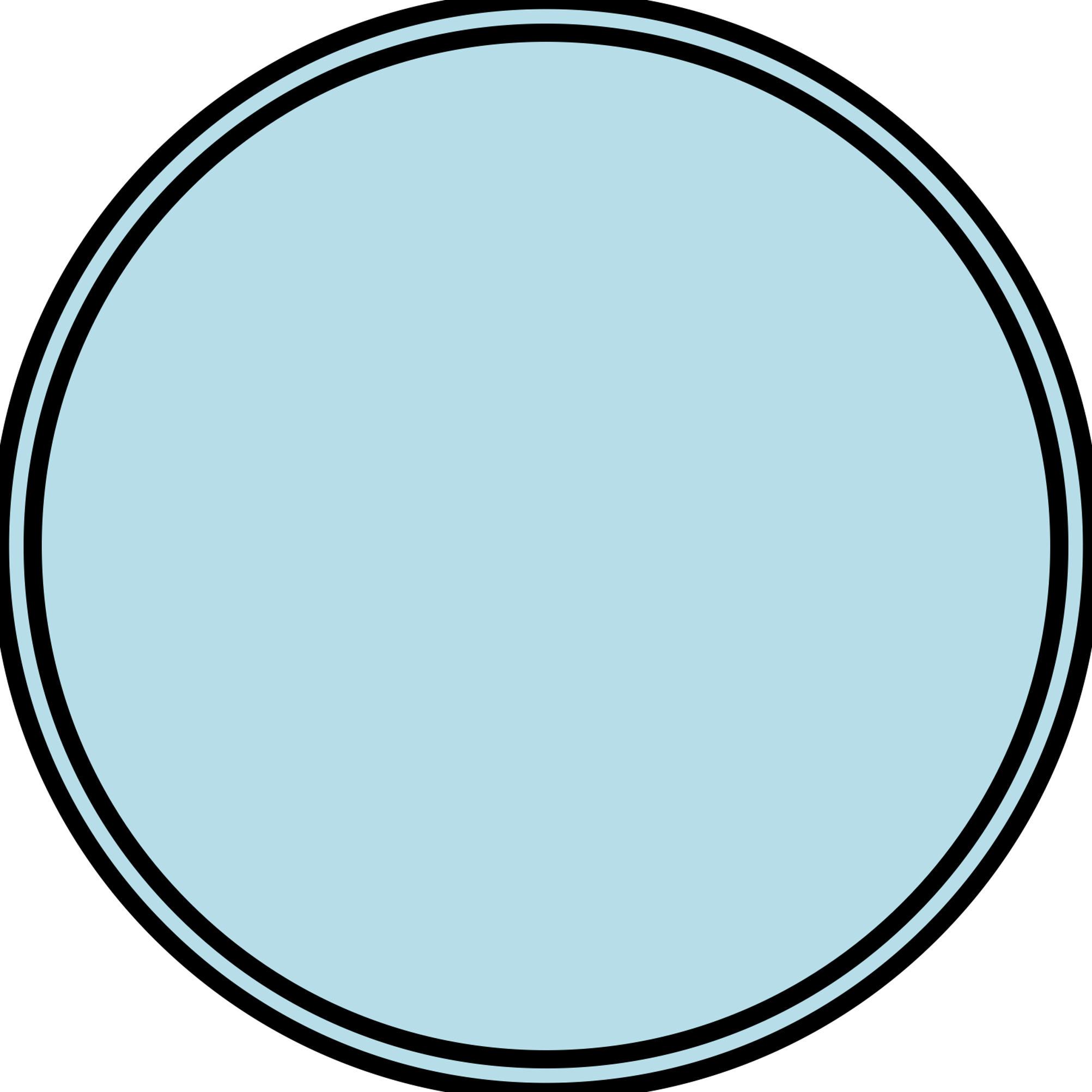 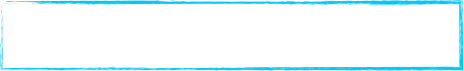 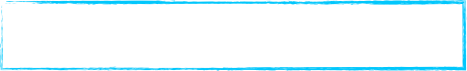 ٣
ك = -٥
س=٢
فكر 
زاوج 
شارك
٢
تحقق من فهمك
١ ب
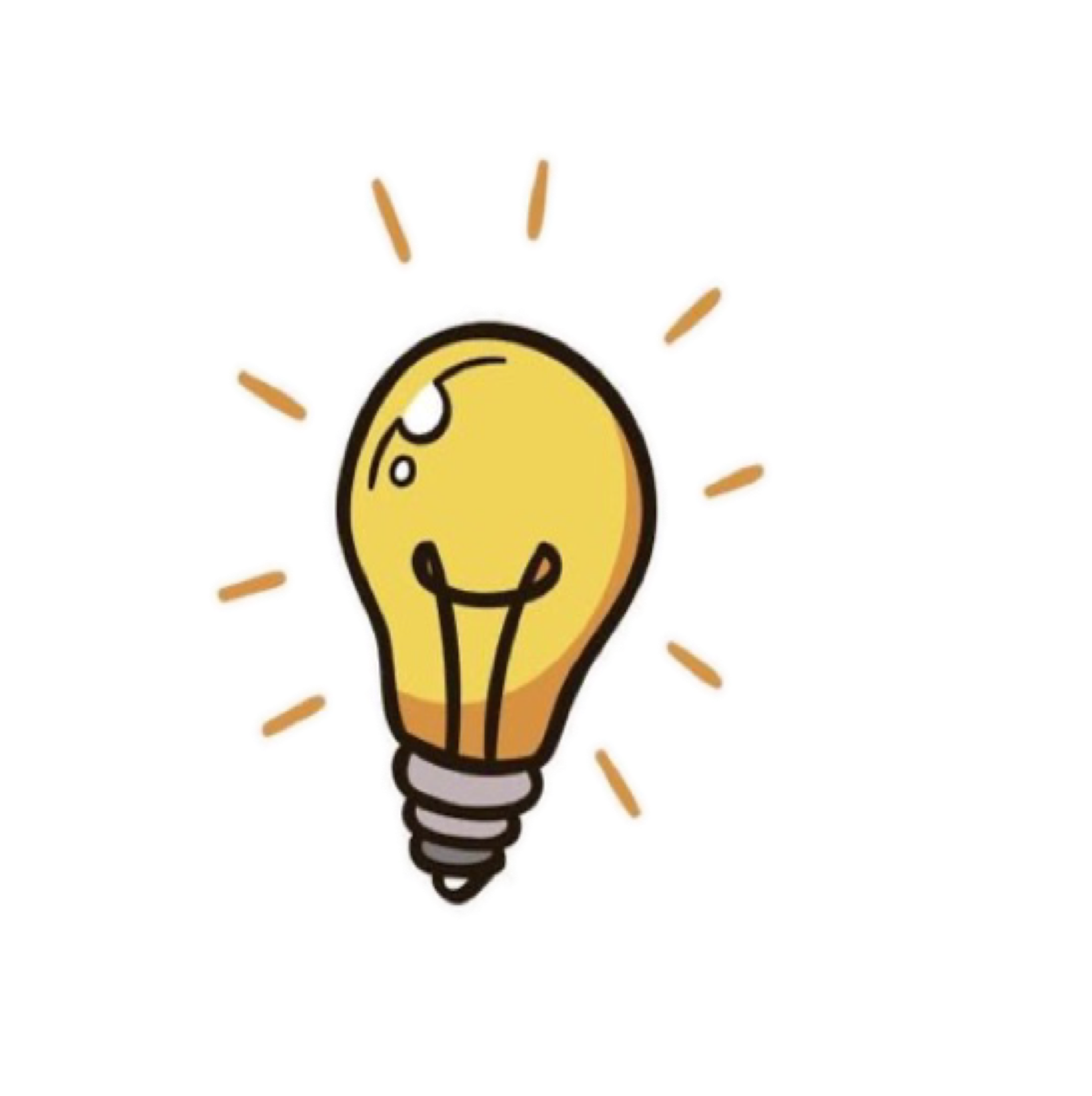 صفحة
٣٣
استعمال الحذف لحل النظام الاتي 
٩ ر +ك = ١٣ 
 ٣ر + ٢ك = -٤
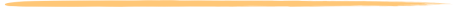 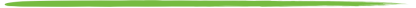 معادلة (١)
٩ ر +ك = ١٣ 
 ٣ ر + ٢ك =-٤
٩ ر +ك = ١٣ 
 -٩ ر - ٦ك =١٢
الخطوة الاولى والثانية
➕
معادلة (٢)
ضرب المعادلة ٢ في (-٣)
-٥ك = ٢٥
عوض عن قيمة ك = -٥ في المعادلة (١)
الخطوة الثالثة
٩ ر + ك = ١٣
معادلة (١)
٩ ر - ٥ = ١٣
+٥
اذن الحل (س،ص) 
           = (٢، -٥ )
٩ر = ١٨
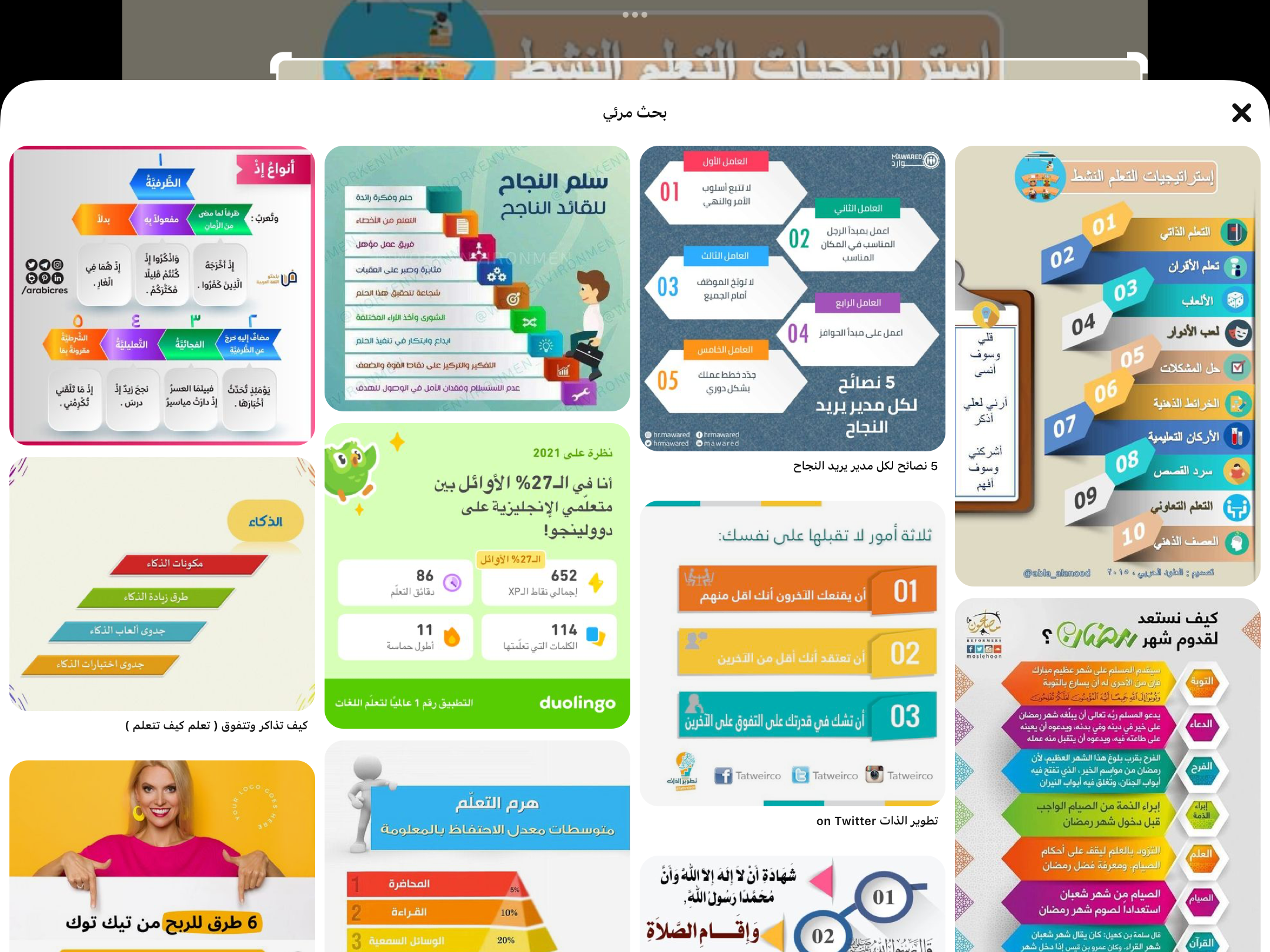 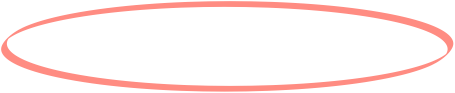 ر  =٢
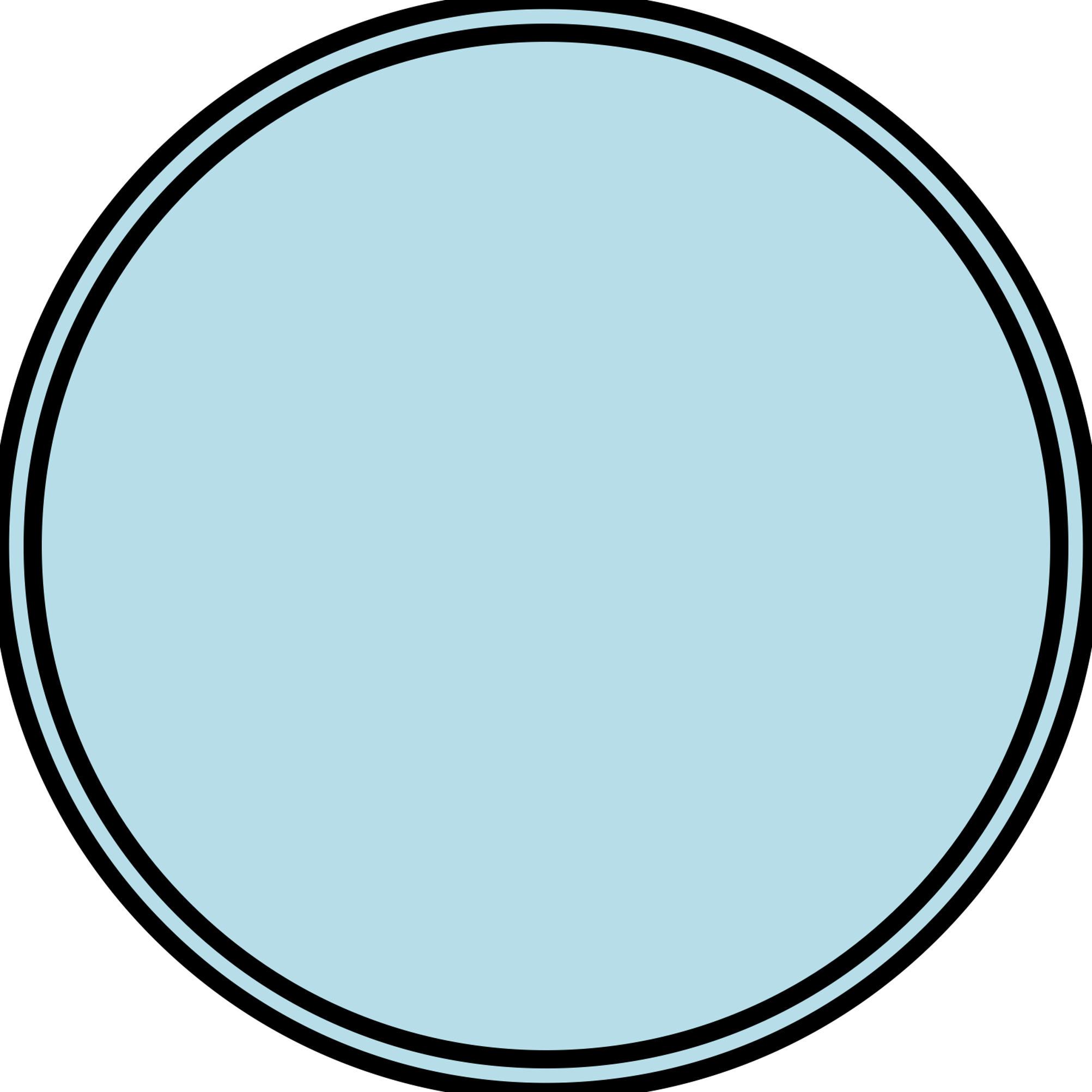 تأكد
٢
صفحة
٣٥
استعمال الحذف لحل النظام الاتي 
٢س+ ٧ ص = ١
 س + ٥ ص = ٢
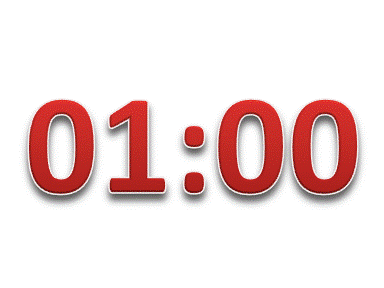 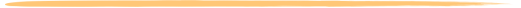 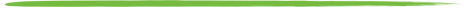 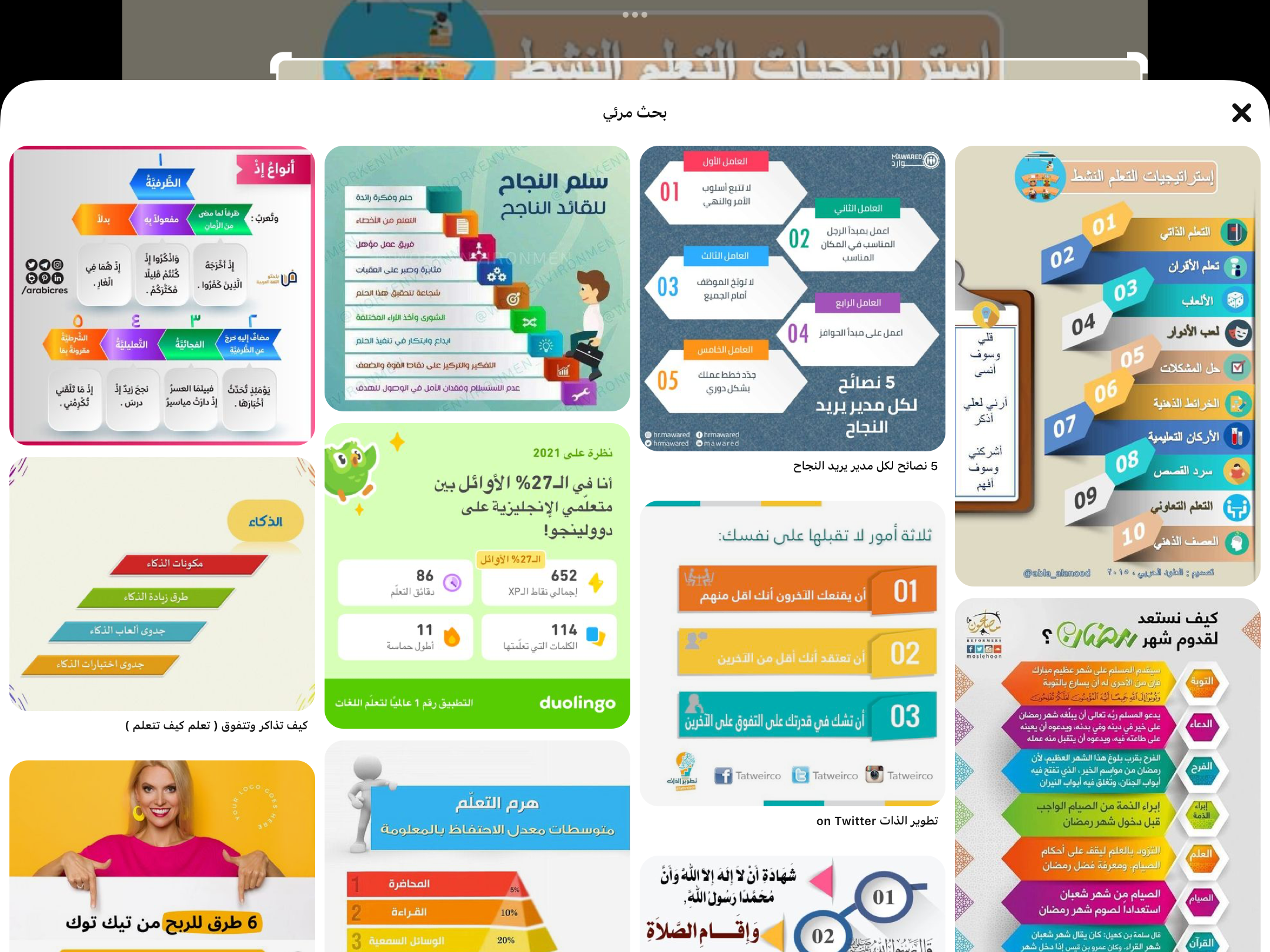 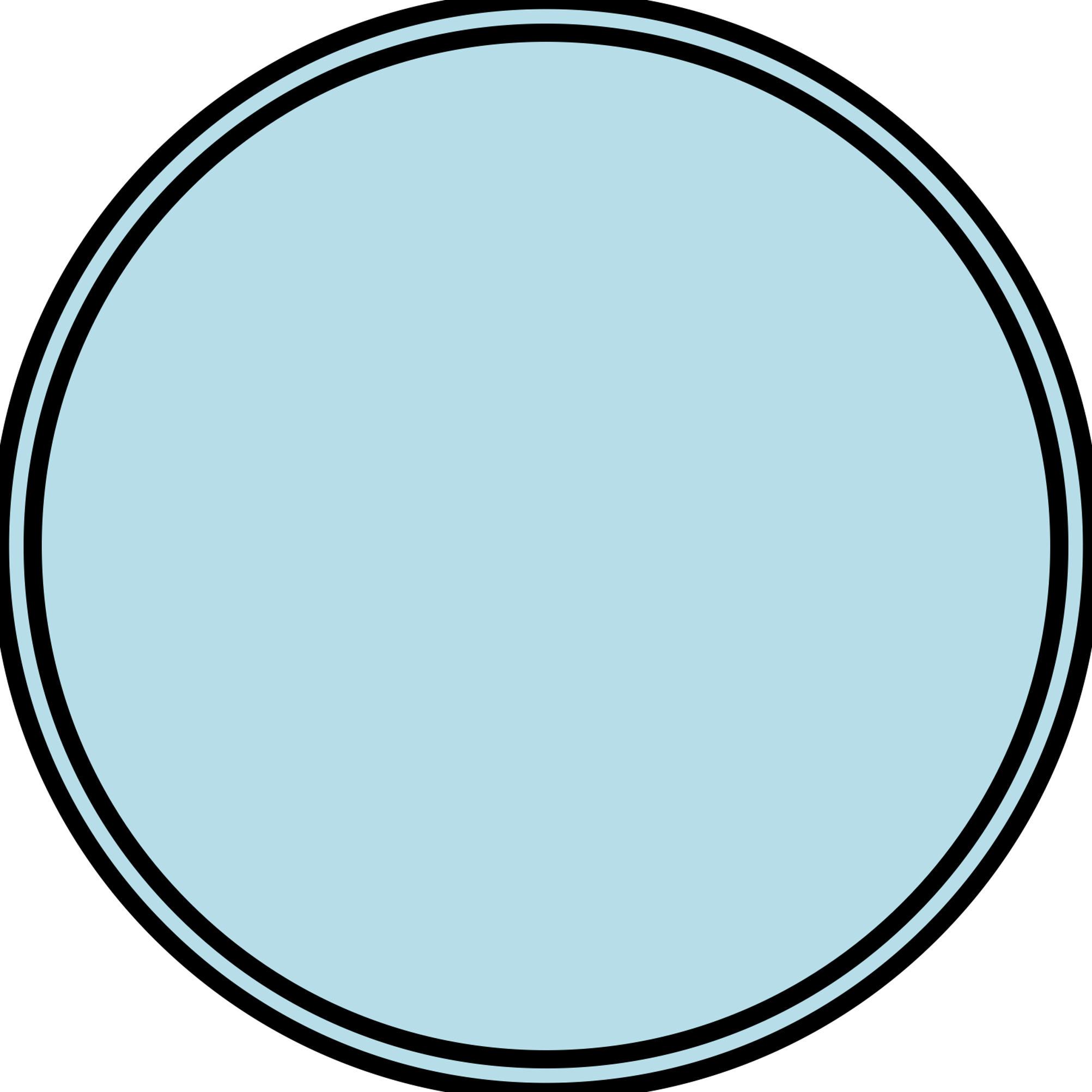 ٣٧
صفحة
٣٧
مهارة تفكير عليا
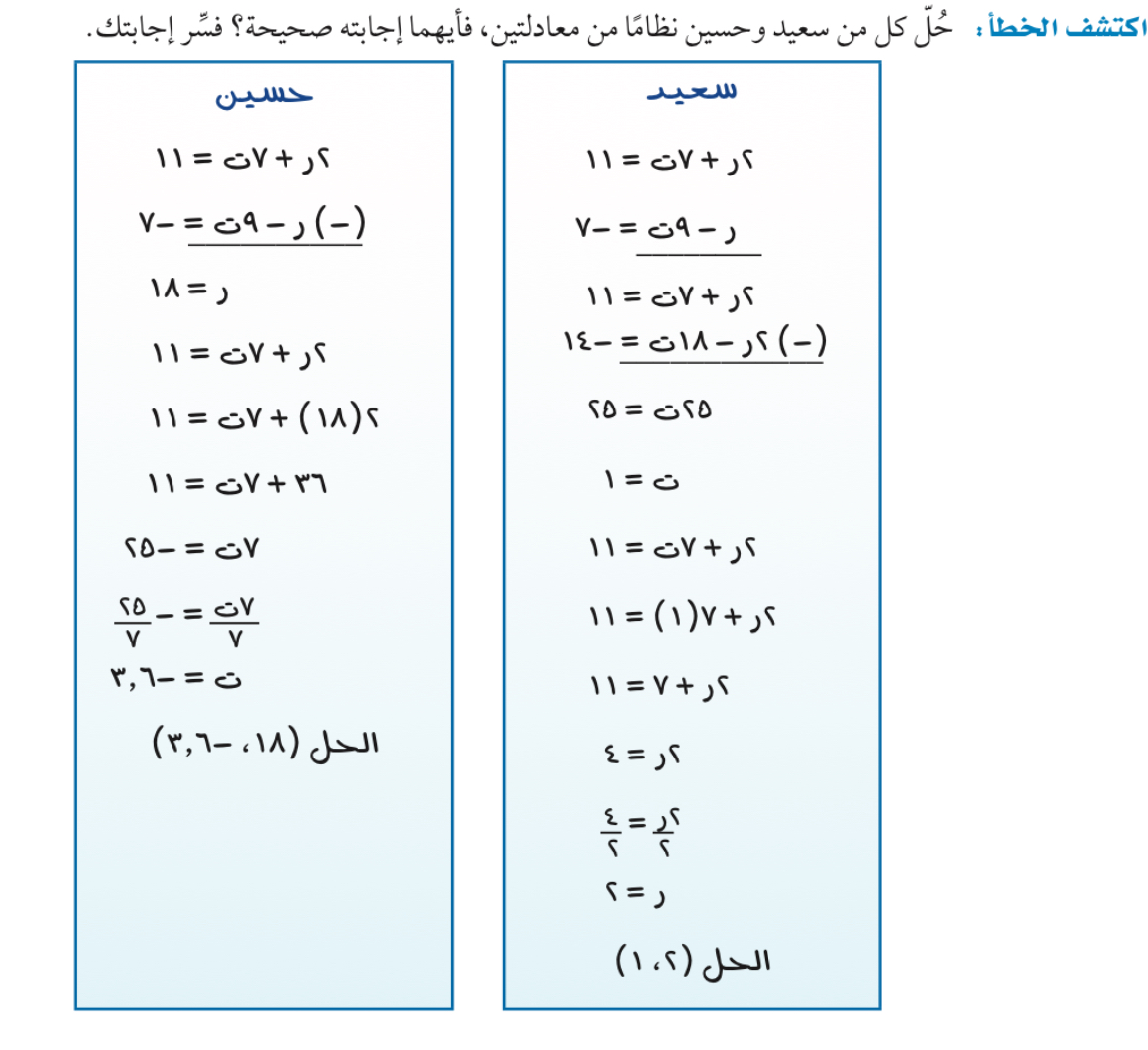 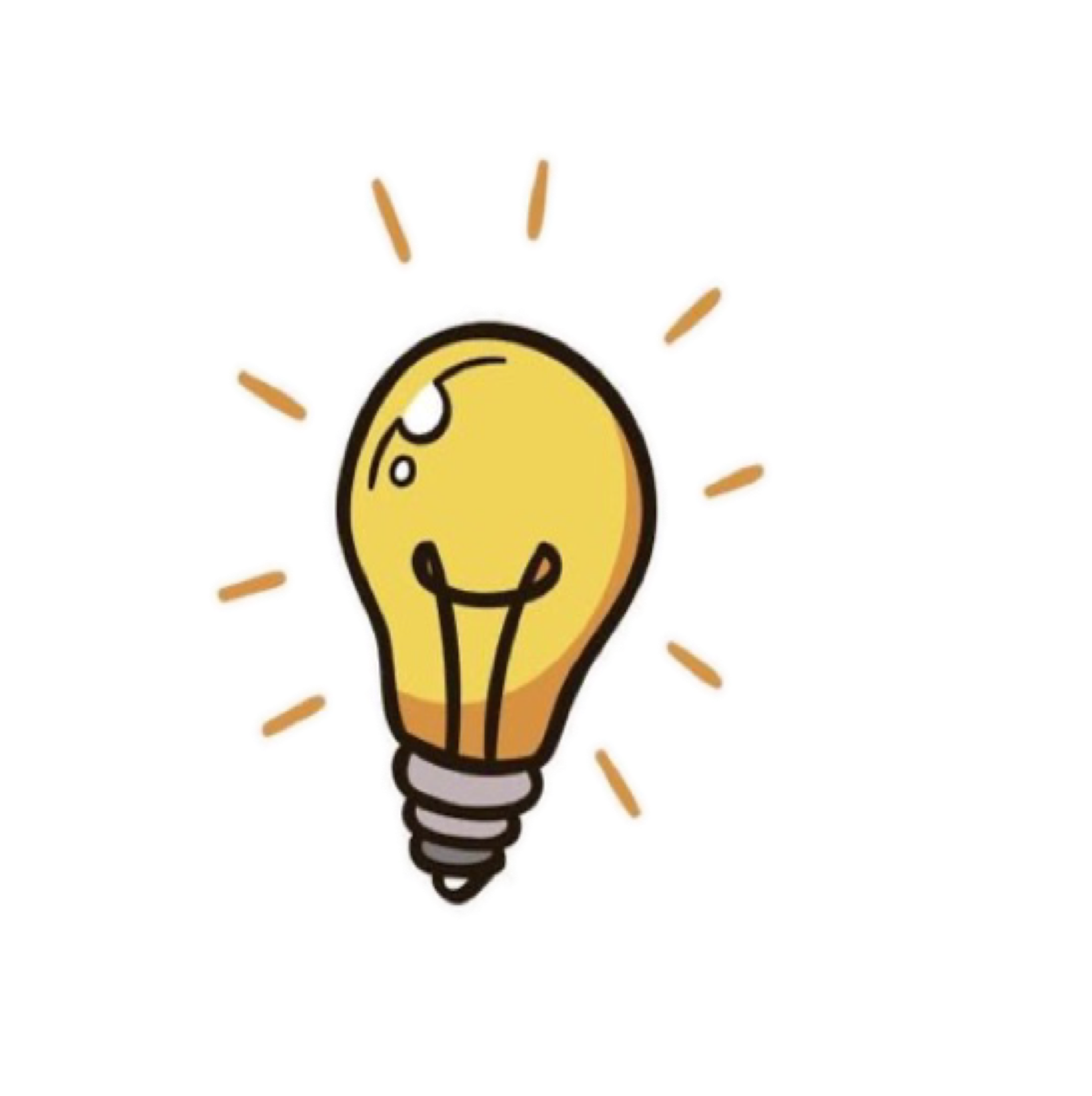 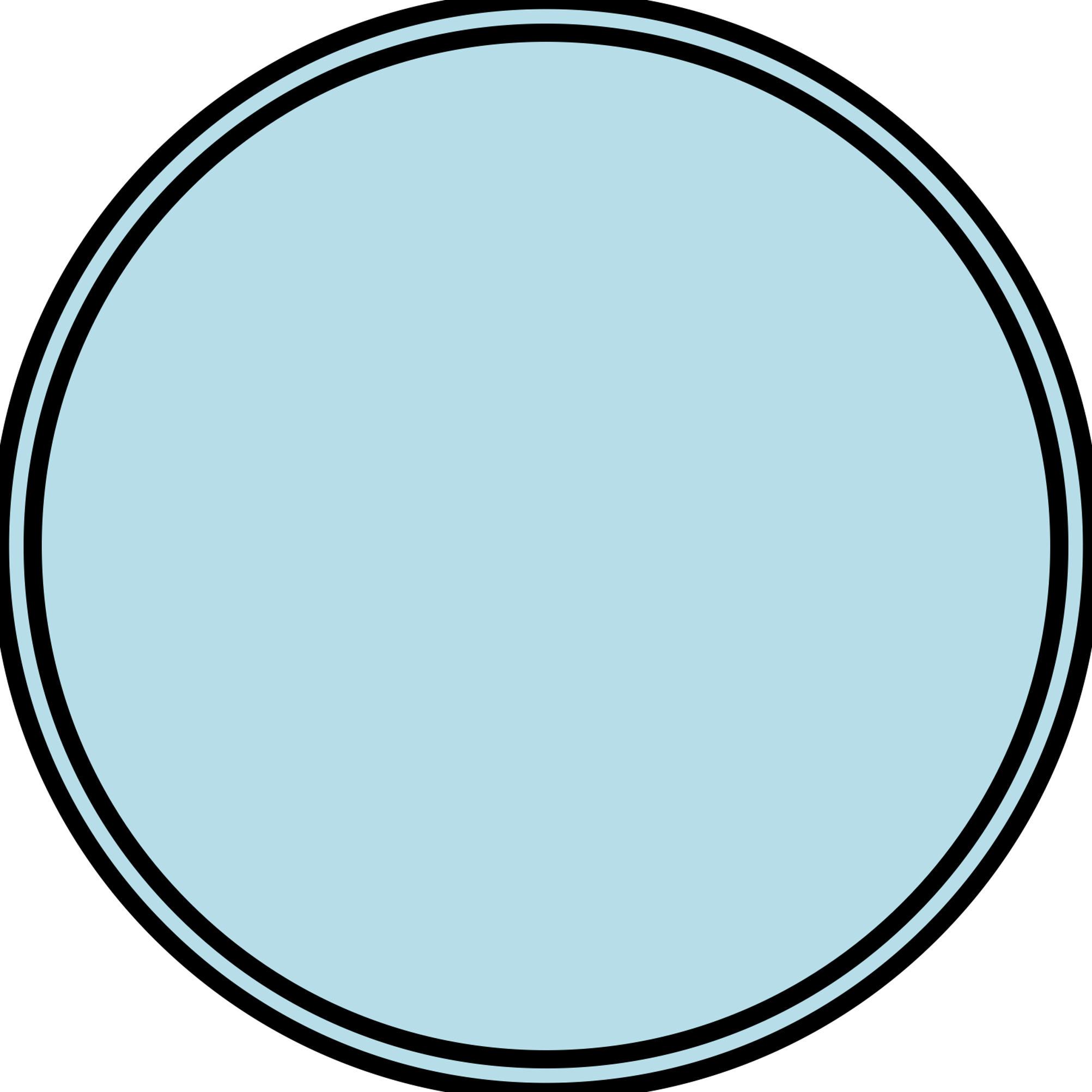 ٥
صفحة
٣٦
استعمال الحذف لحل النظام الاتي
تدرب وحل المسائل
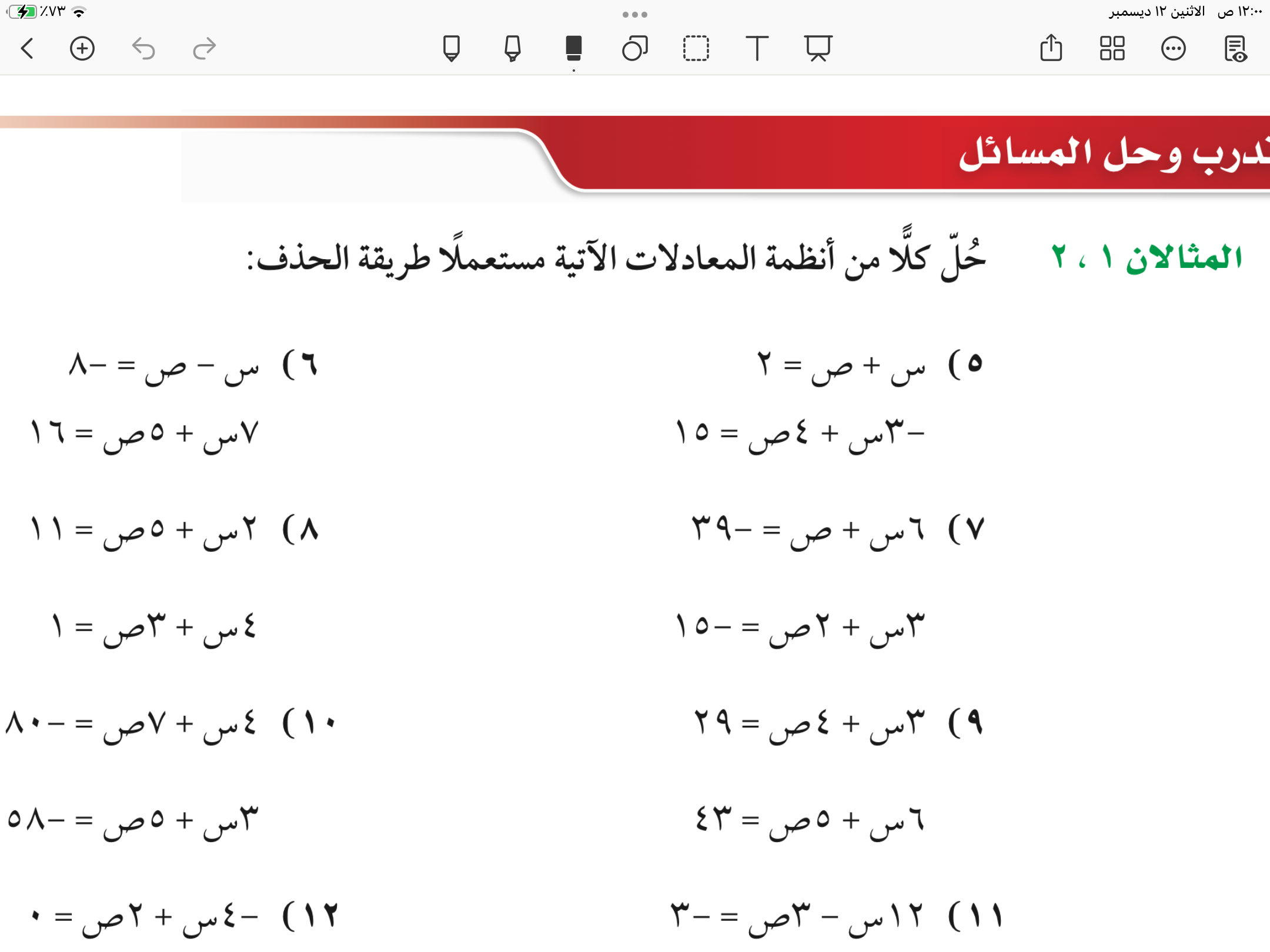 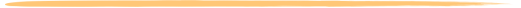 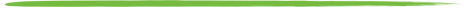 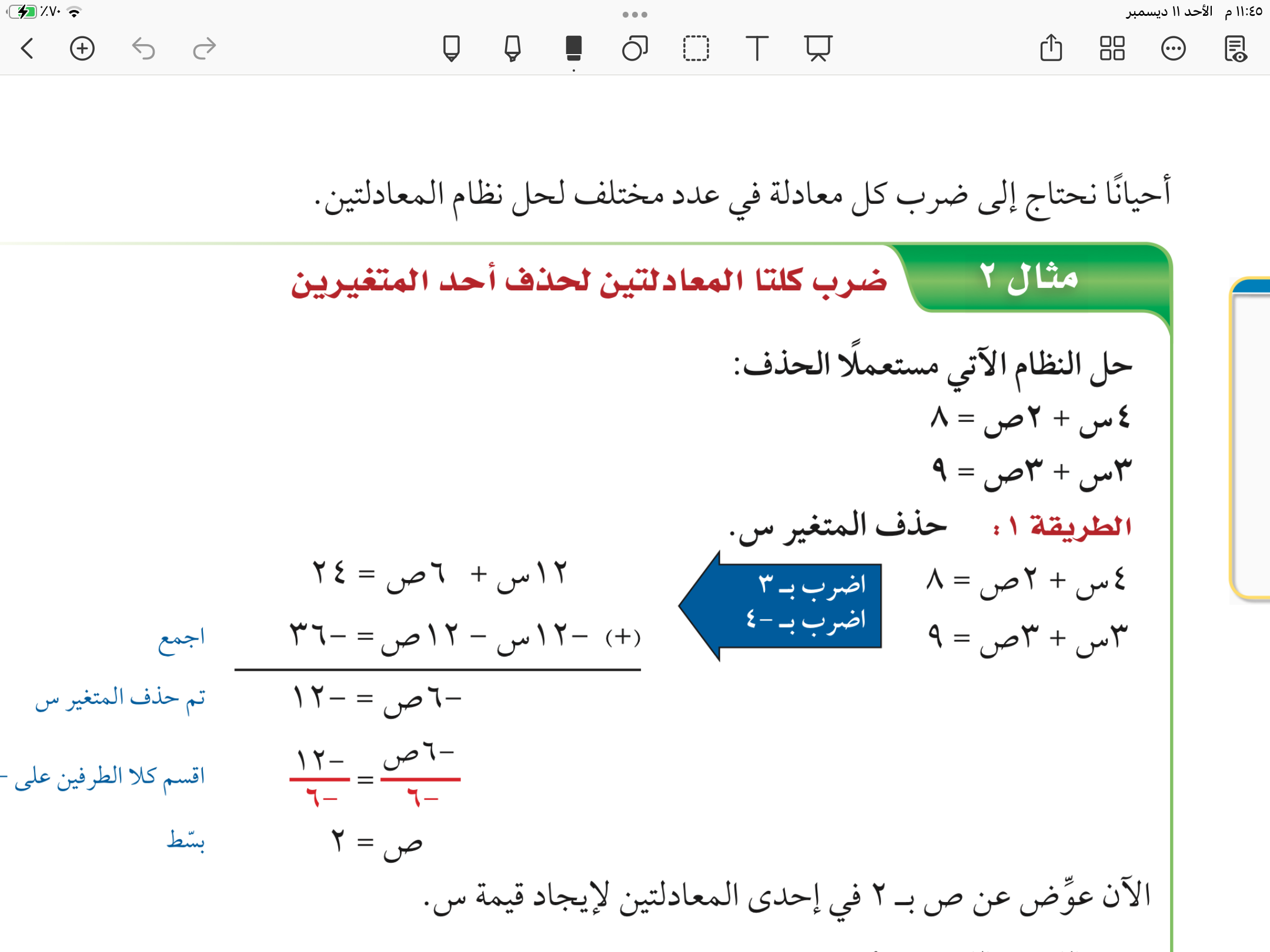 مثال
صفحة
٣٤
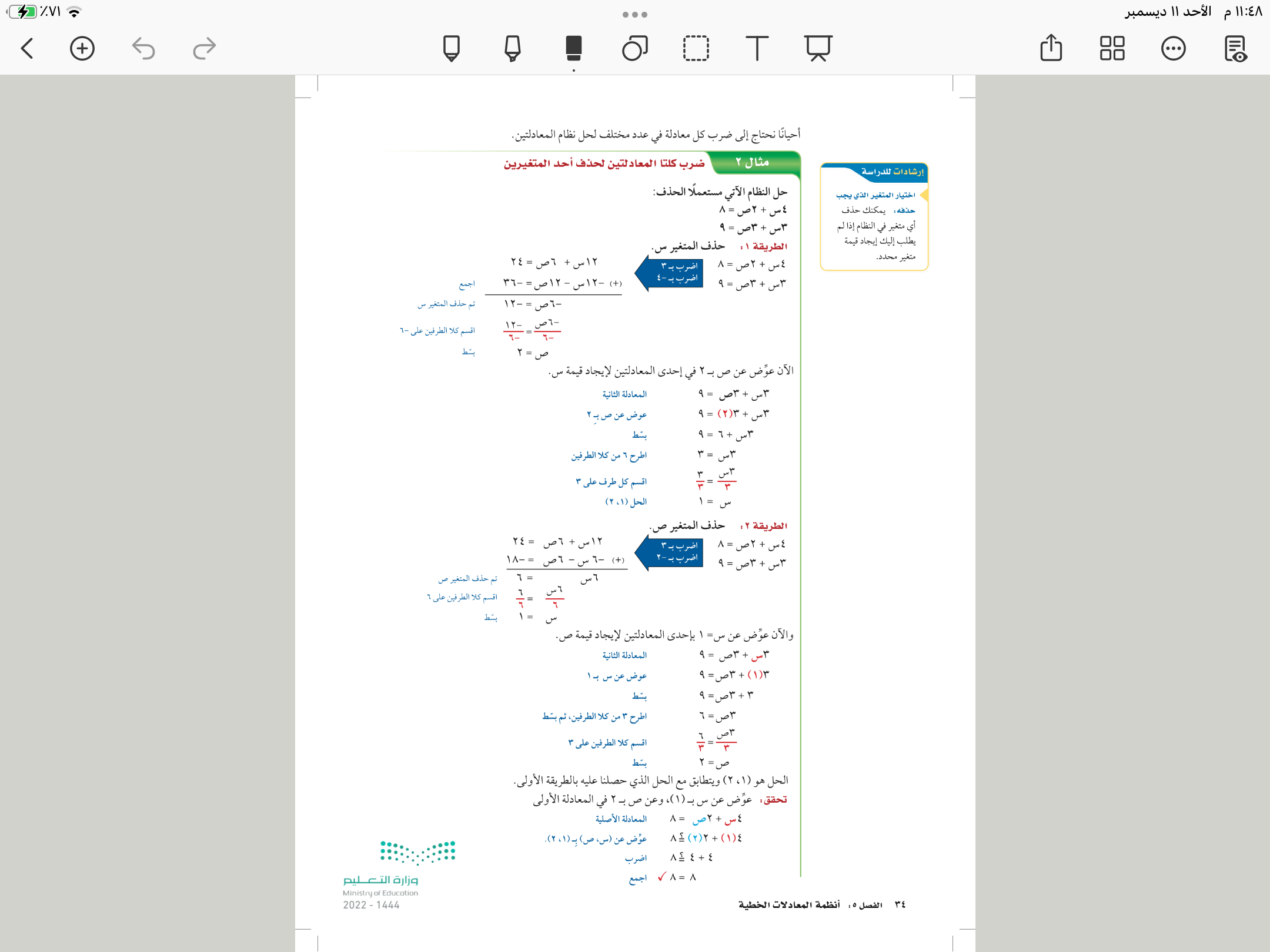 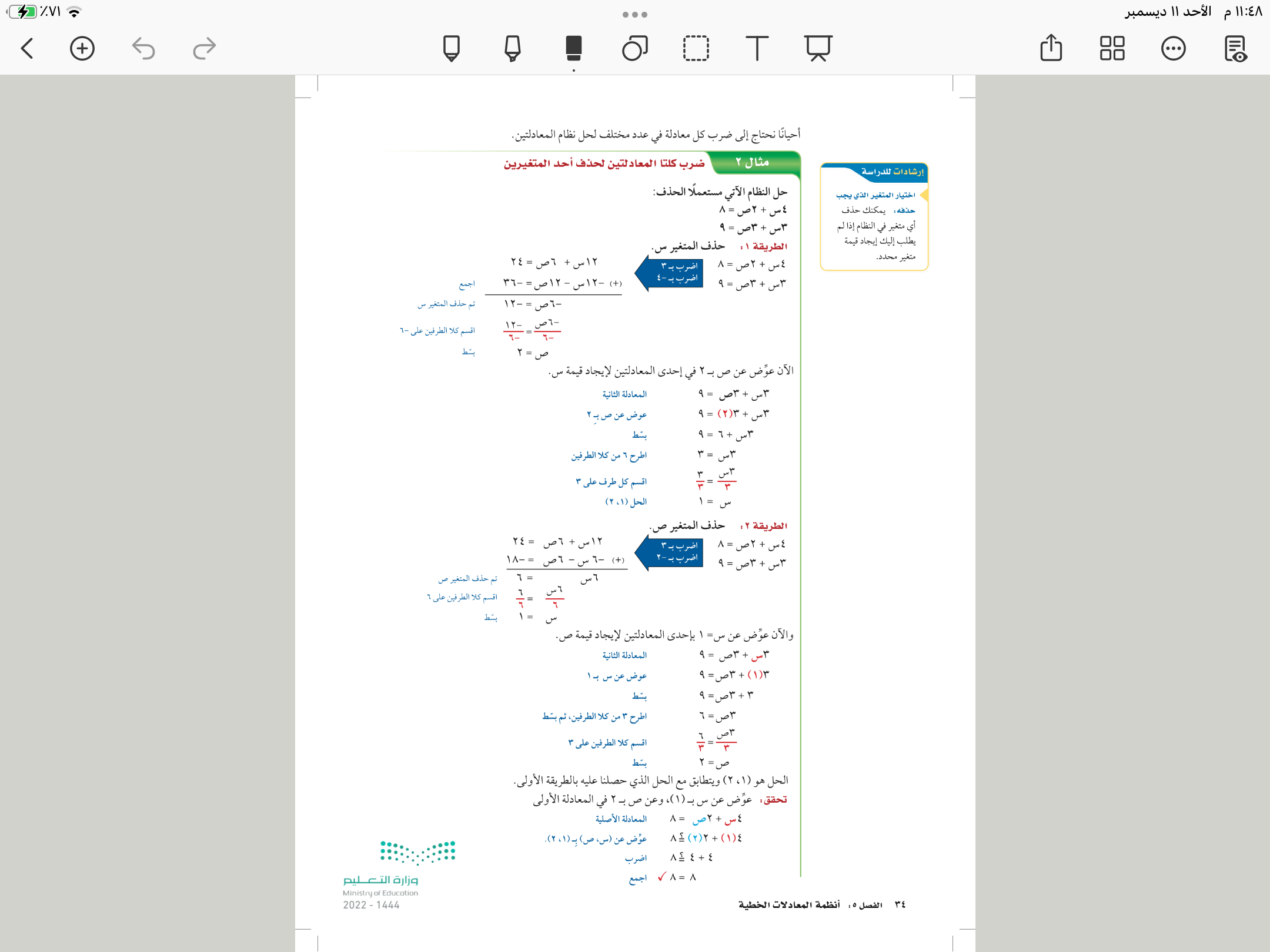 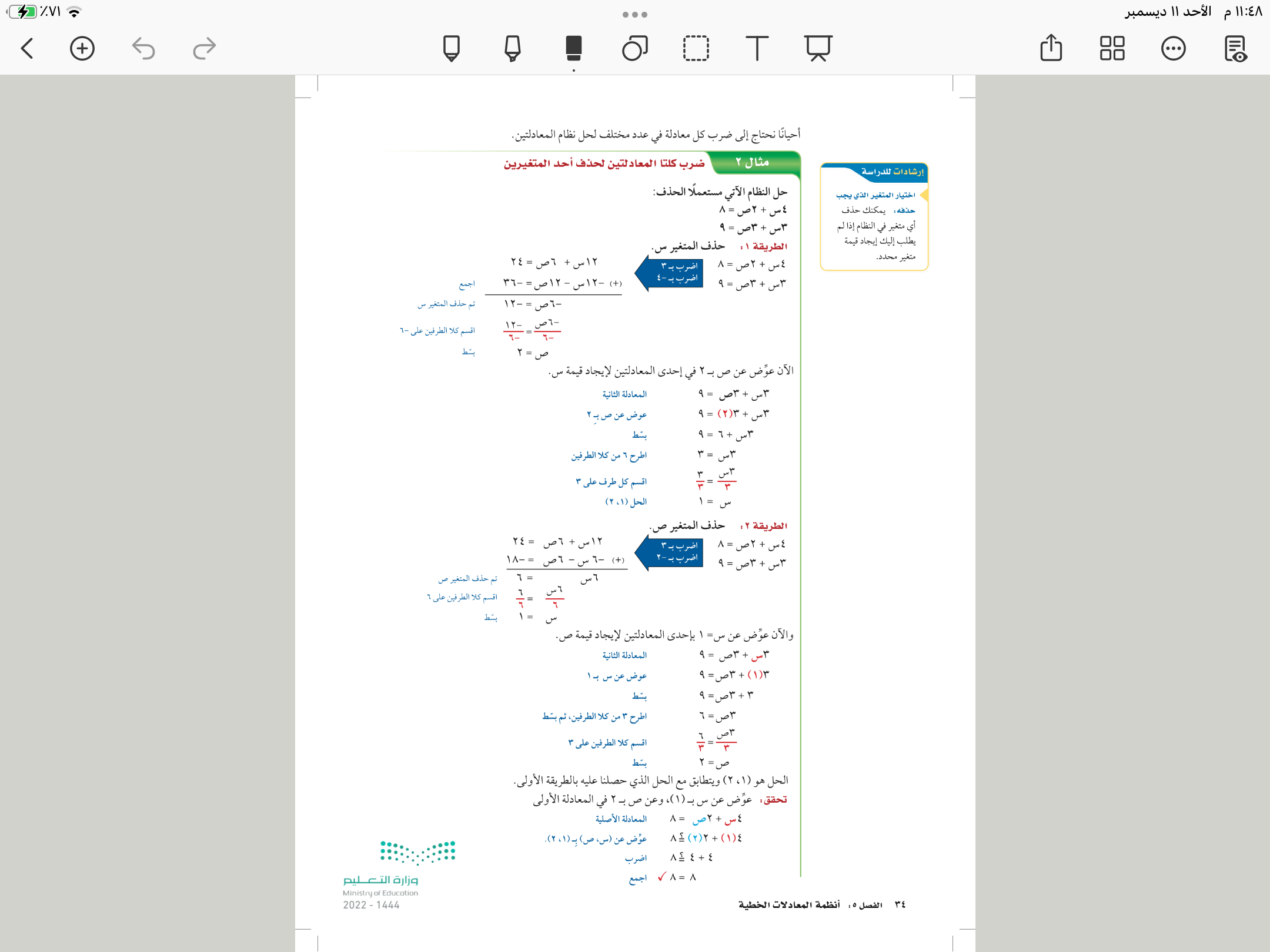 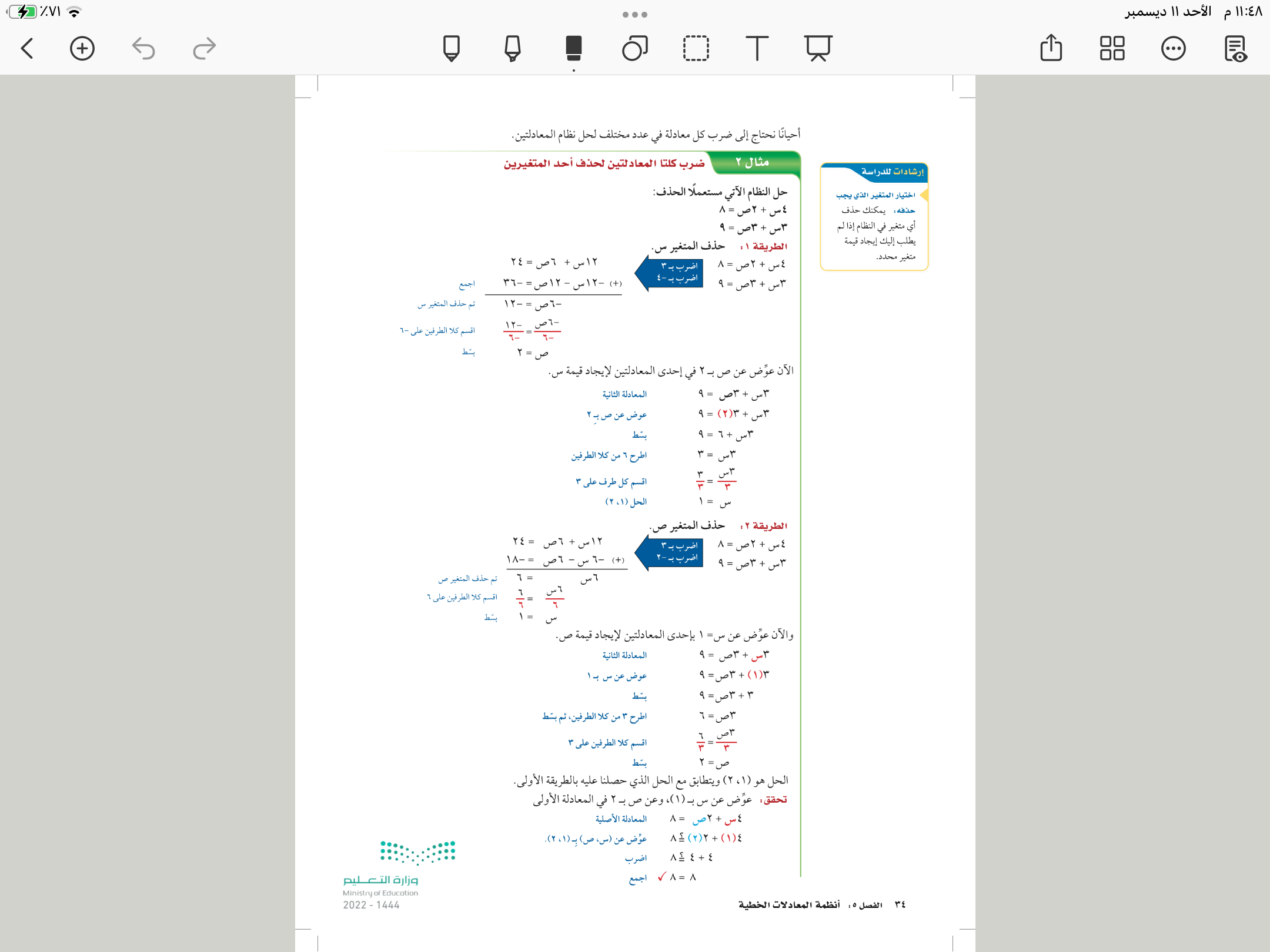 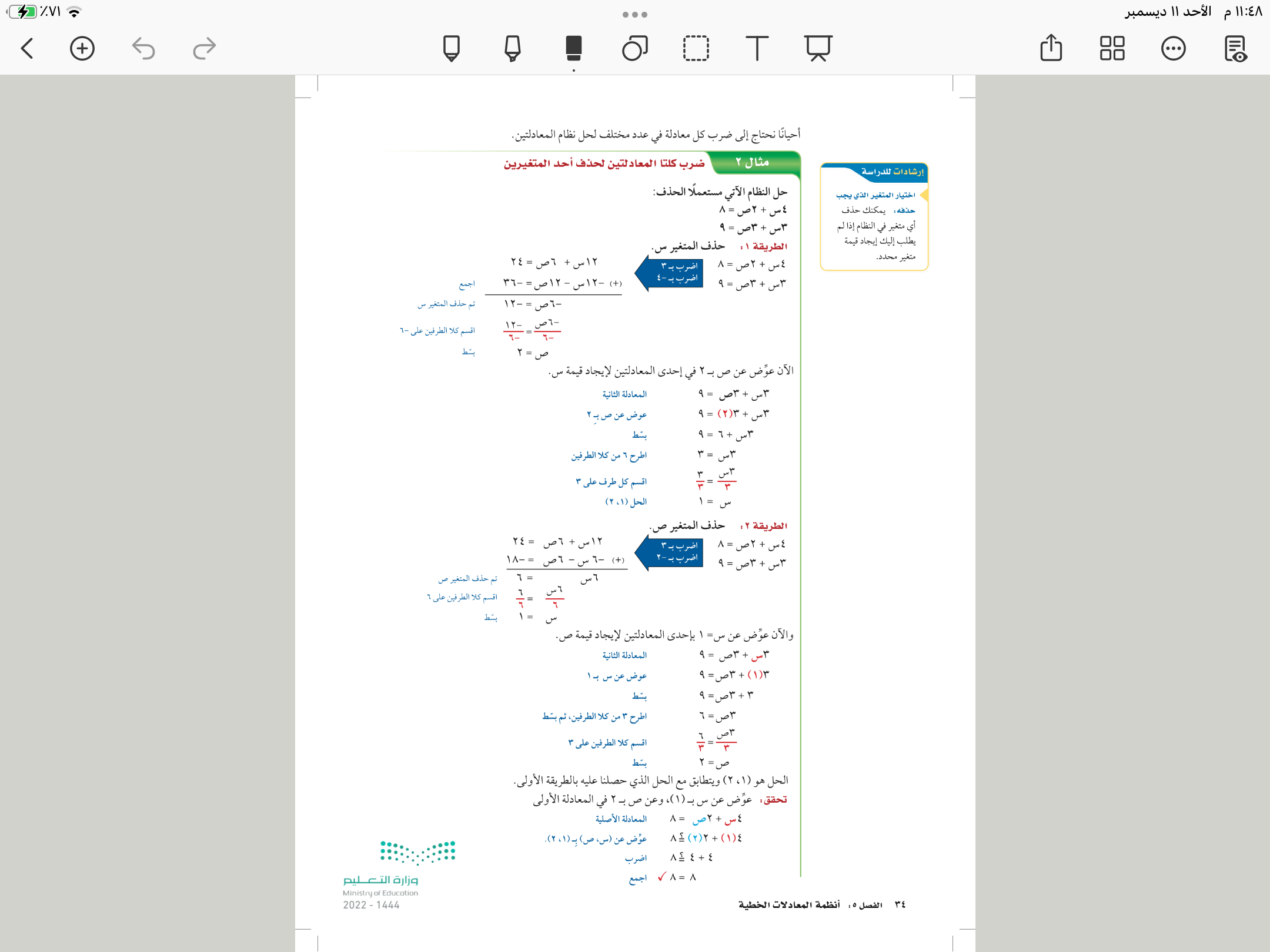 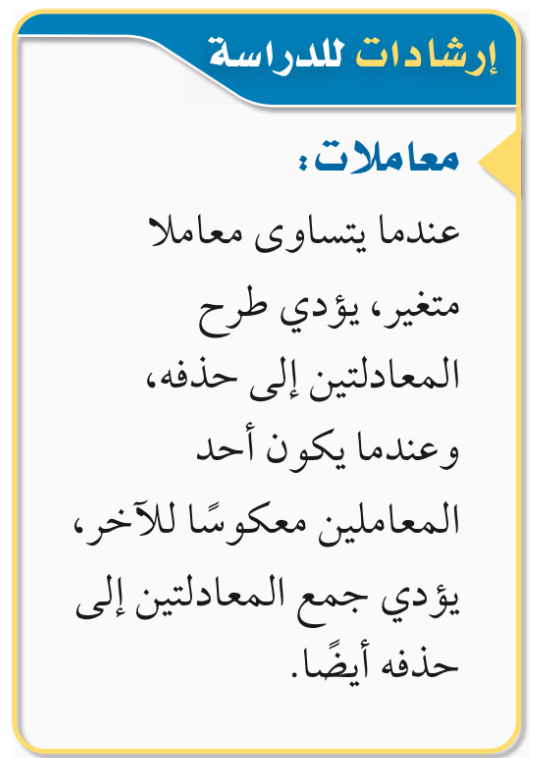 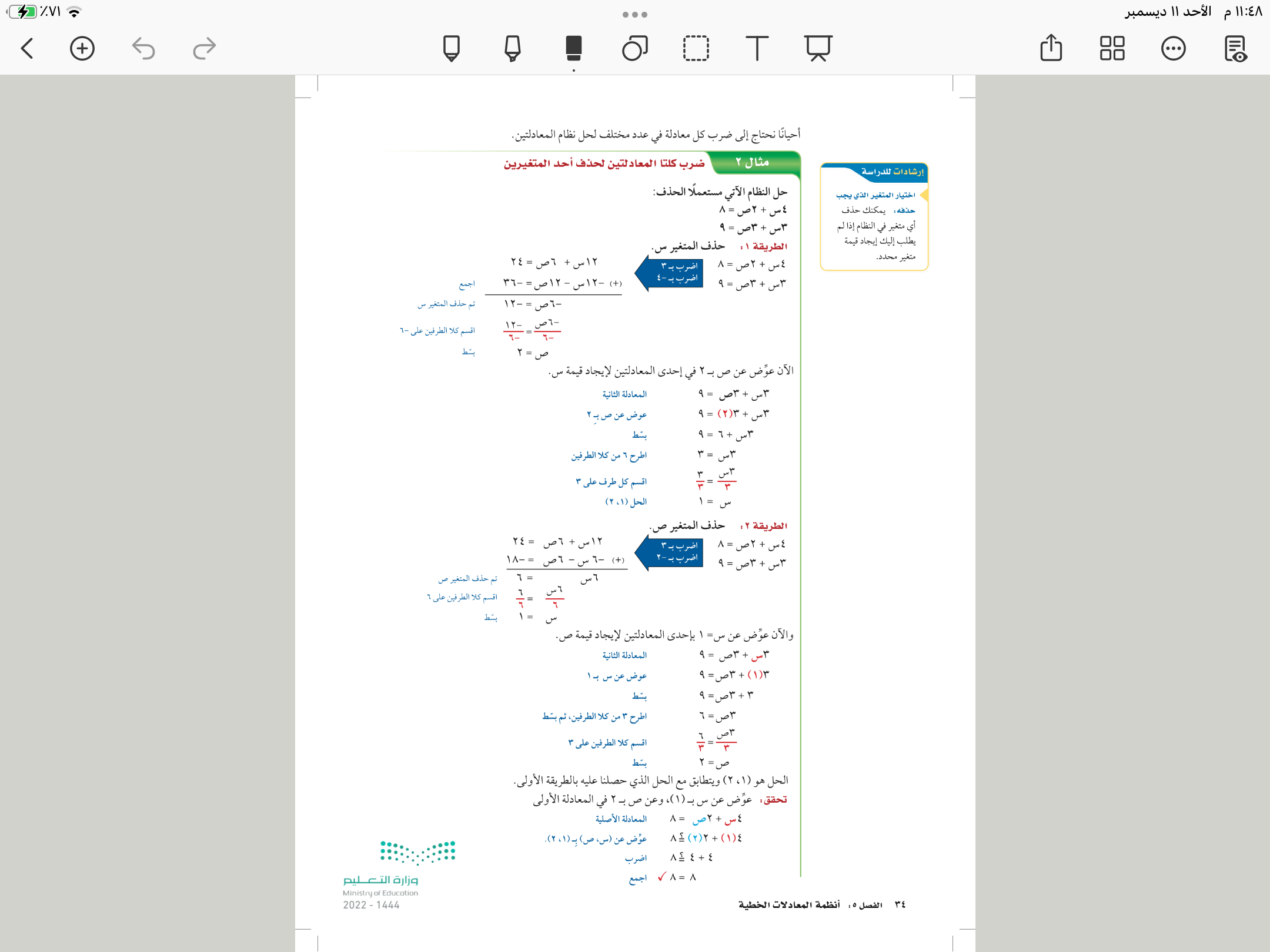 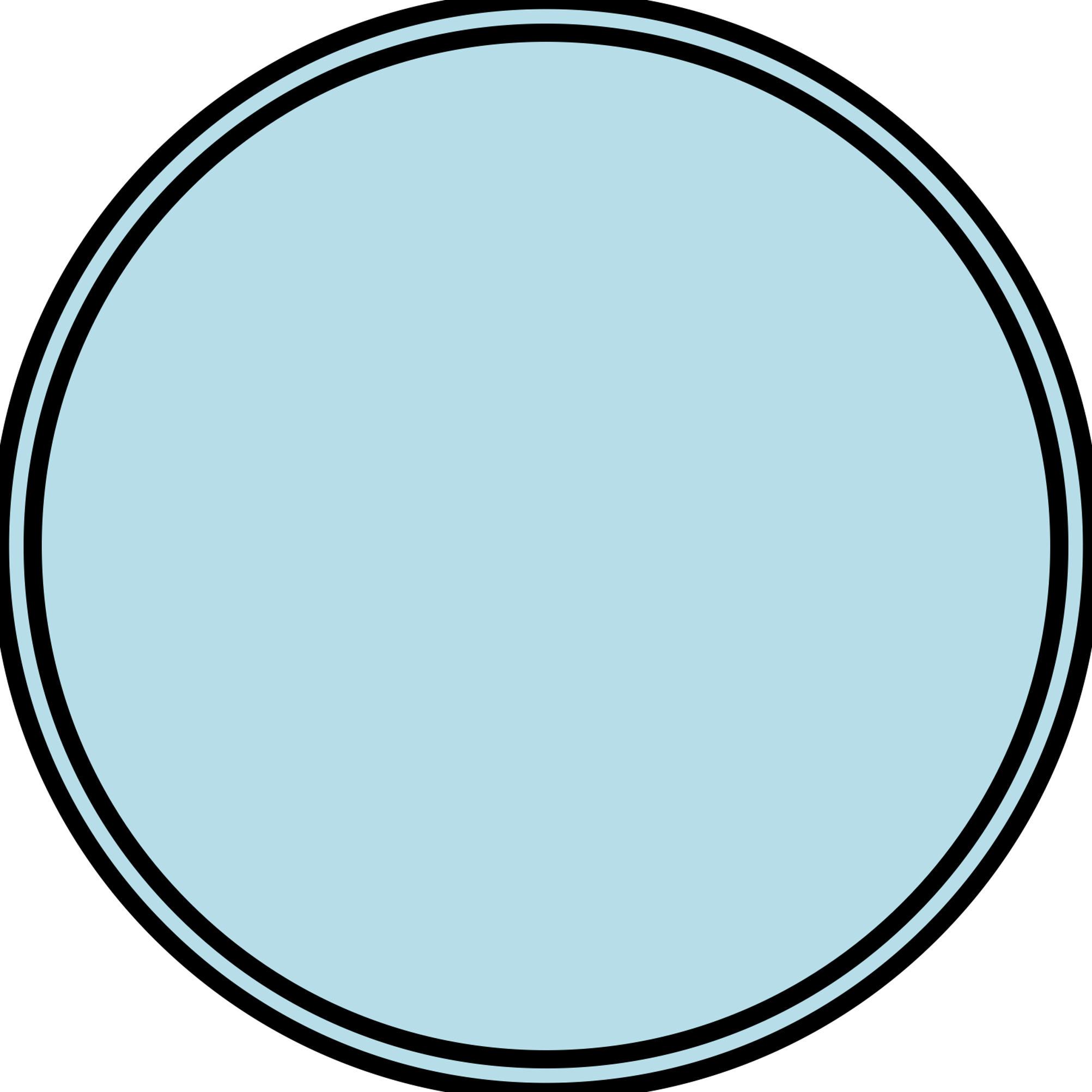 فكر 
زاوج 
شارك
تحقق من فهمك
٢ أ
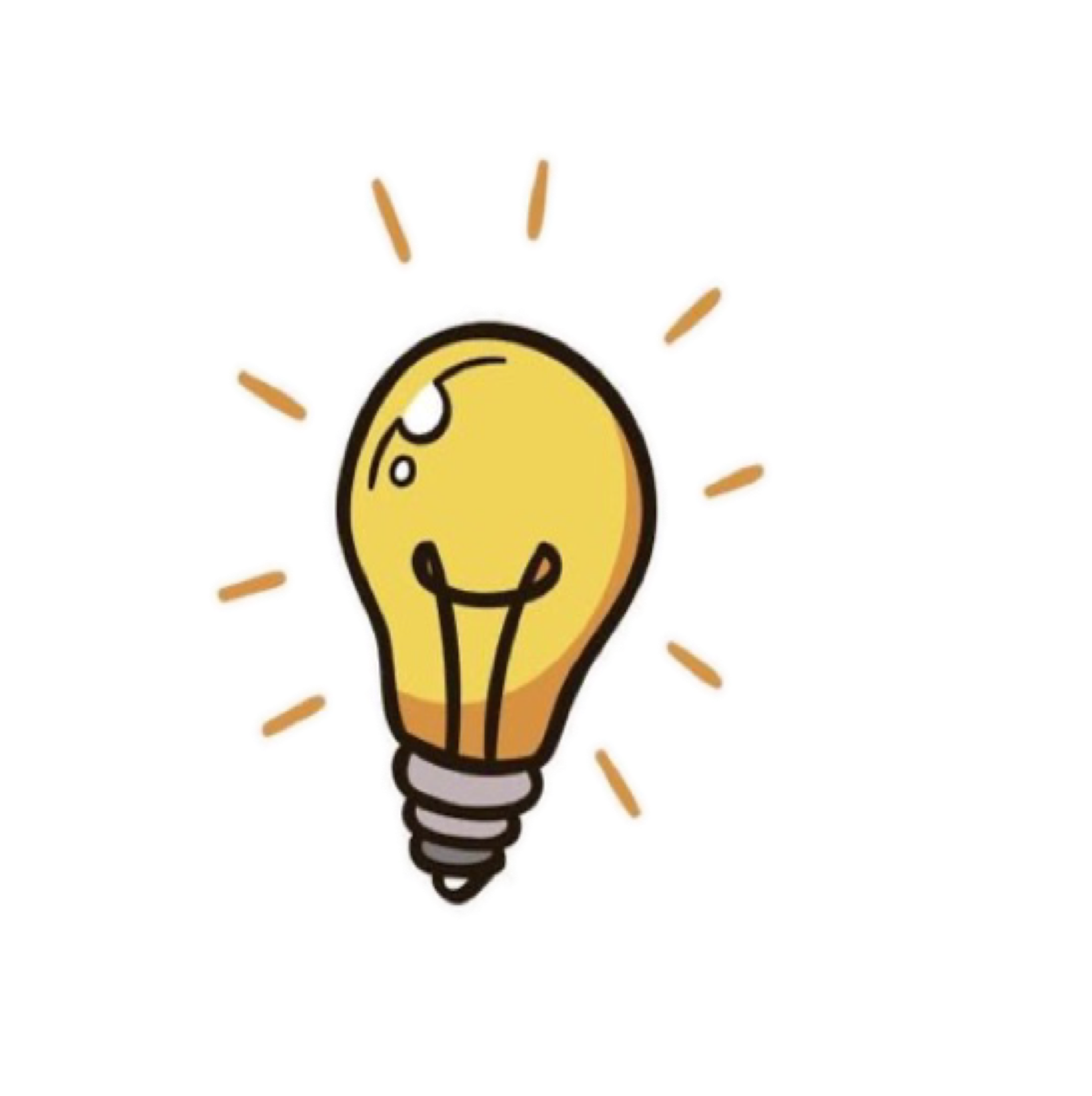 صفحة
٣٥
استعمال الحذف لحل النظام الاتي
٥ س-٣ ص = ٦ 
٢س + ٥ص = -١٠
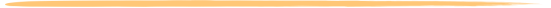 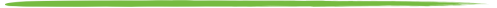 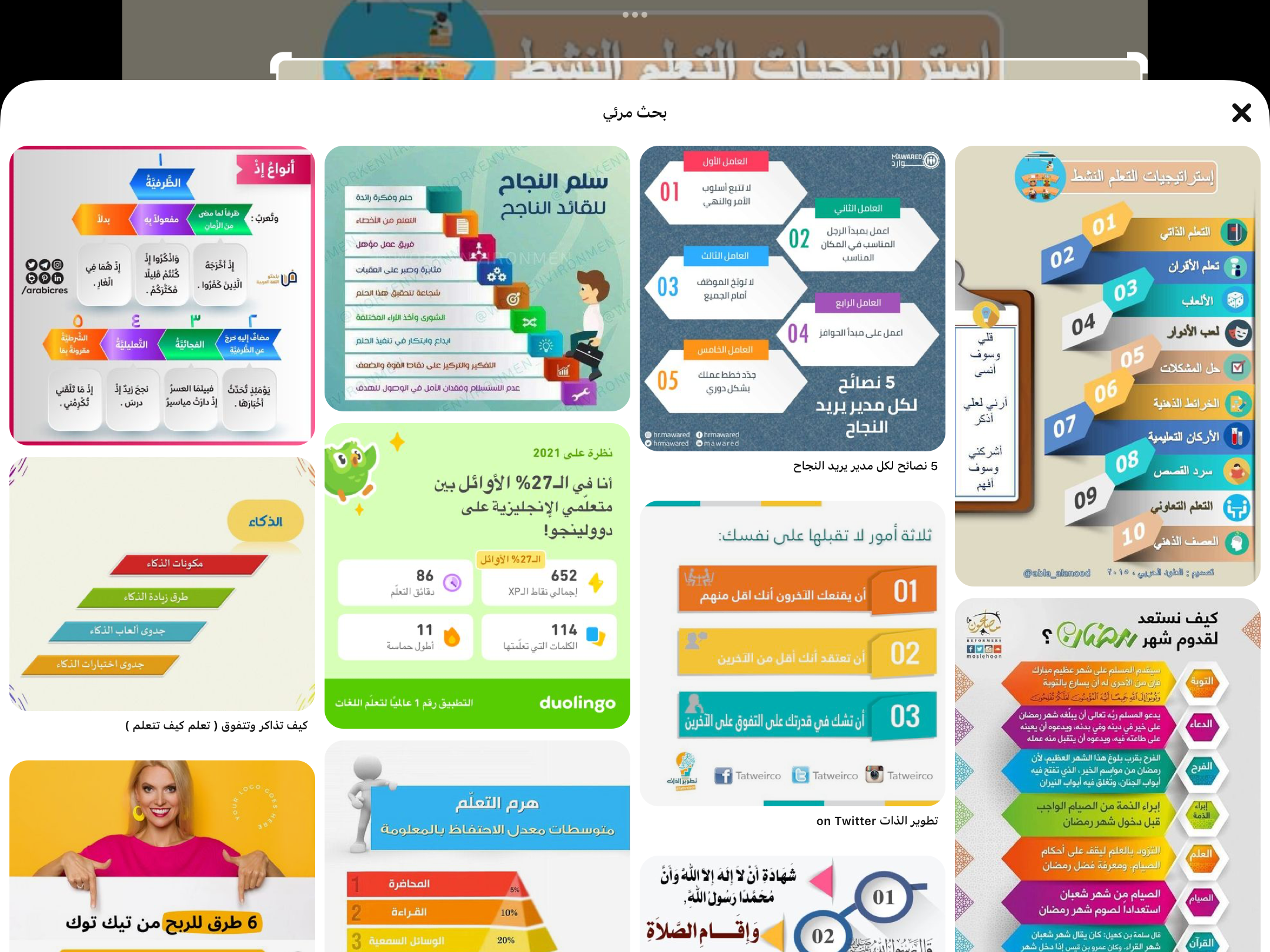 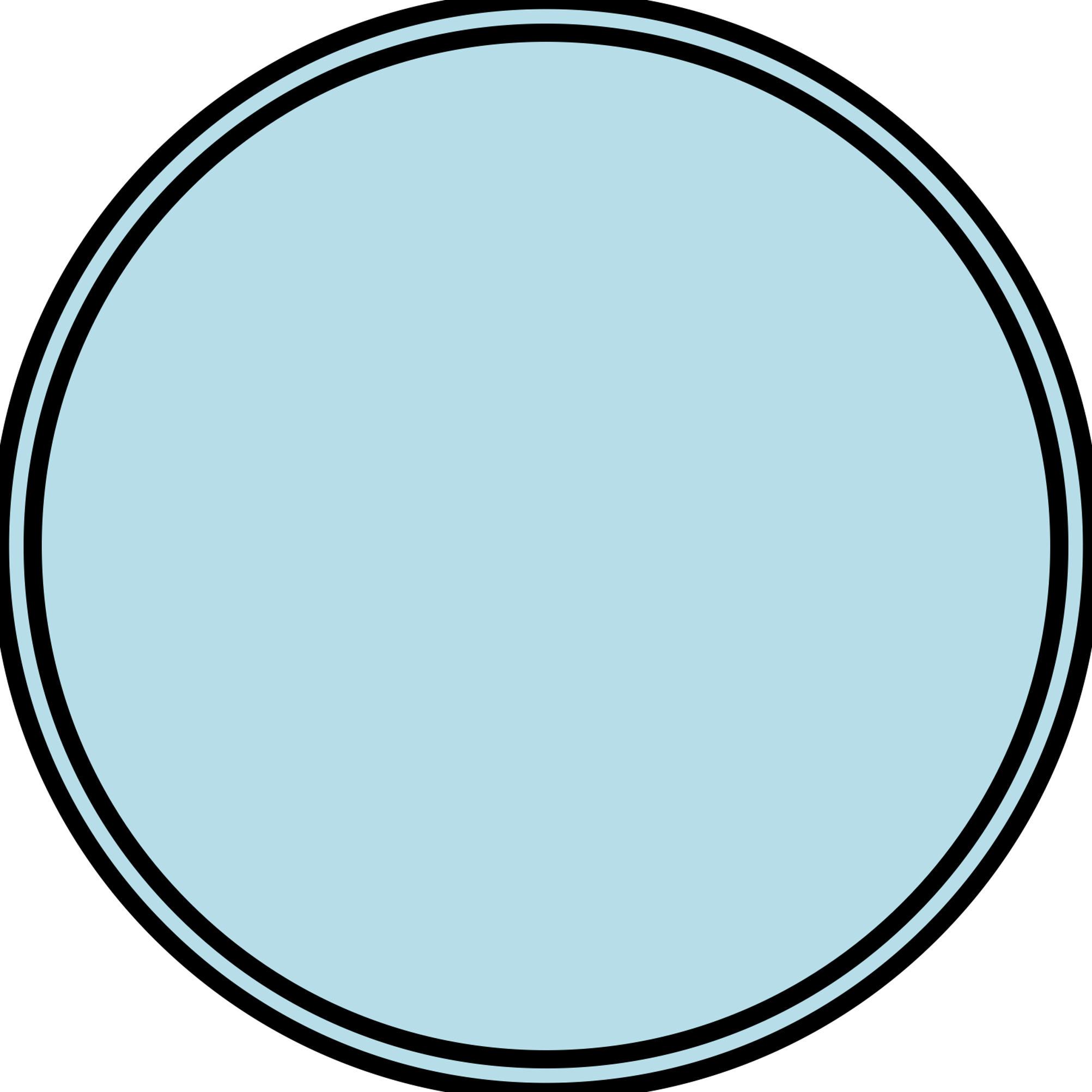 تأكد
٣
صفحة
٣٥
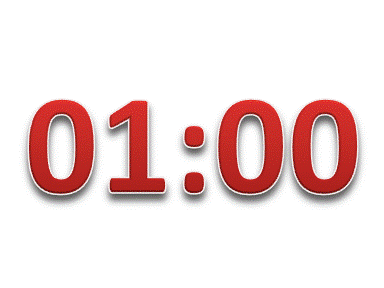 استعمال الحذف لحل النظام الاتي
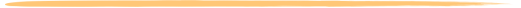 ٤س+٢ص=-١٤
٥س+٣ص=-١٧
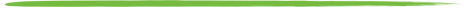 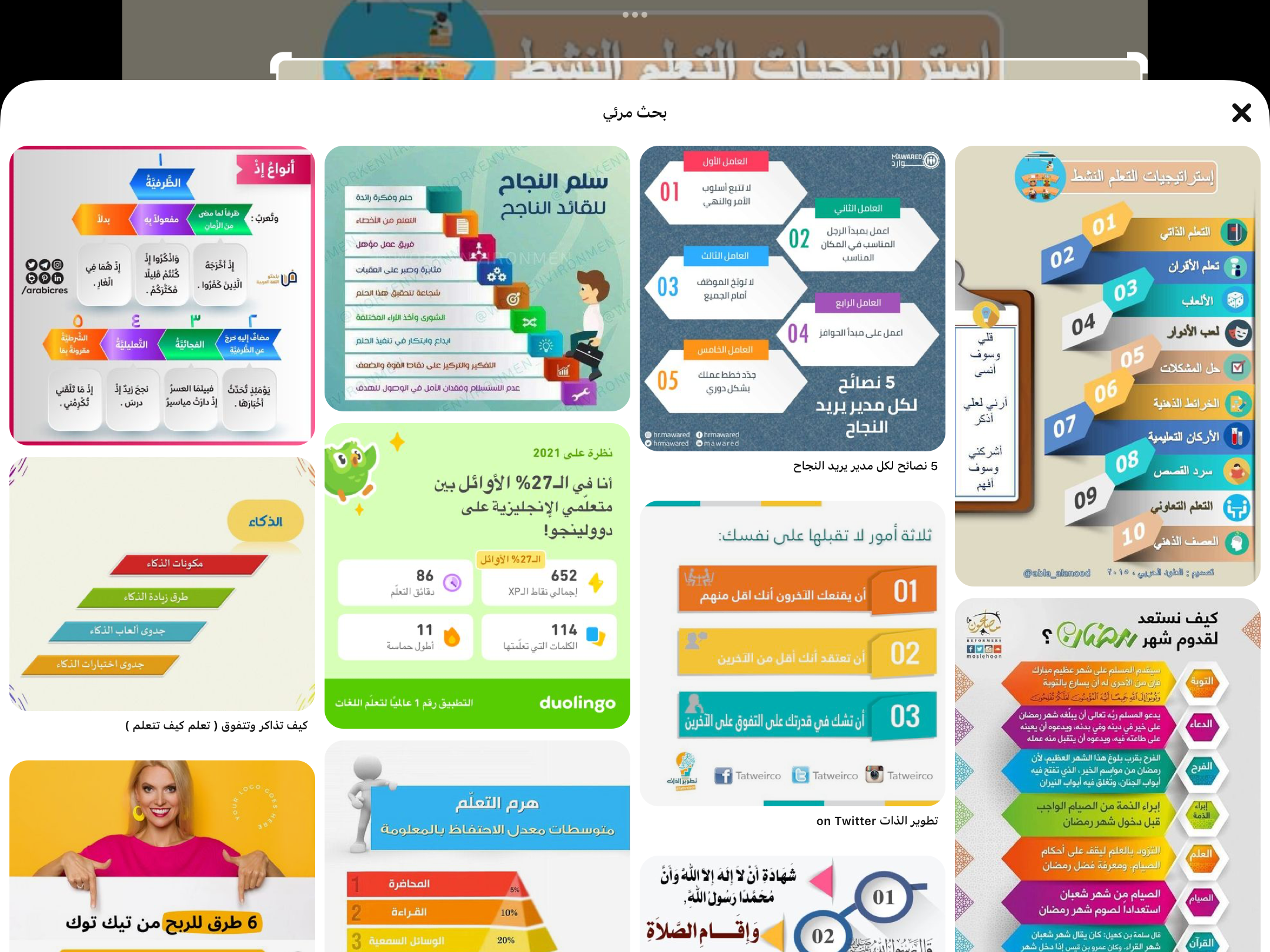 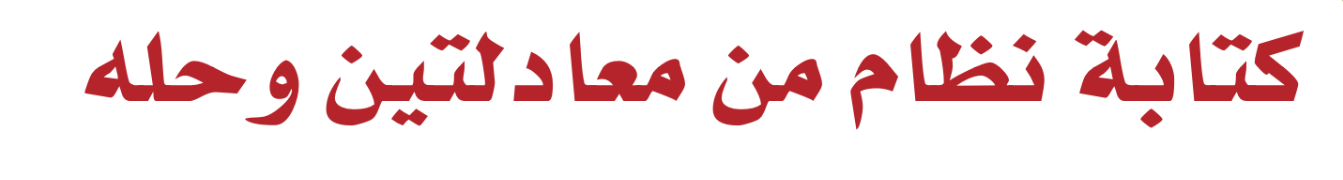 صفحة
٣٥
مثال من واقع الحياة
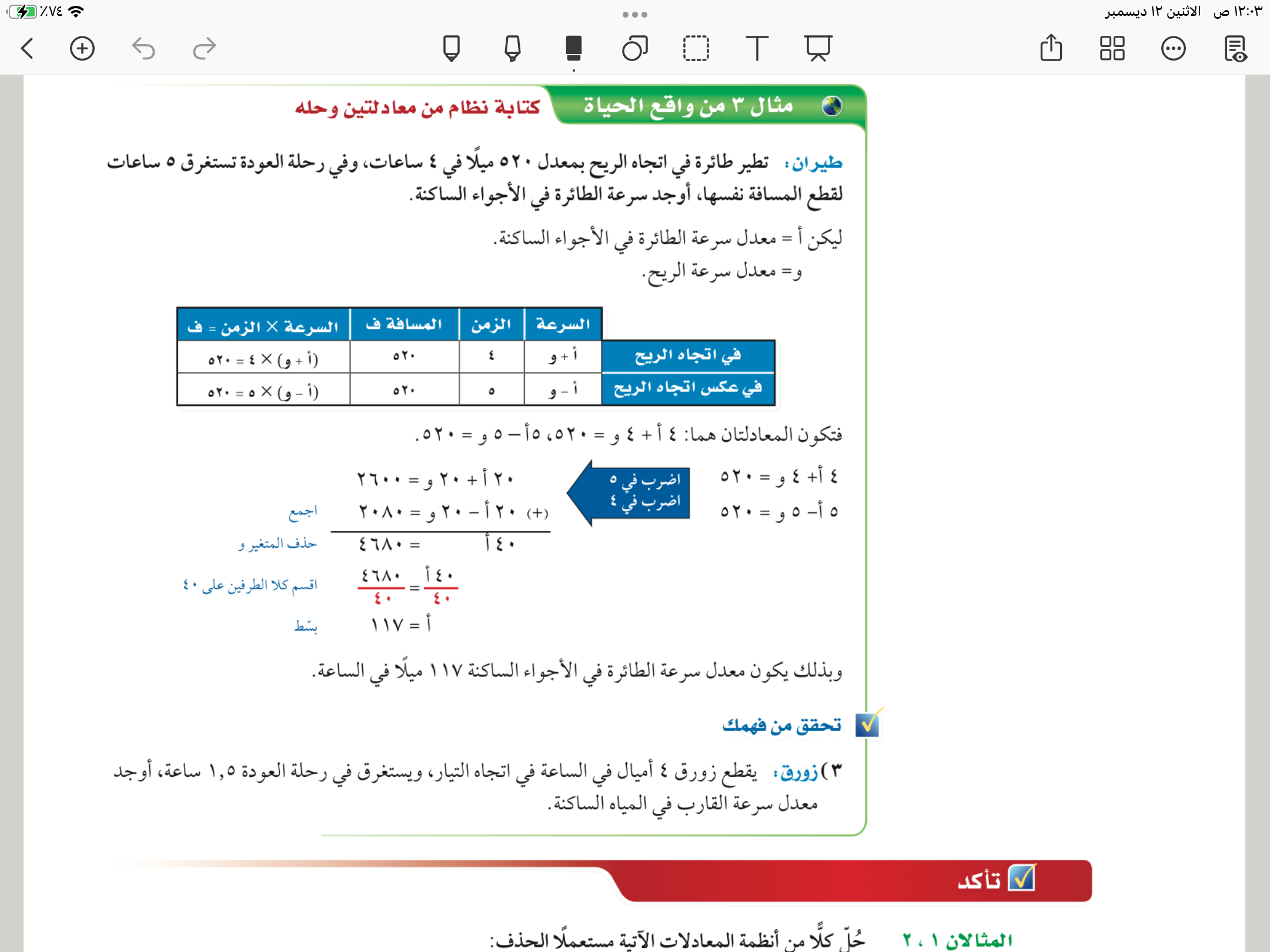 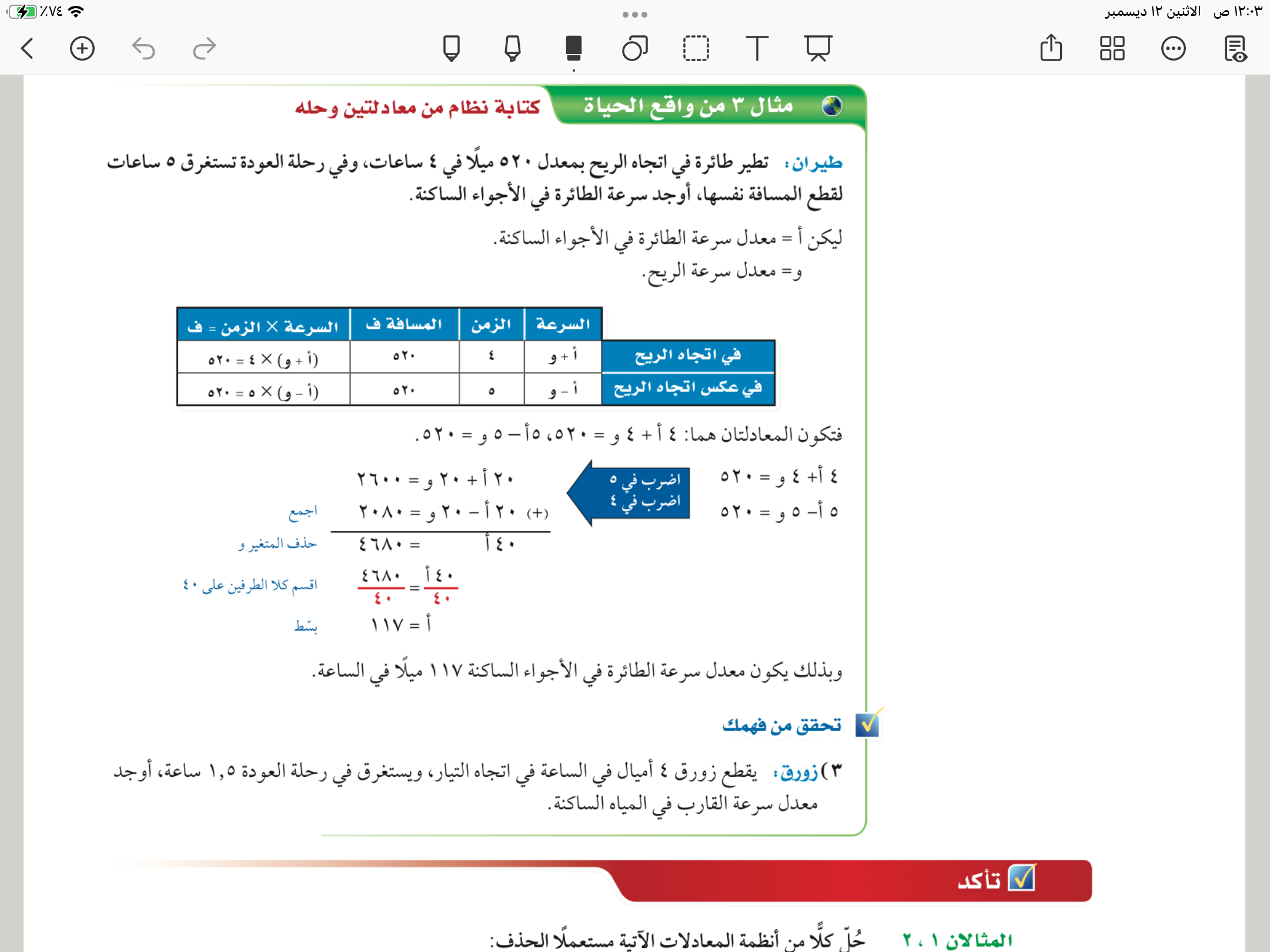 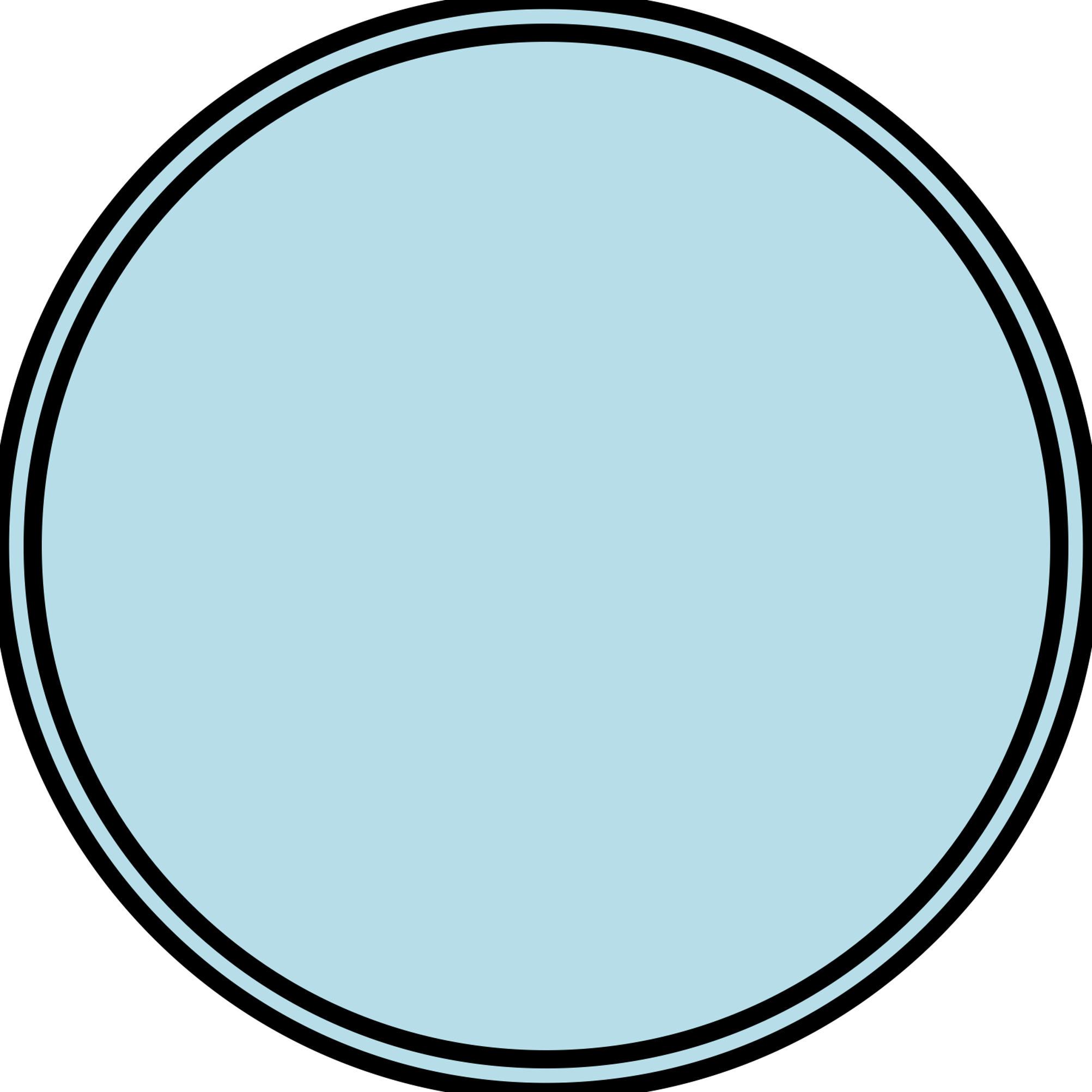 فكر 
زاوج 
شارك
تحقق من فهمك
٣
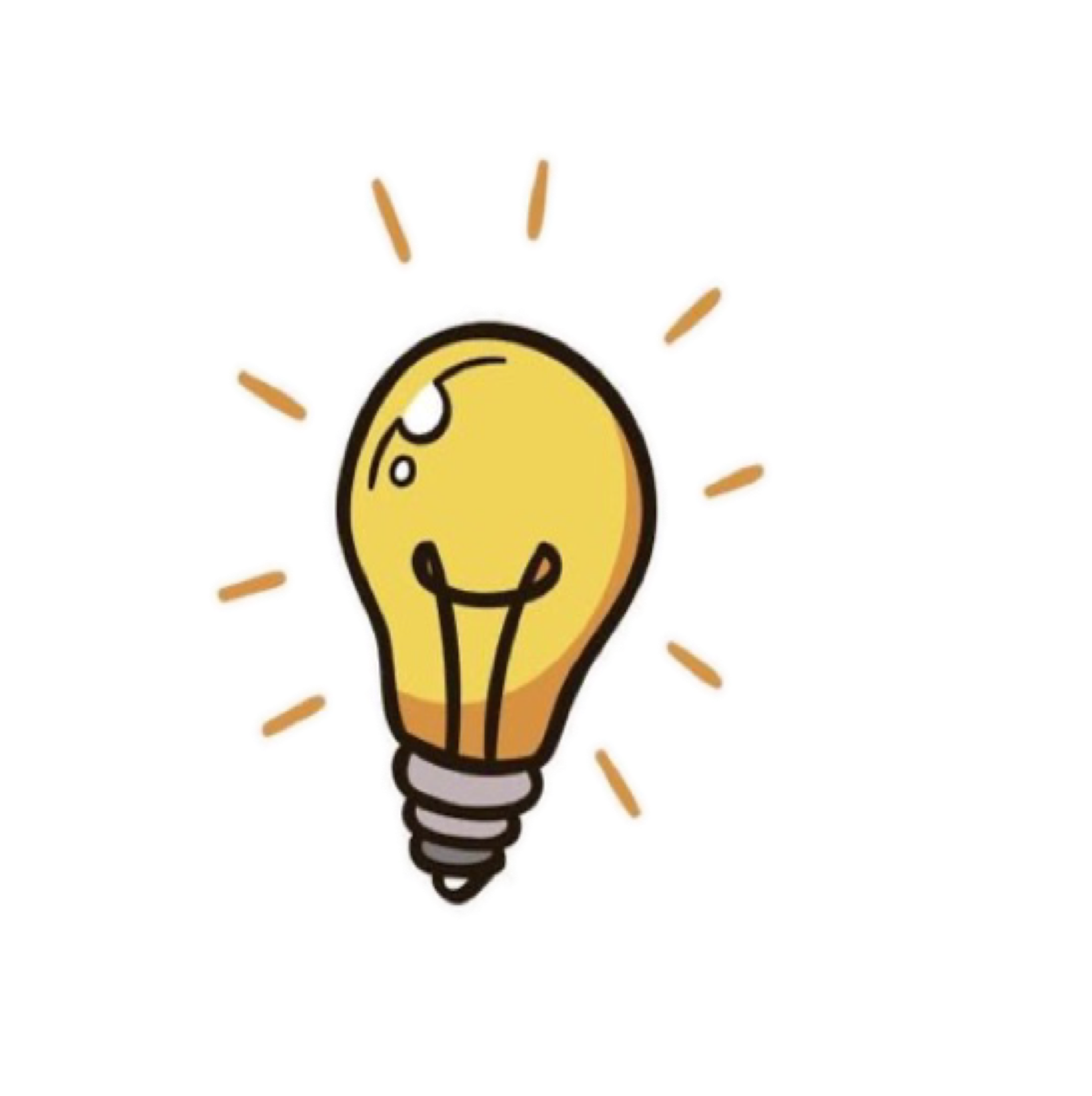 صفحة
٣٥
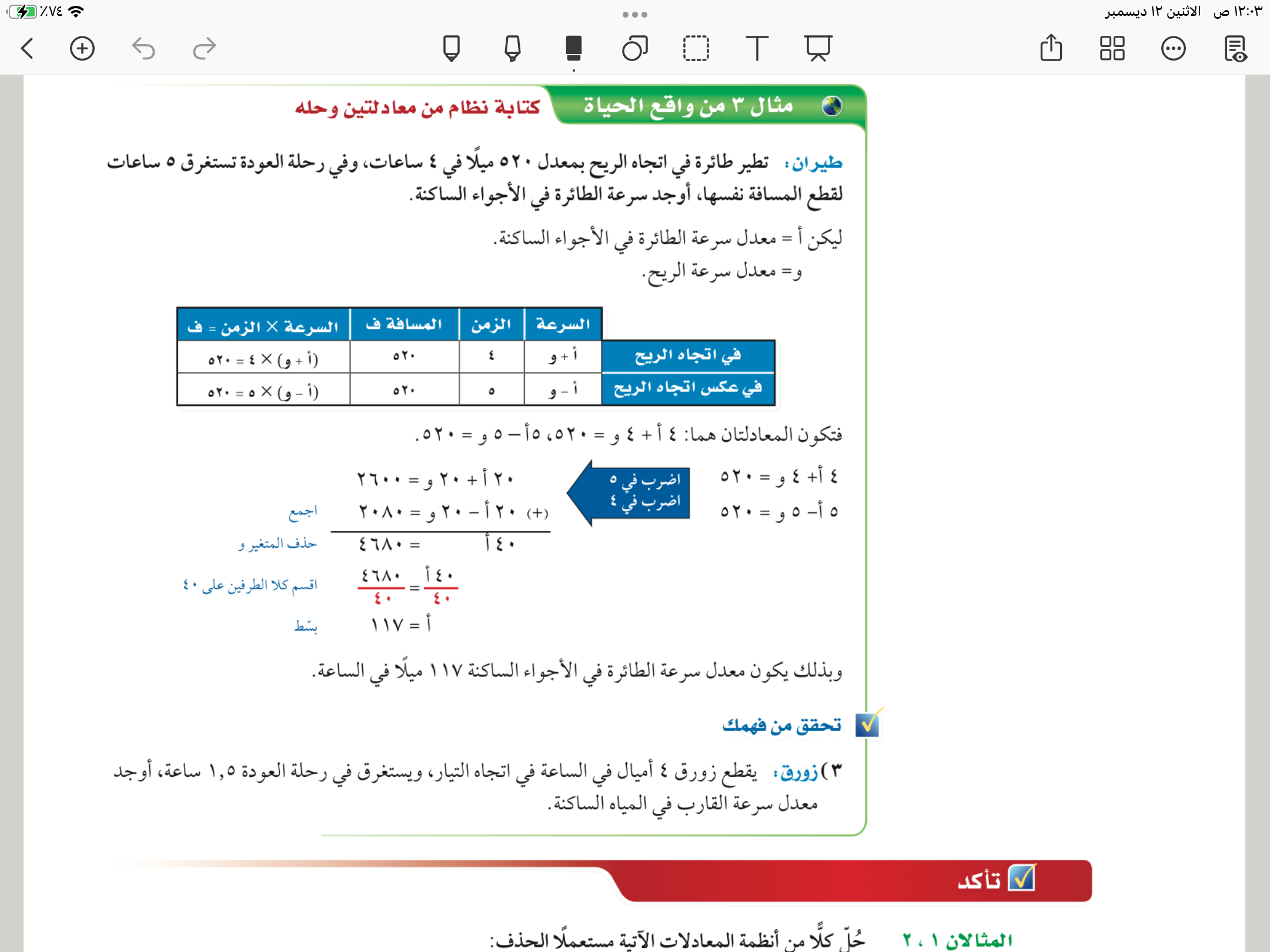 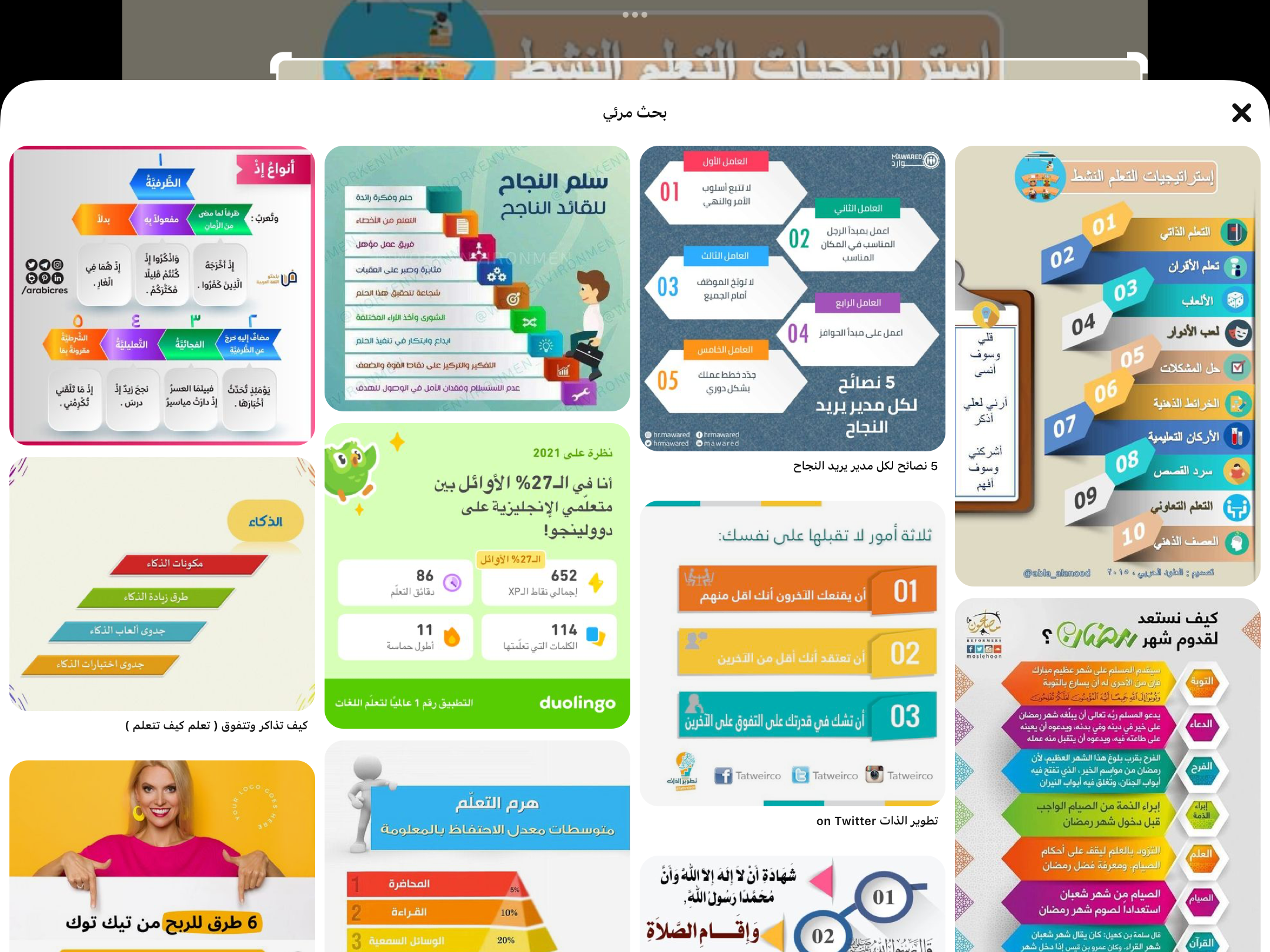 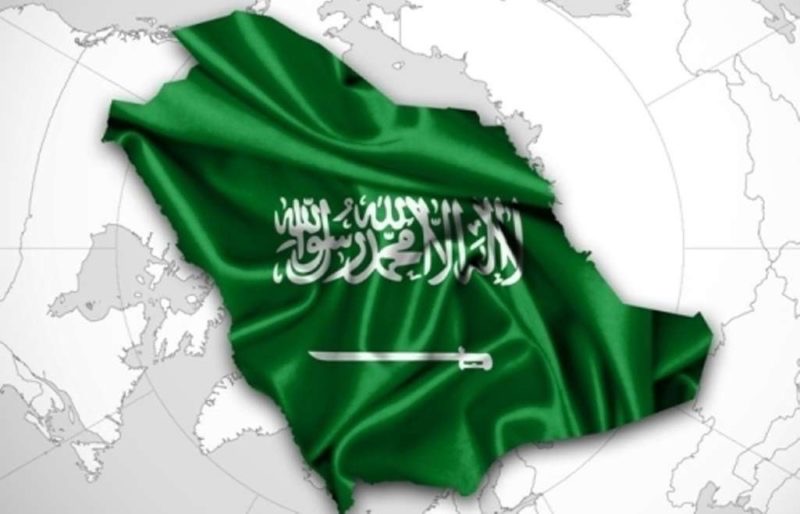 صفحة
٣٧
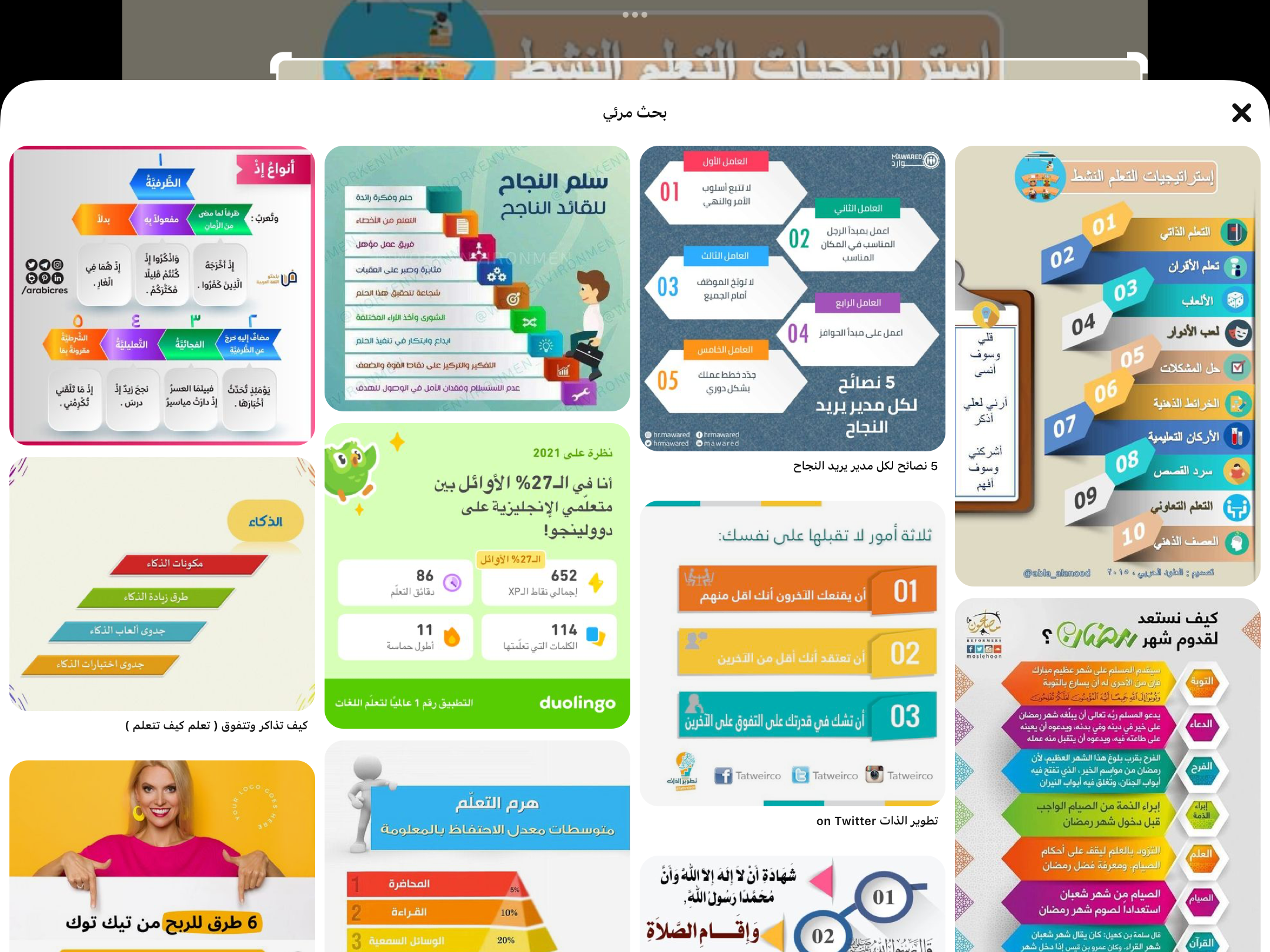 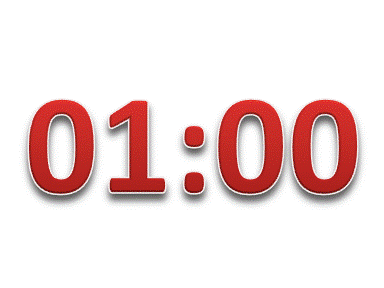 تدريب على الاختبارات الدولية
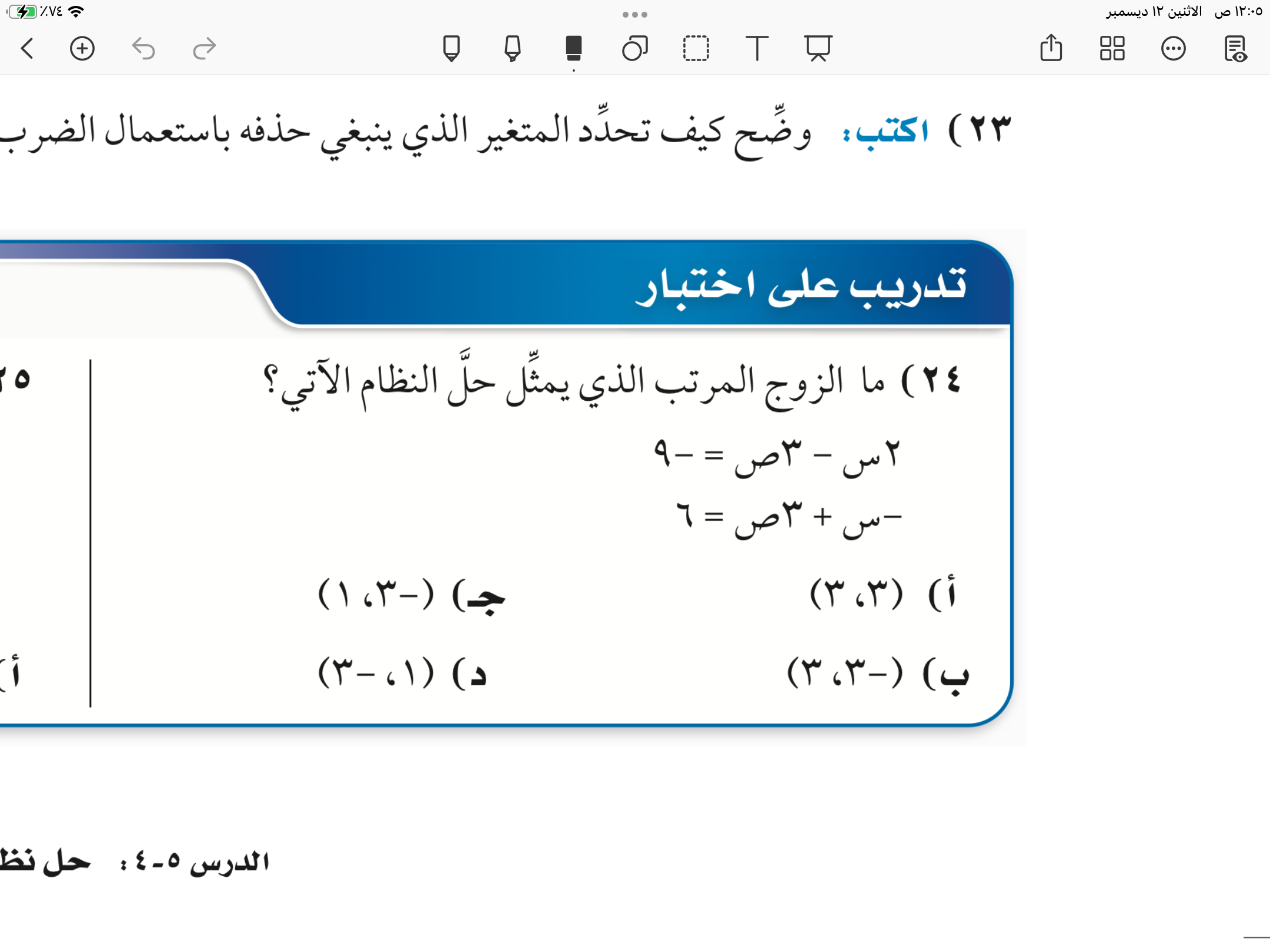 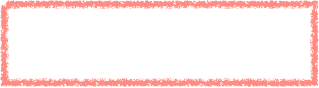 صفحة
٣٦
تدرب وحل المسائل
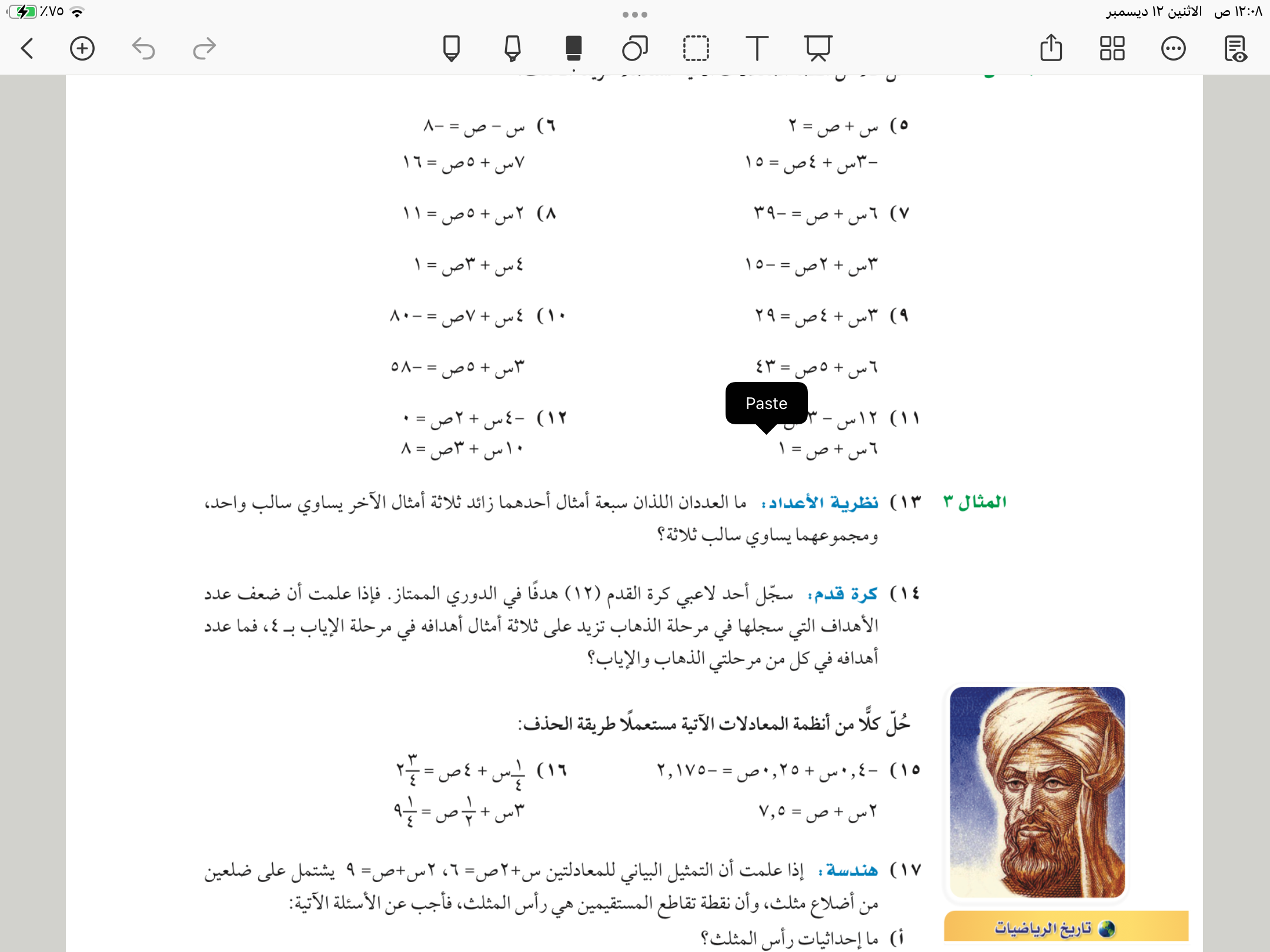 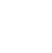 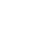 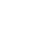 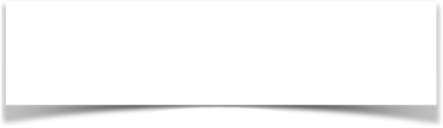 ١
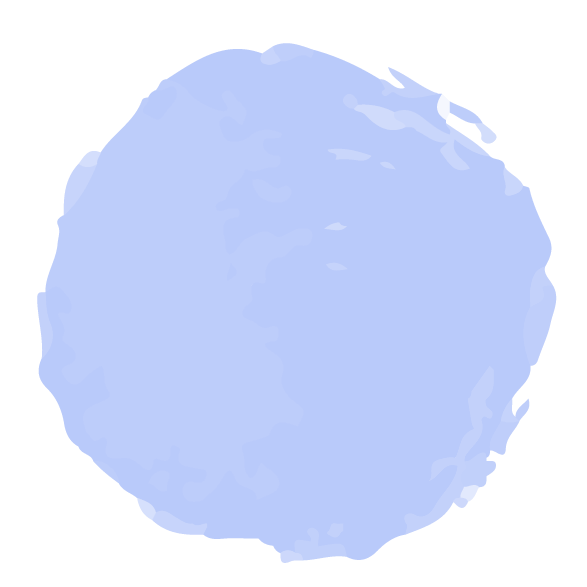 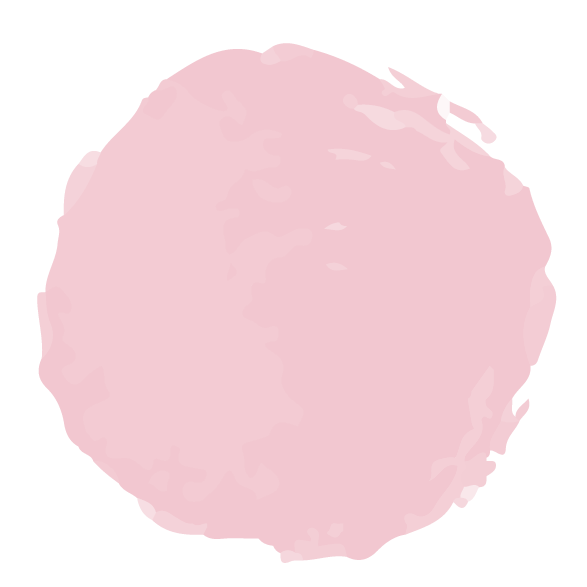 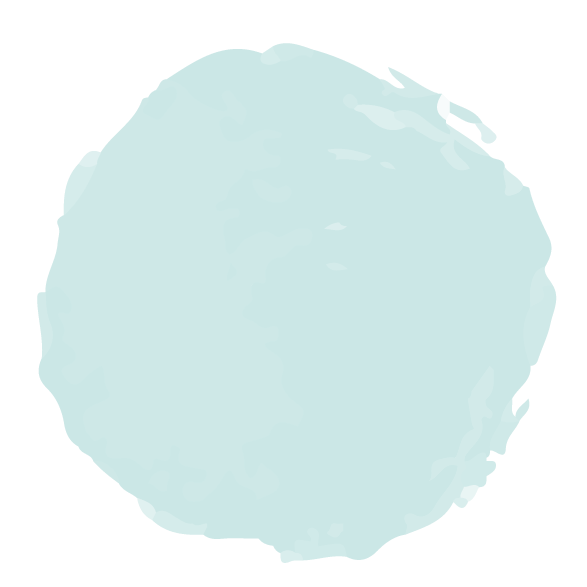 ٣
٢
صفحة
٣٦
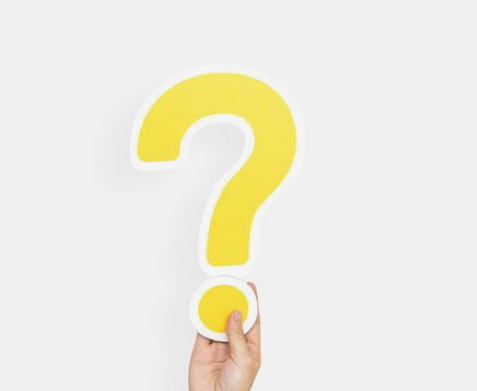 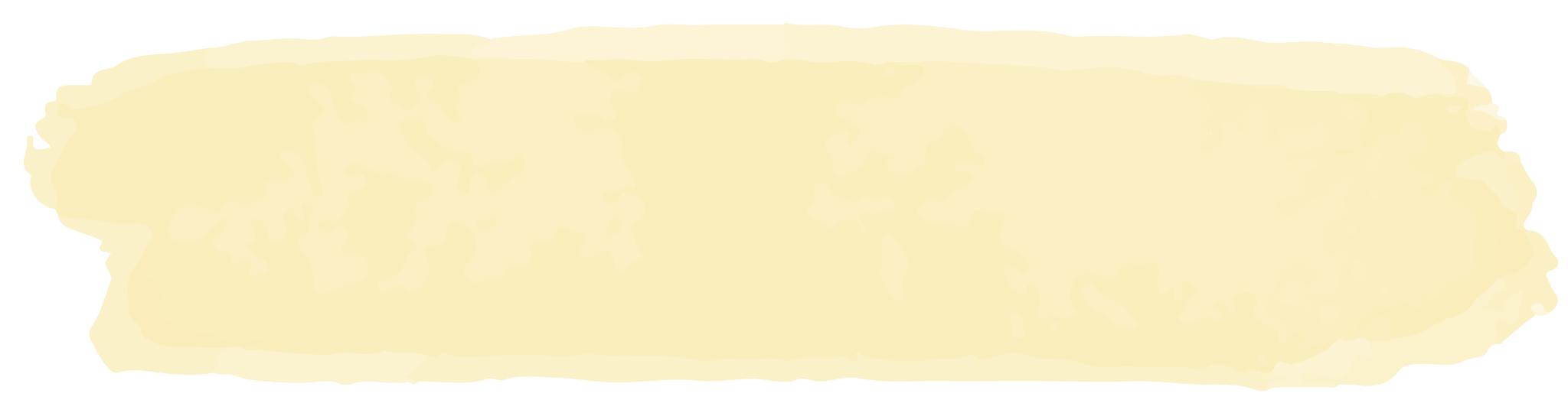 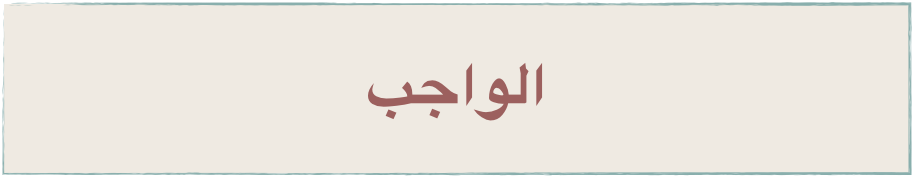 الاستفسارات
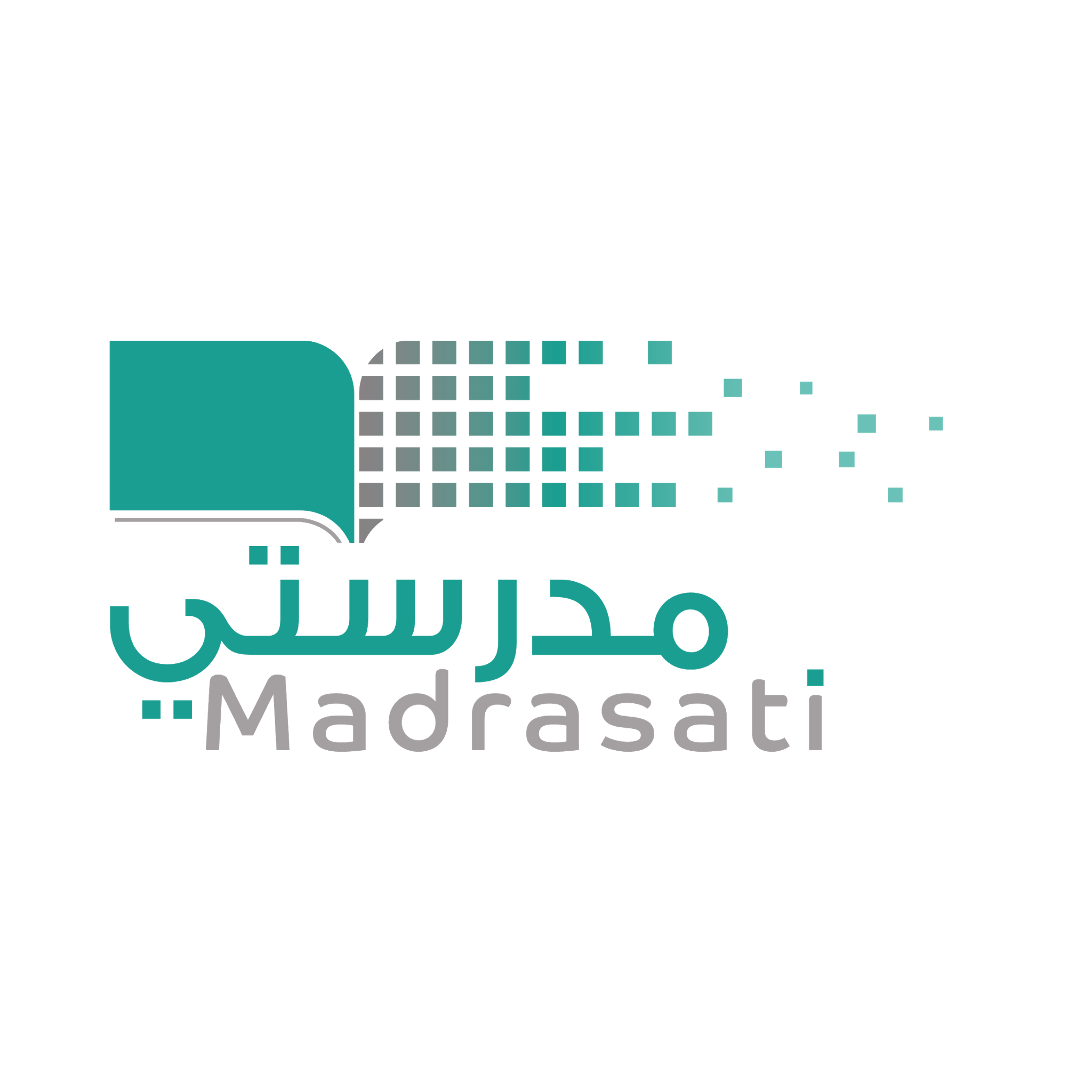 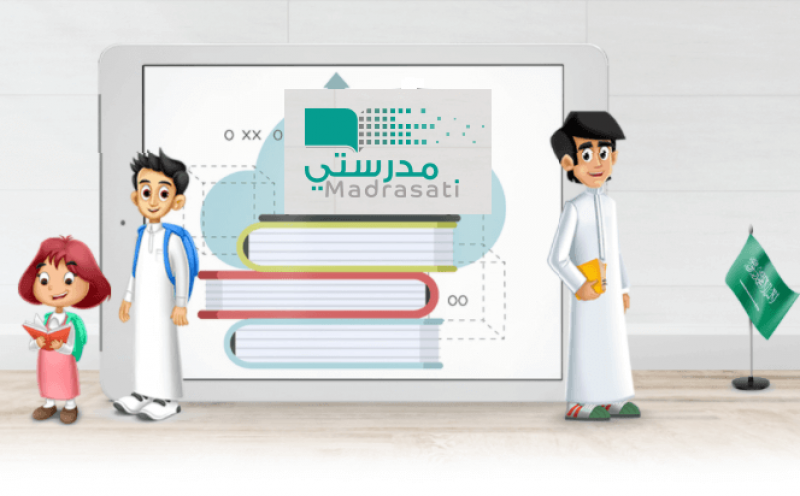 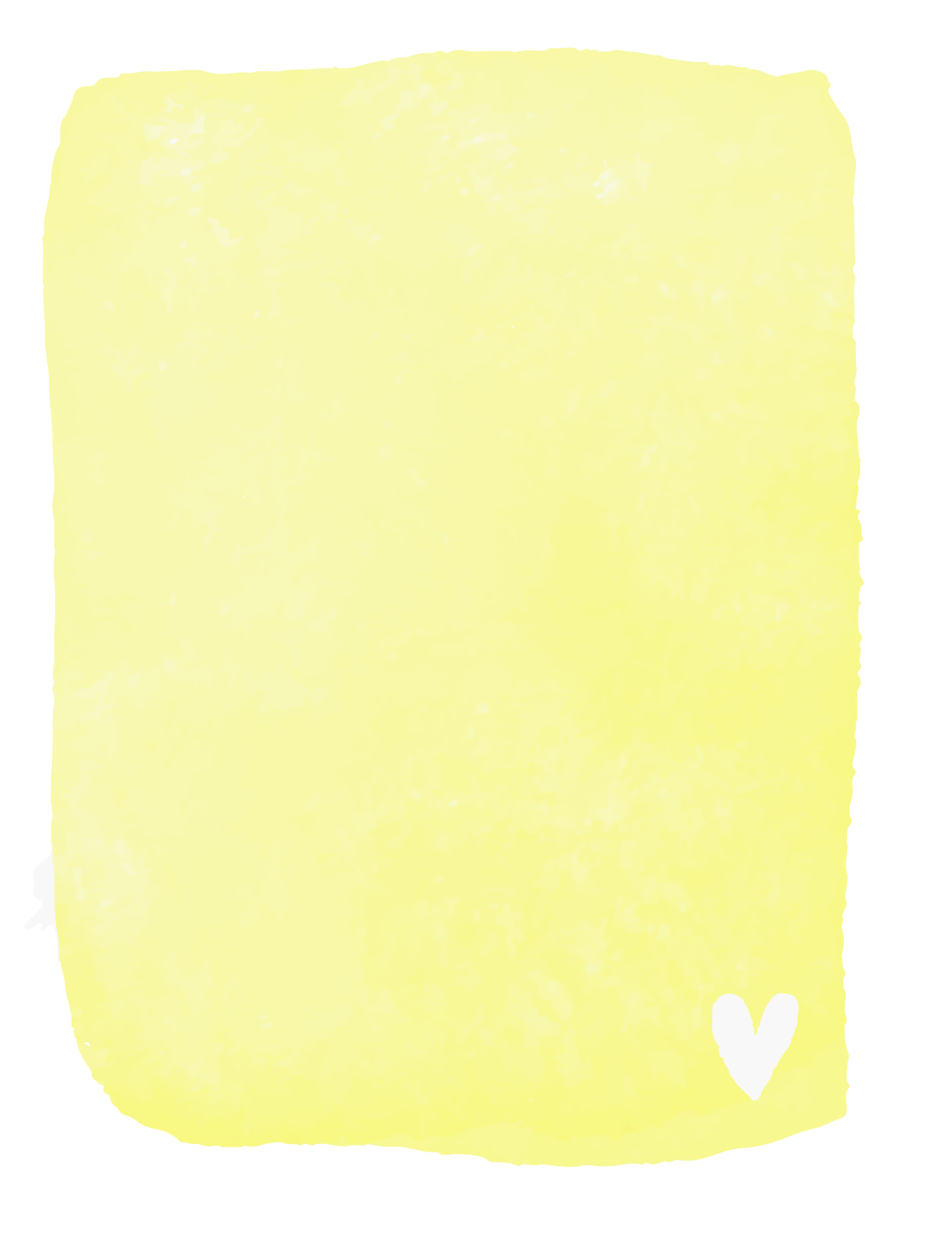 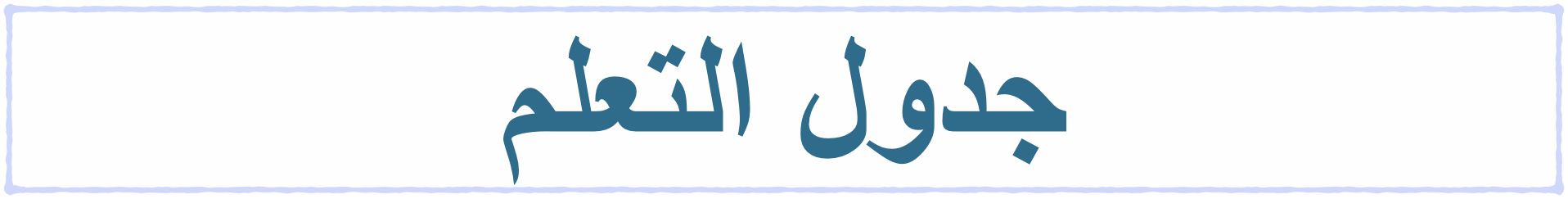 ماذا نعرف
ماذا تعلمنا
ماذاسنتعلم
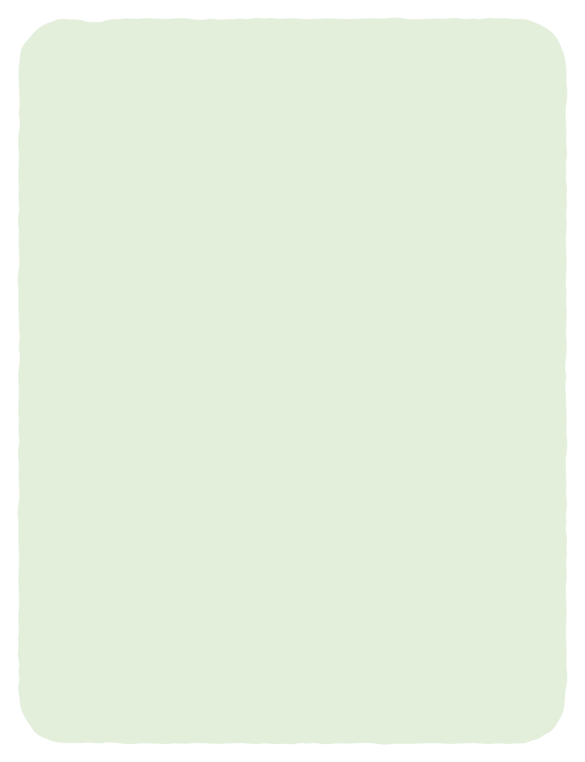 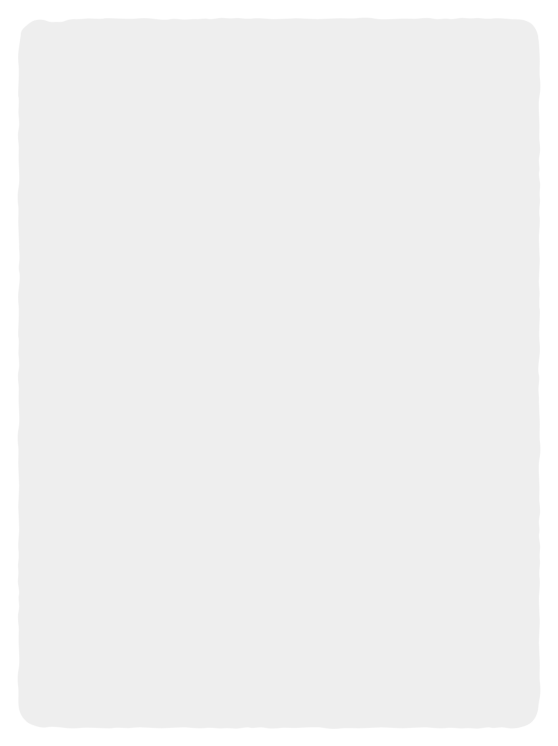 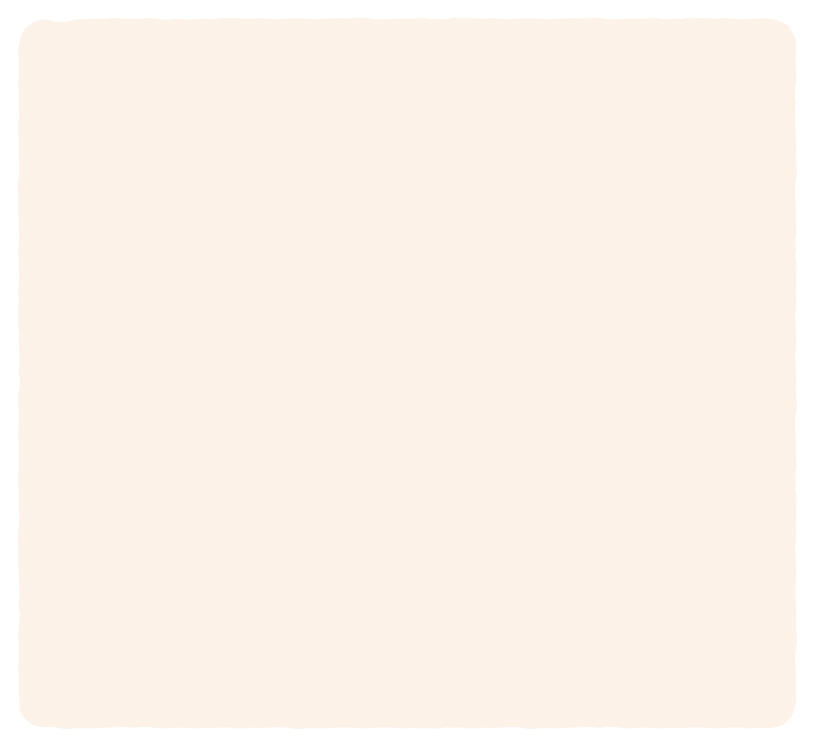 حل نظاما مكونا من معادلتين بالحذف باستعمال الضرب
🎯حل نظاما  من معادلتين بالحذف باستعمال الضرب

🎯 حل مسائل من واقع الحياة تتضمن انظمة من معادلتين
حل نظاما مكونا من معادلتين بالحذف باستعمال   بالجمع او الطرح
ضرب احدى المعادلتين على الأقل في عدد ثابت للحصول على معادلتين فيهما حدان احدهما معكوس الاخر
عزيزتي الطالبة  
يمكنك زيارة قناة عين التعليمية للاستفادة
اجمع المعادلتين أو اطرحهما للتخلص من أحد المتغيرين ثم حل المعادلة
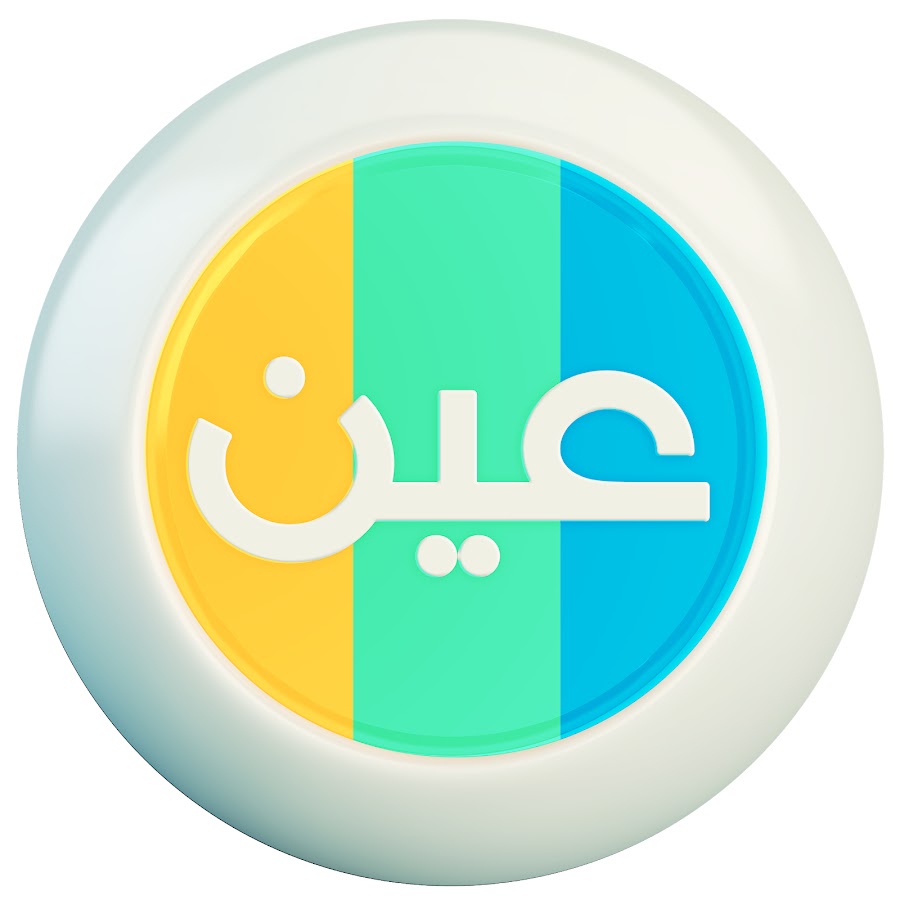 عوض القيمة الناتجة في الخطوة ٢ في احدى المعادلتين وحلها لايجاد المتغير الثاني
واكتب الحل كزوج مرتب
سُبْحَانَكَ اللَّهُمَّ وَبِحَمْدِكَ، أَشْهَدُ أَنْ لَا إِلَهَ إِلَّا أَنْتَ أَسْتَغْفِرُكَ وَأَتُوبُ إِلَيْكَ
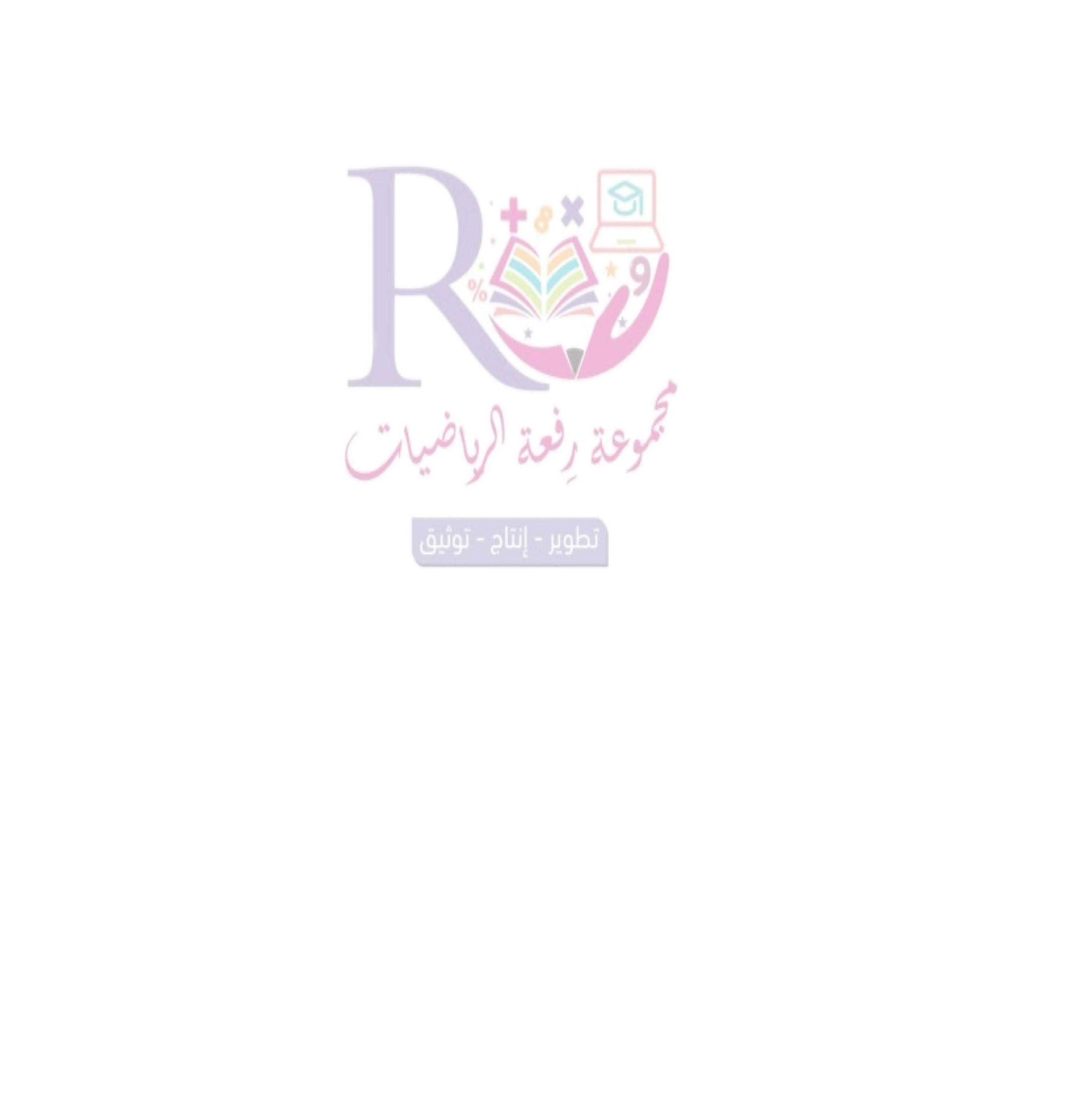 https://linktr.ee/Refa2
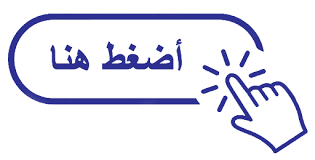 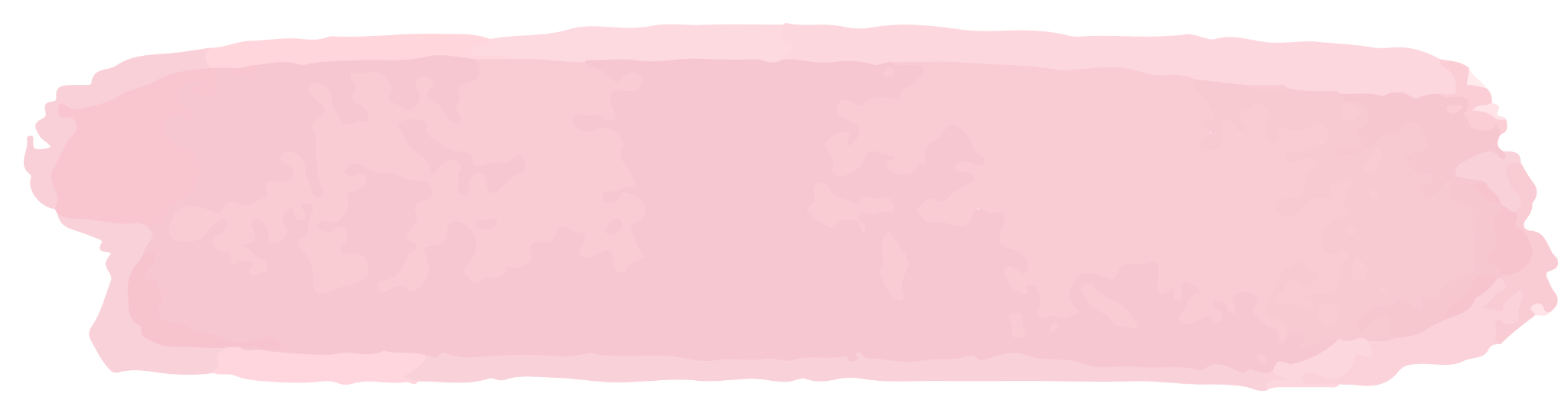 @Maths0120
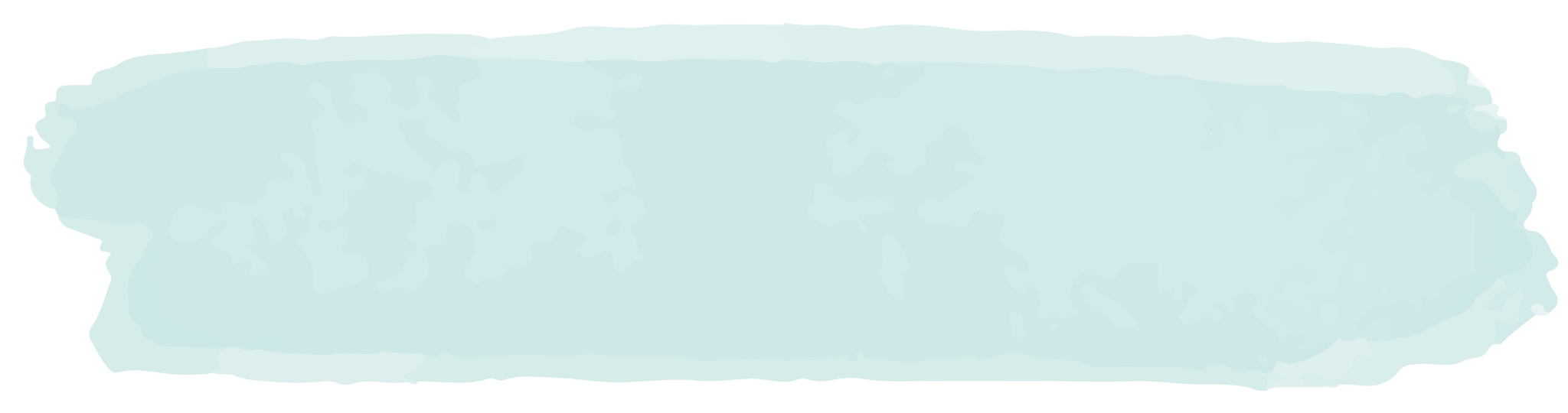 لاتنسوني من دعواتكم الصادقة
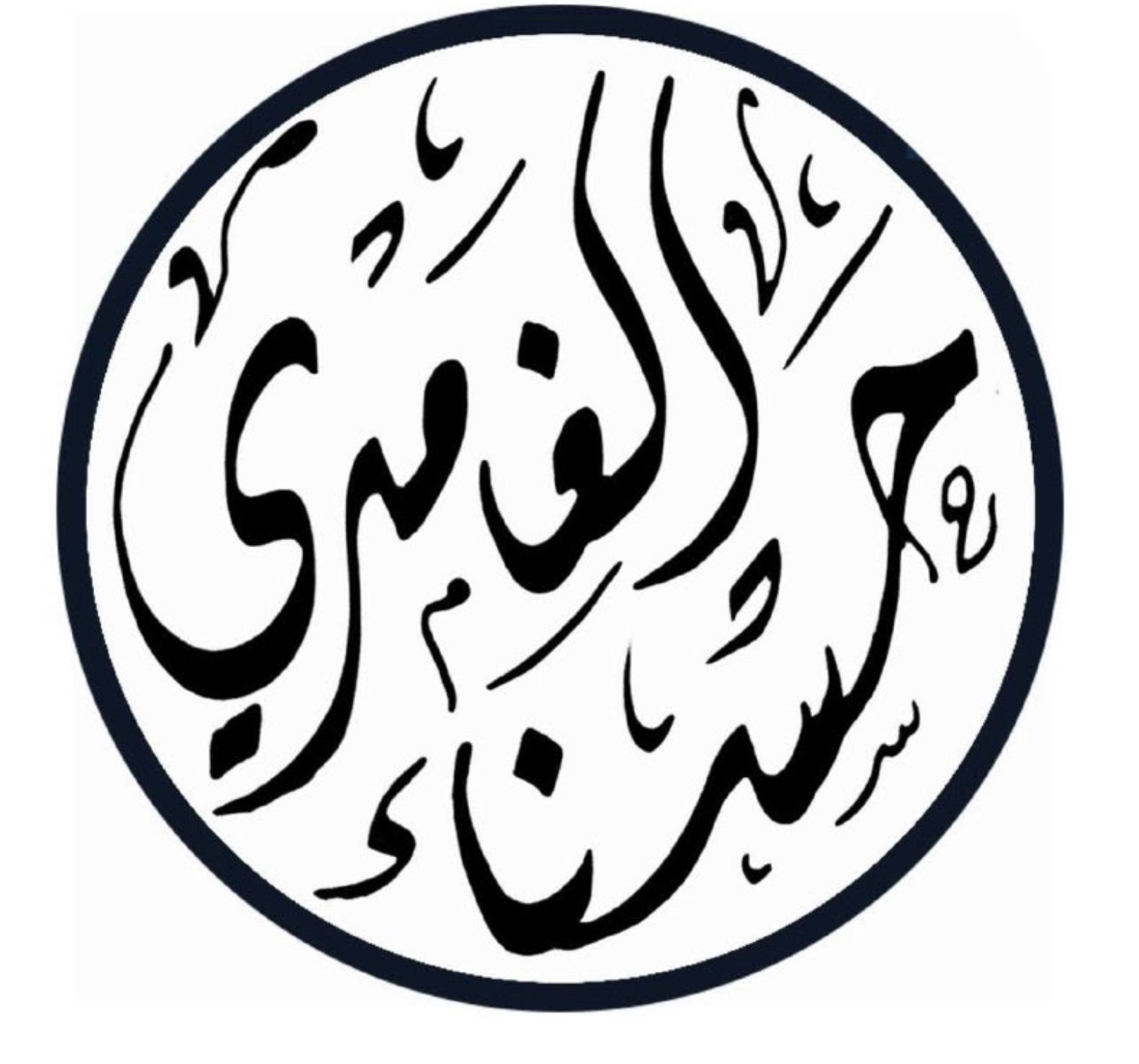 @hasnaa-2
https://t.me/hasna_math
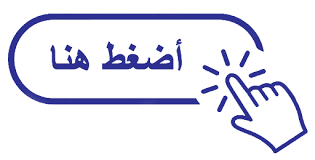